Calculus
W 5 September 2012
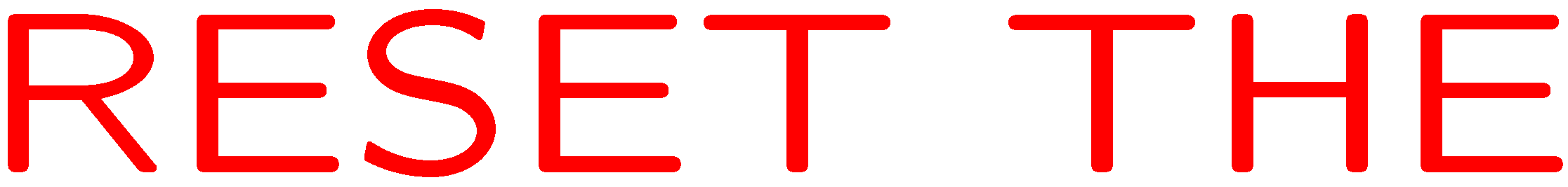 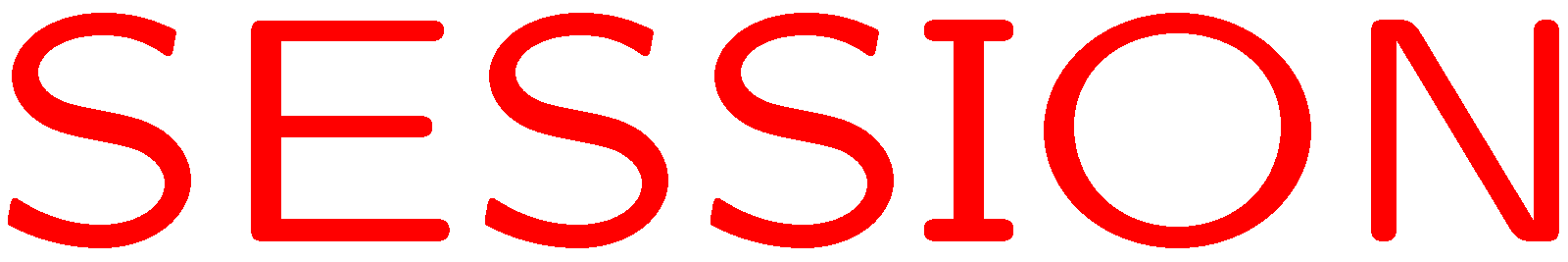 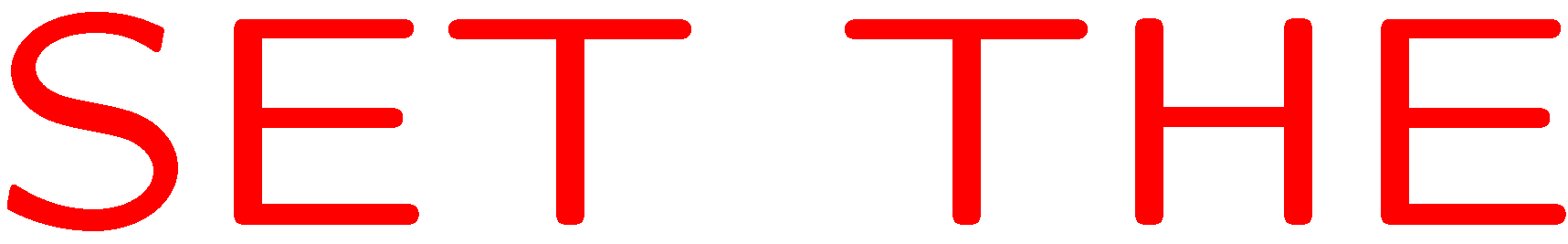 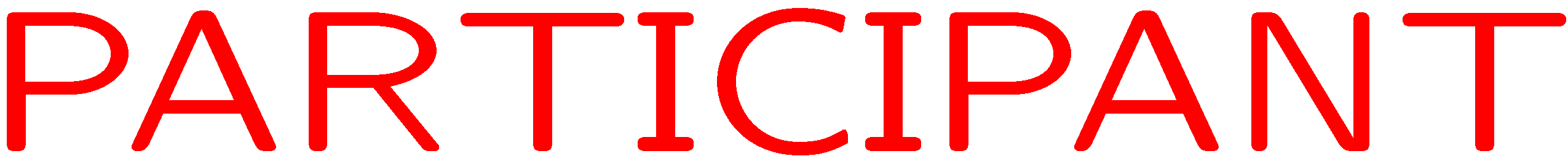 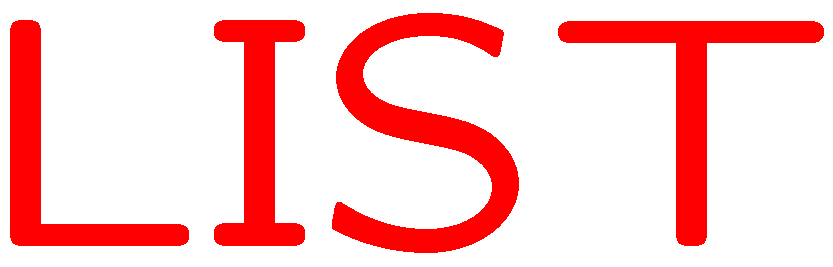 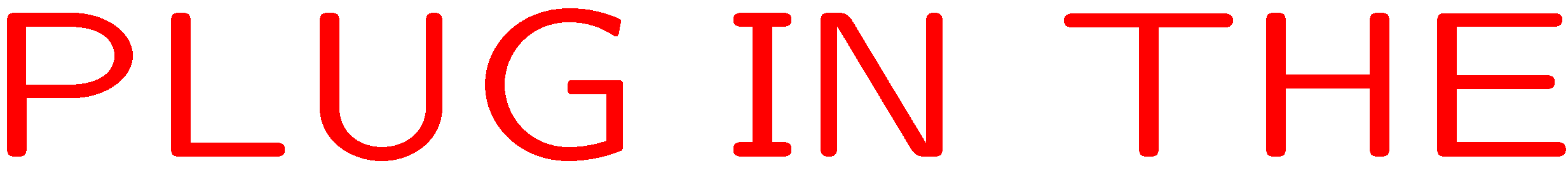 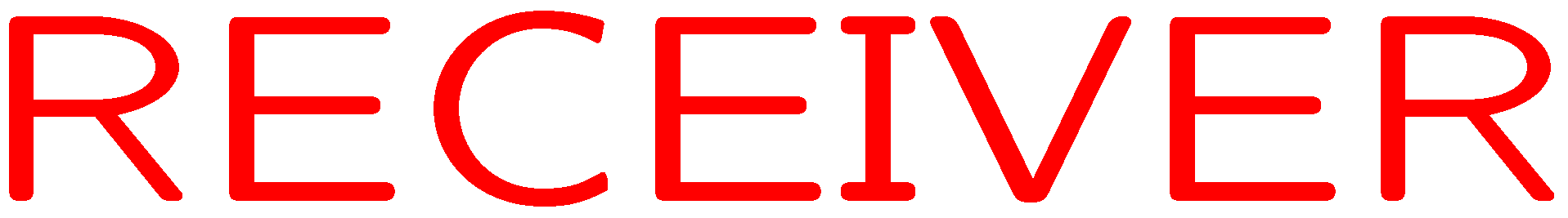 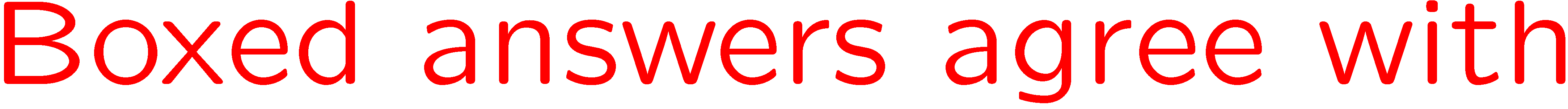 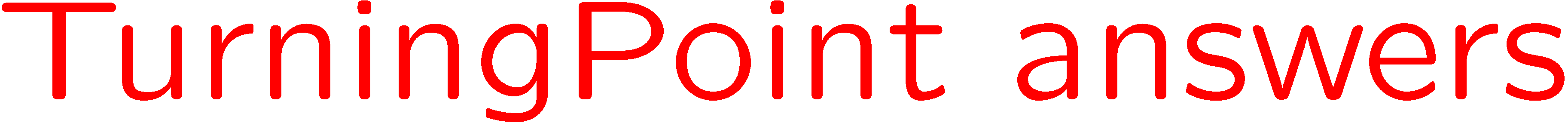 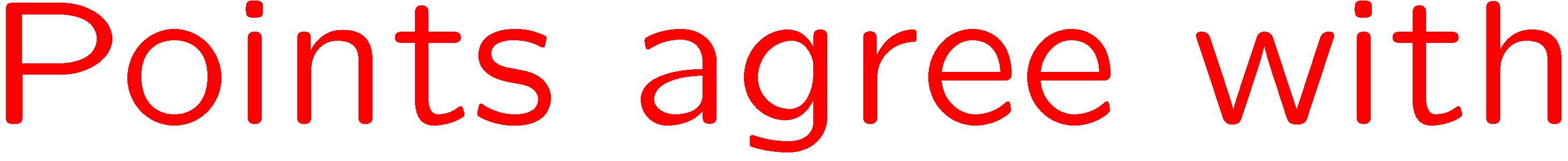 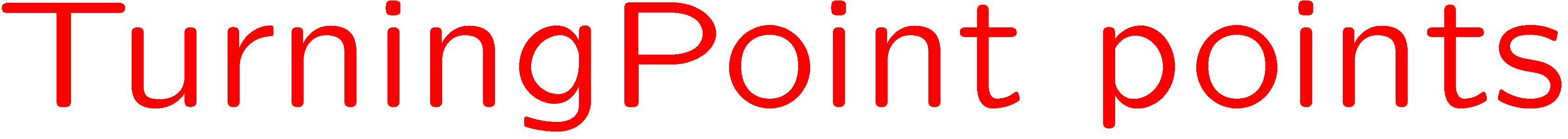 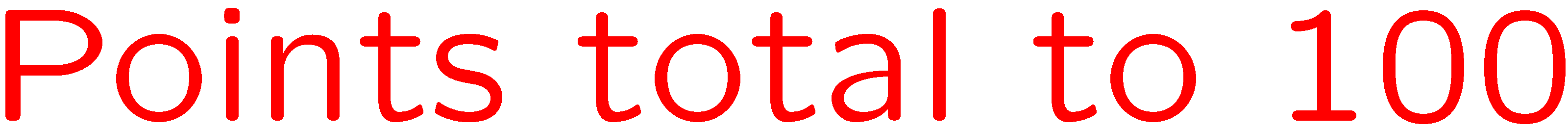 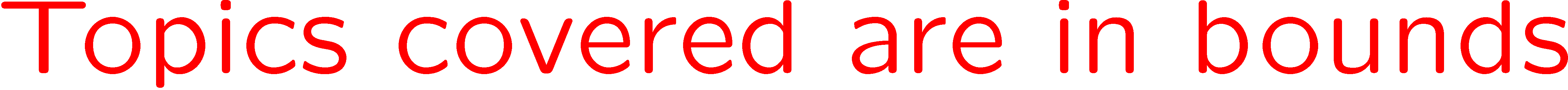 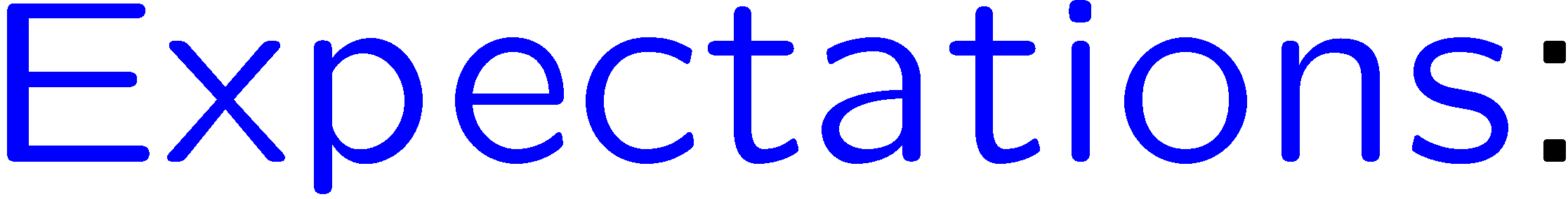 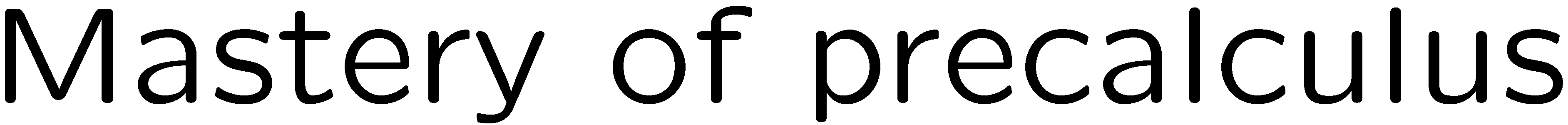 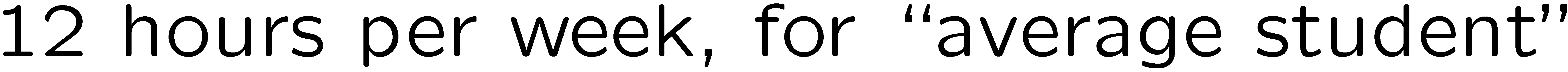 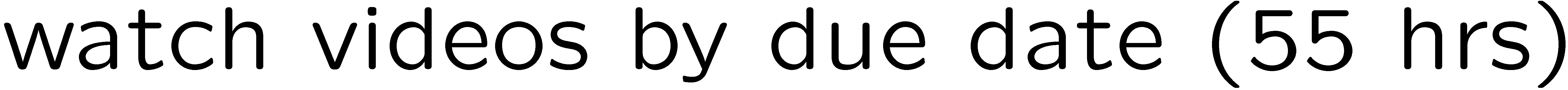 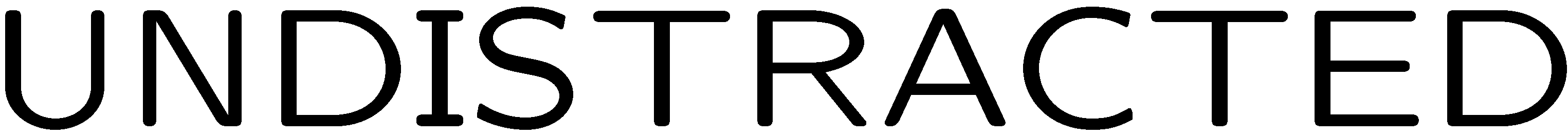 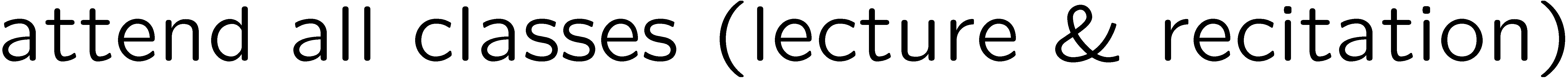 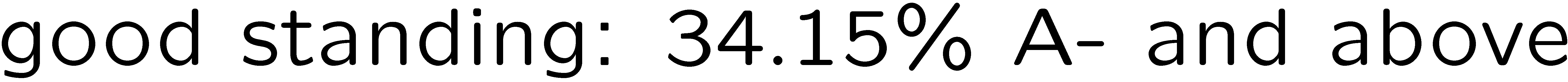 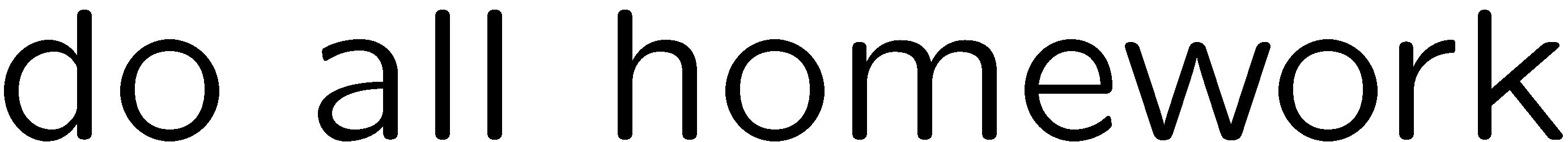 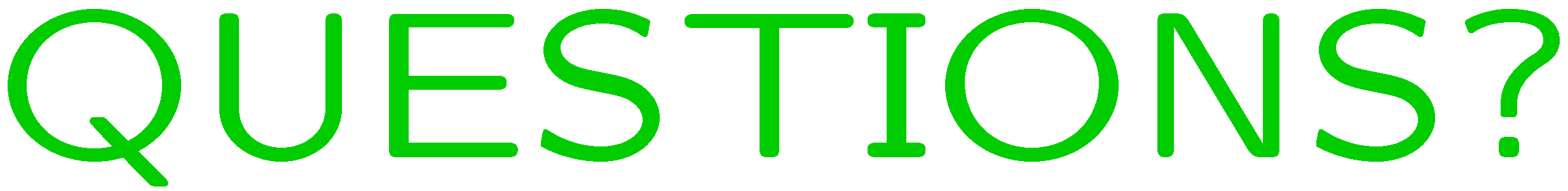 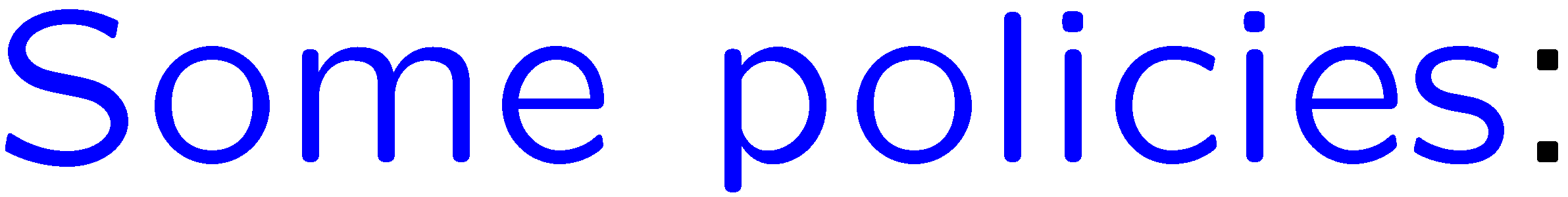 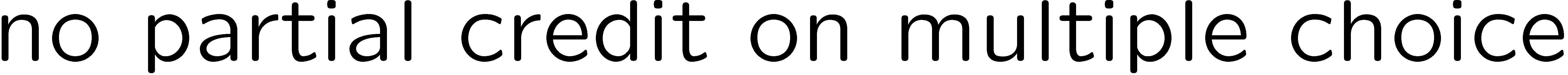 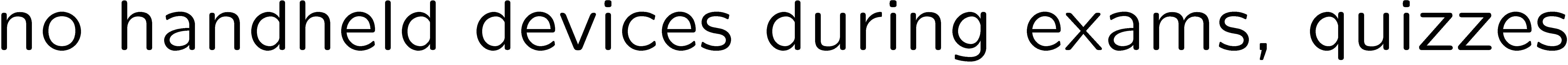 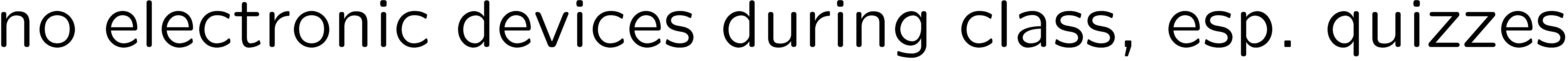 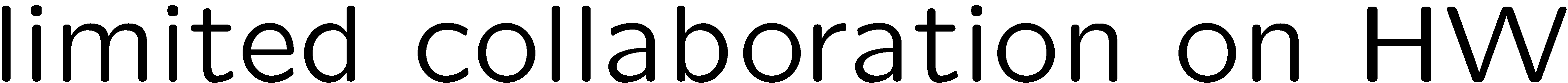 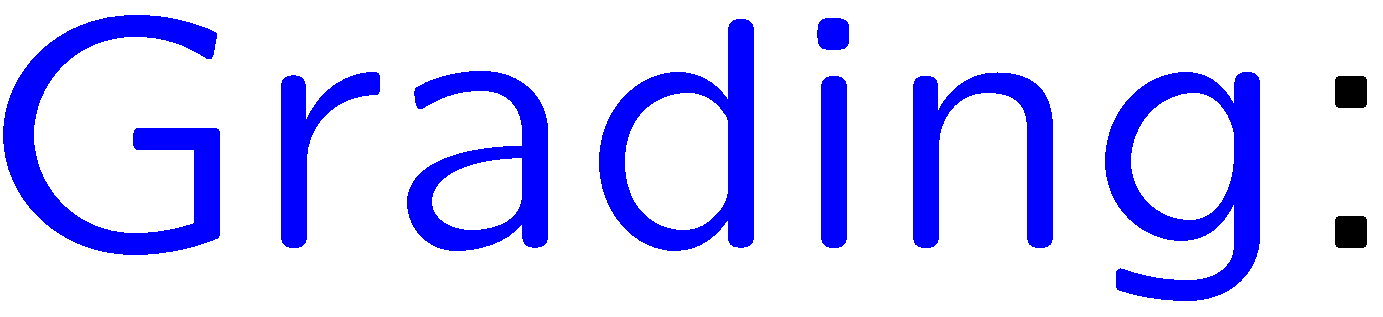 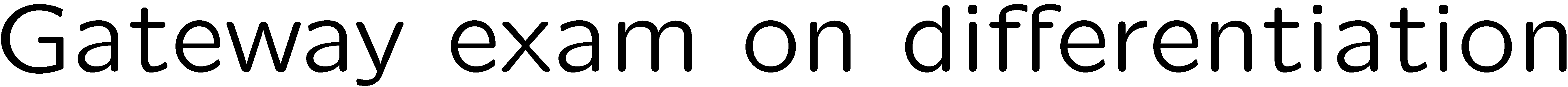 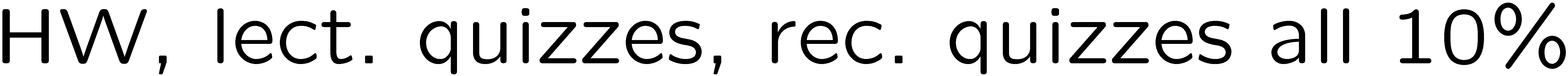 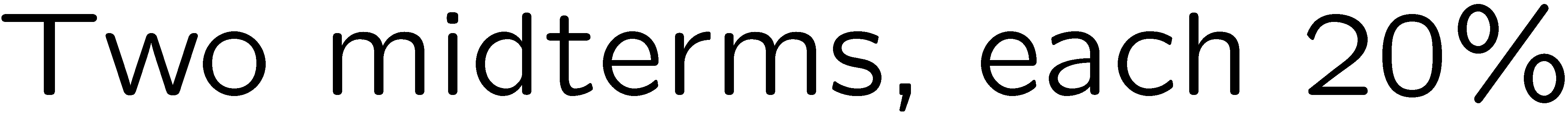 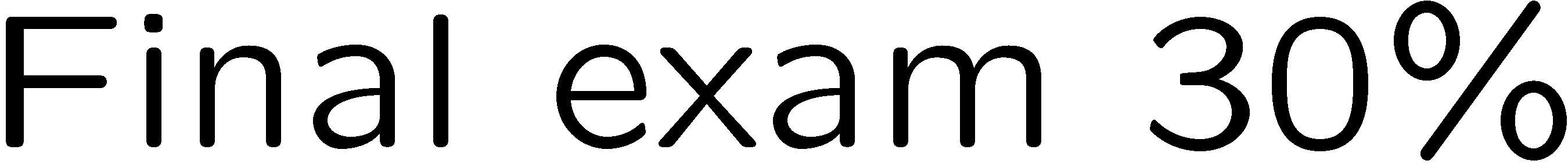 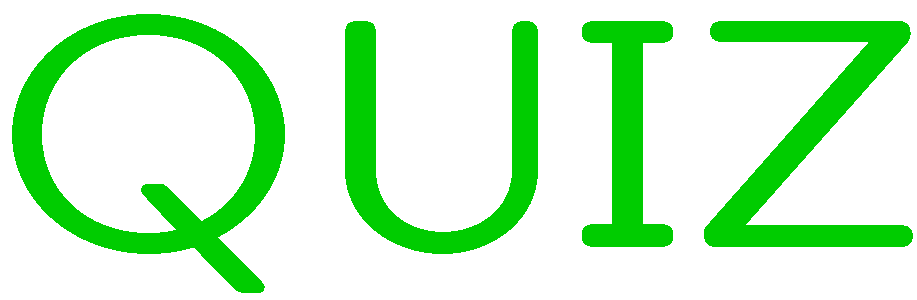 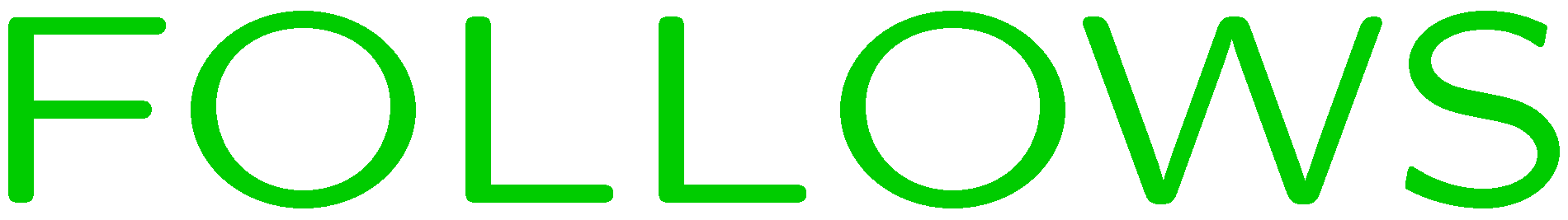 0 of 5
1+1=
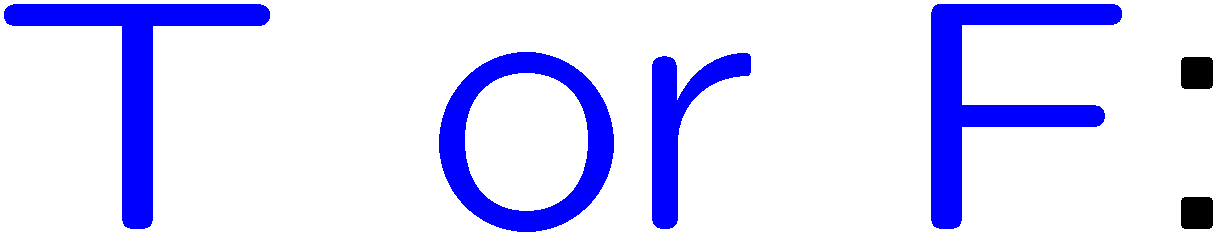 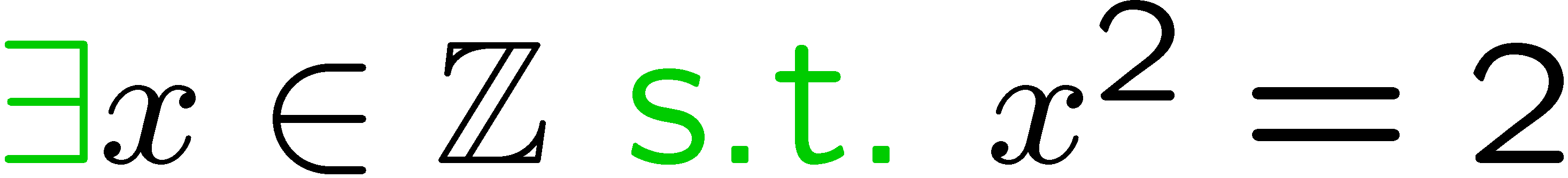 1
2
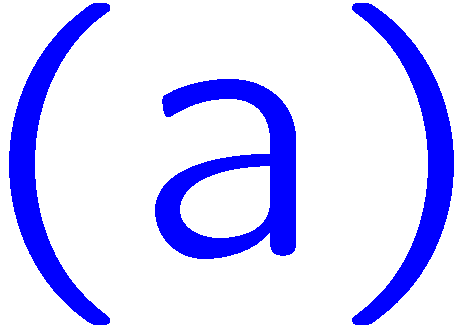 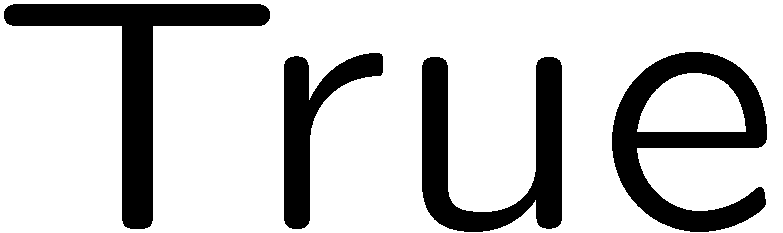 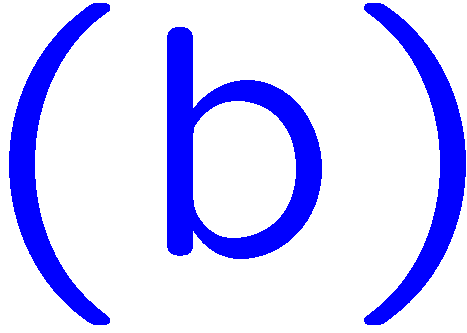 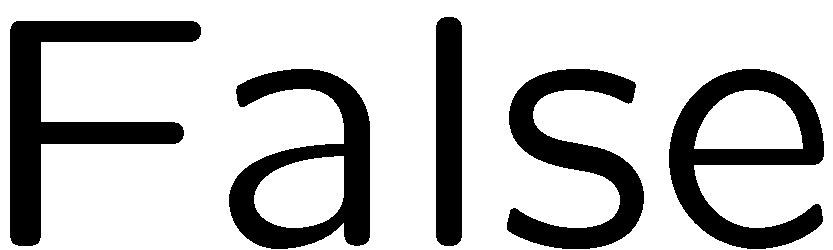 6
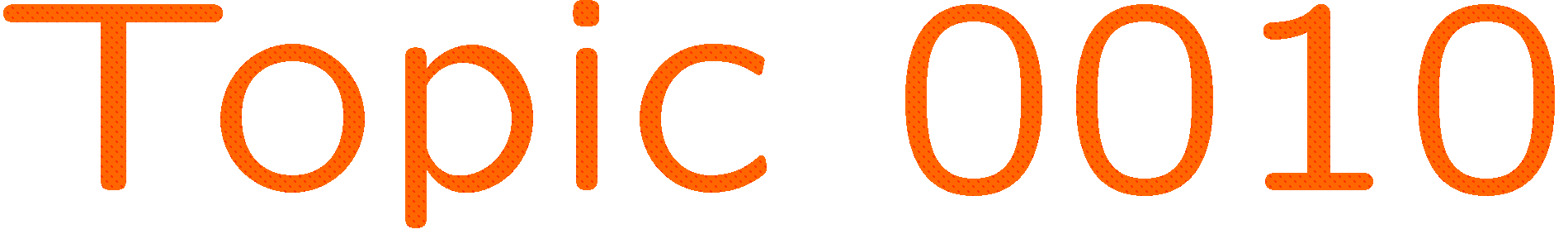 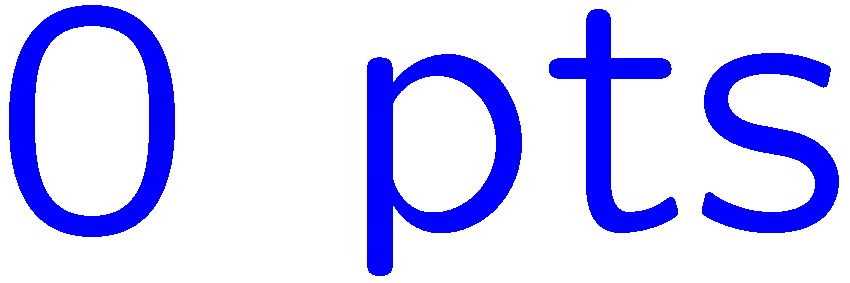 0 of 5
1+1=
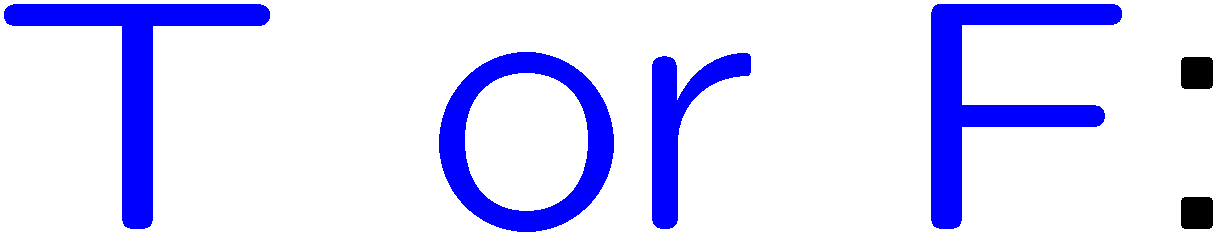 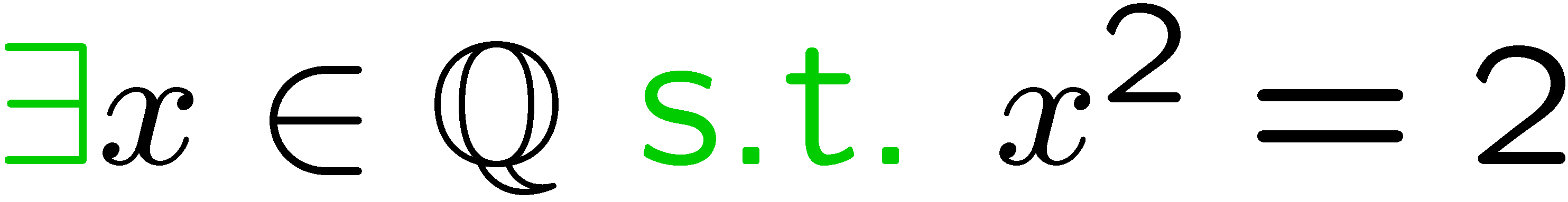 1
2
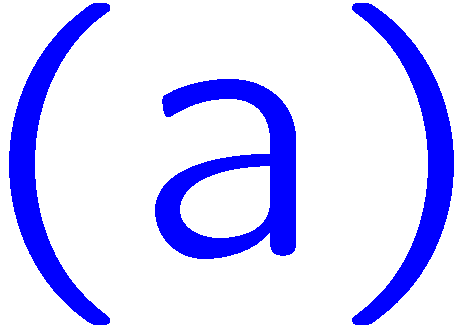 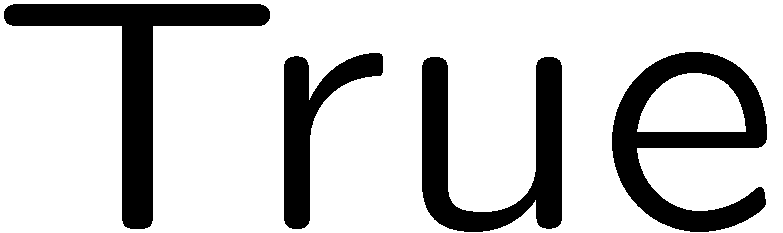 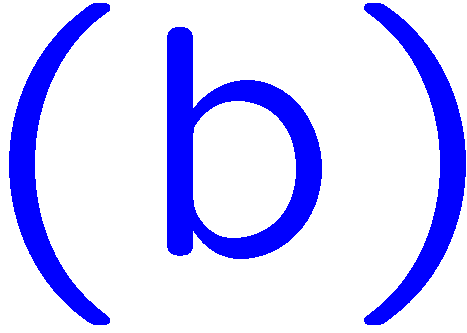 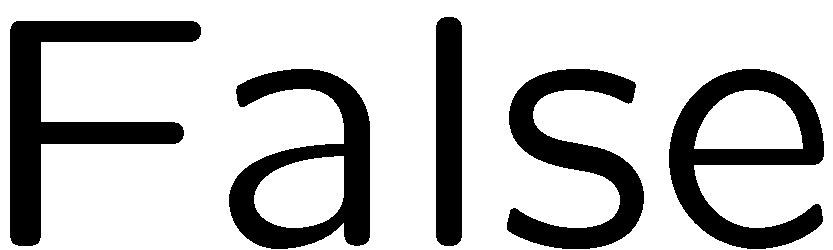 7
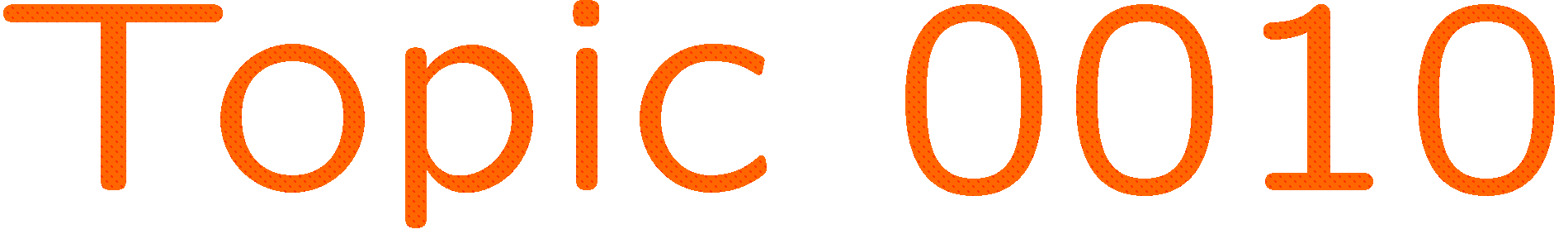 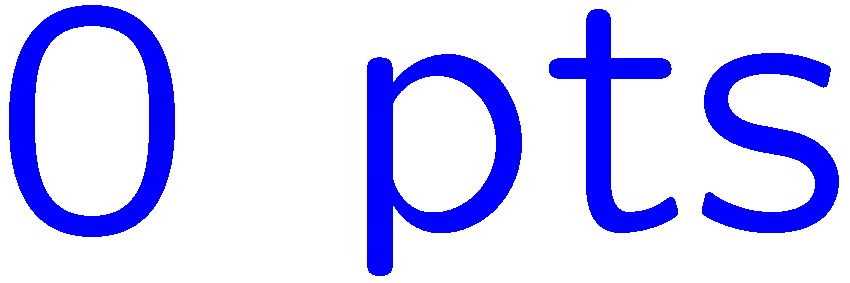 0 of 5
1+1=
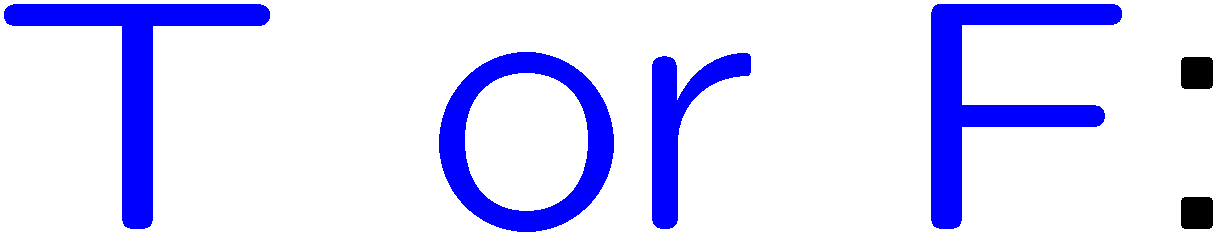 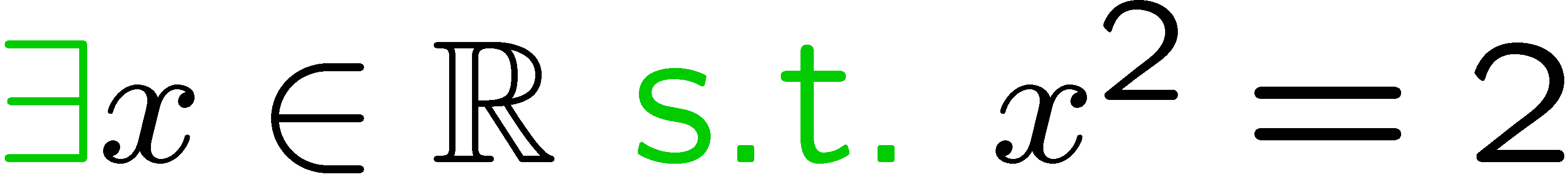 1
2
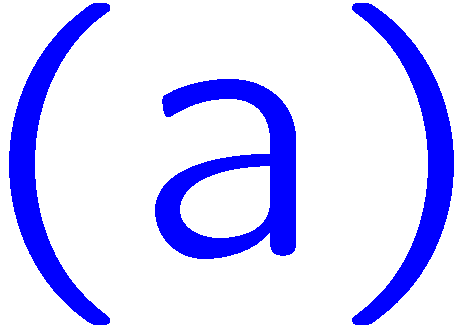 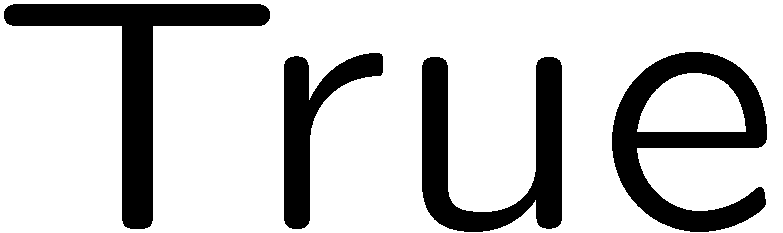 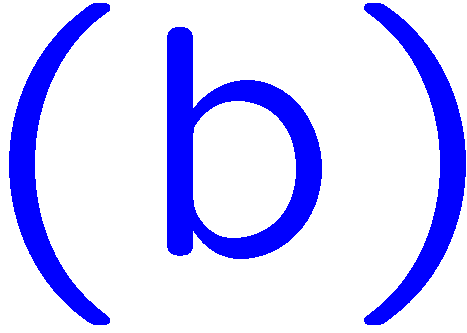 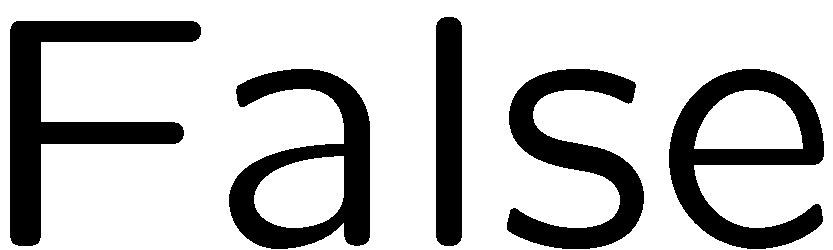 8
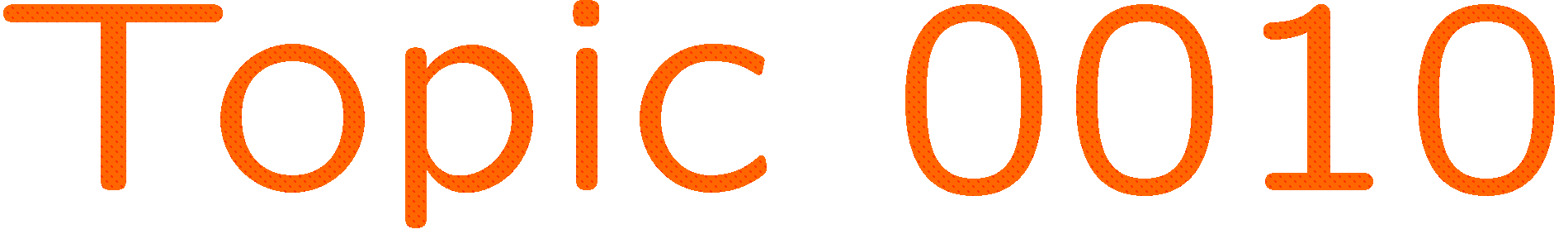 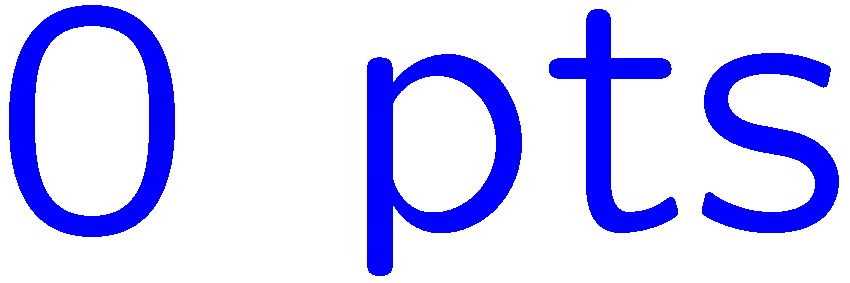 0 of 5
1+1=
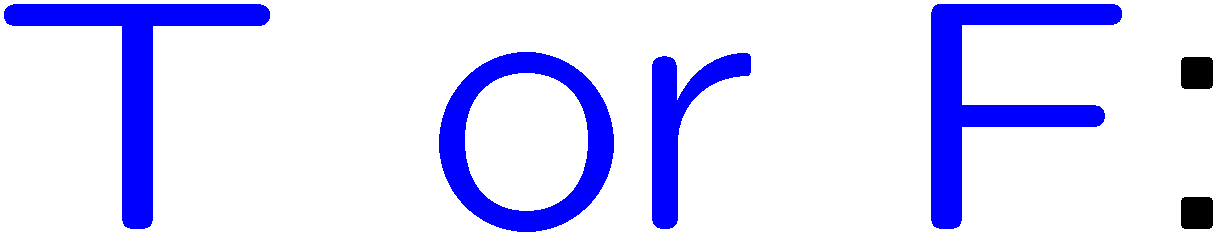 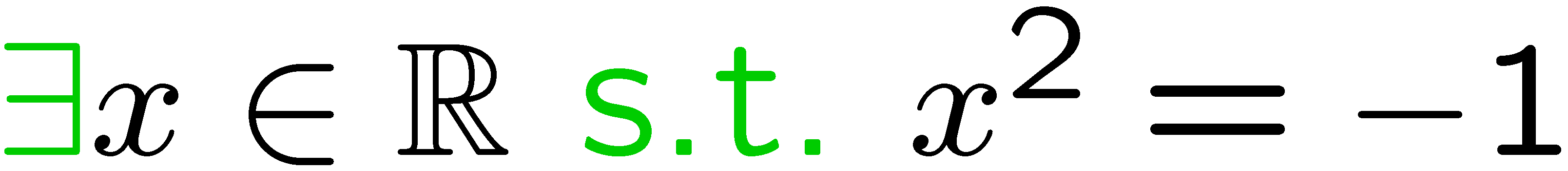 1
2
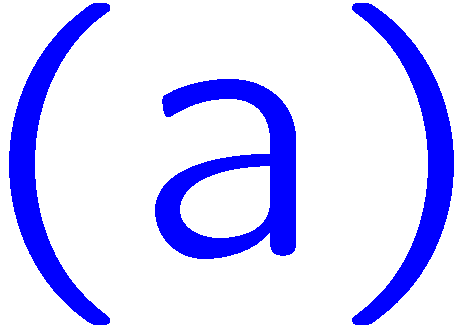 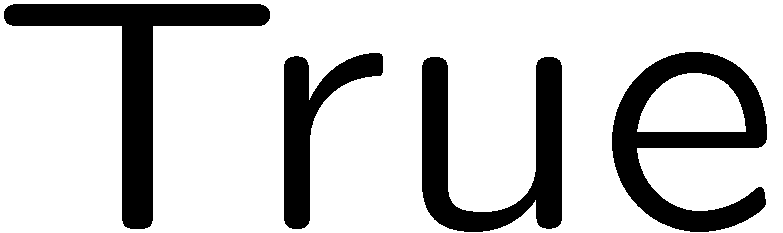 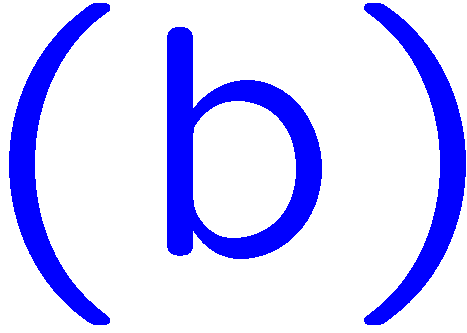 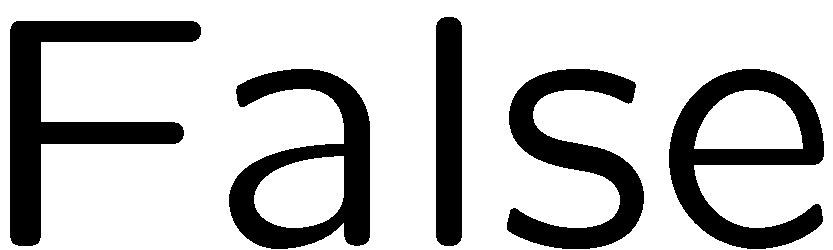 9
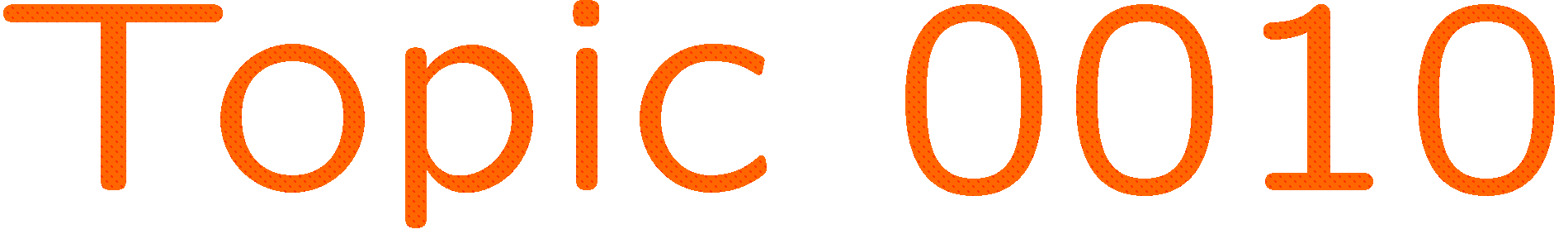 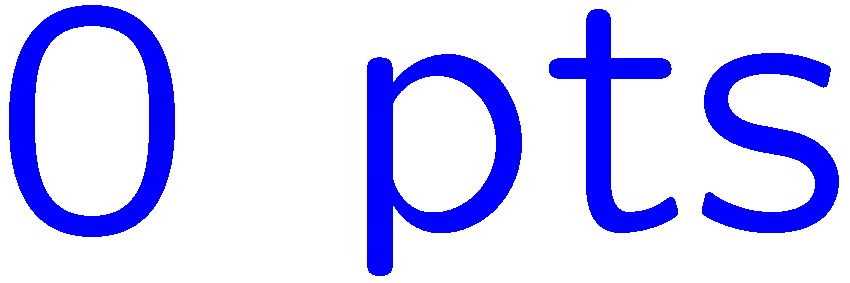 0 of 5
1+1=
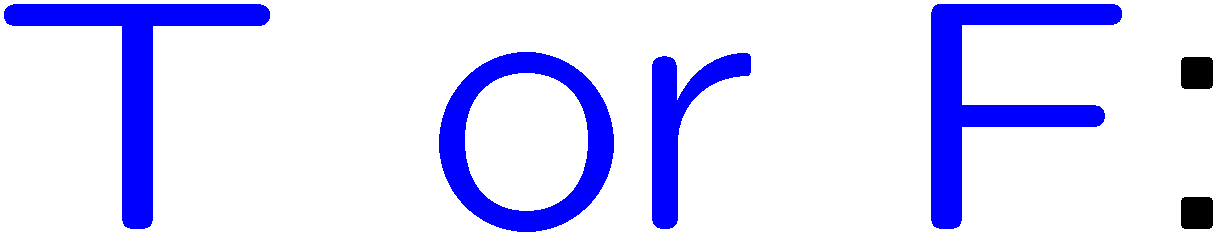 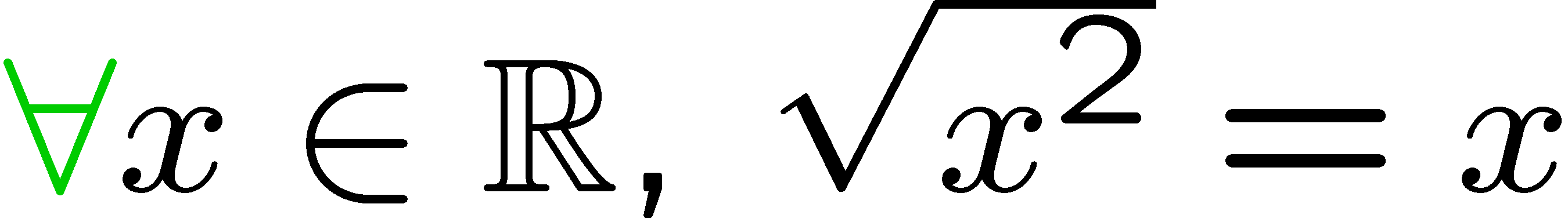 1
2
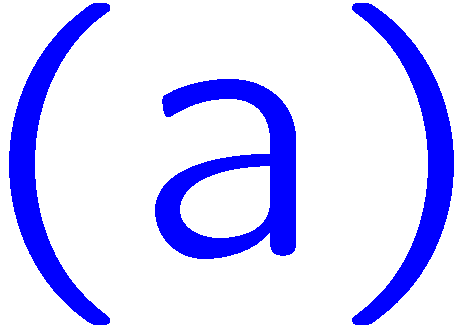 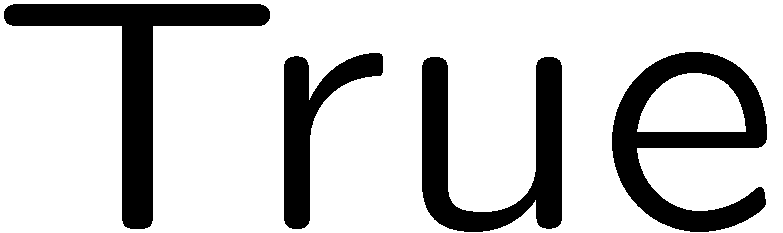 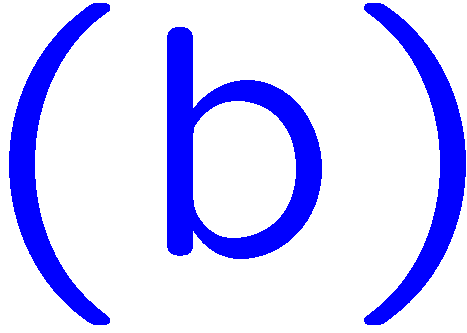 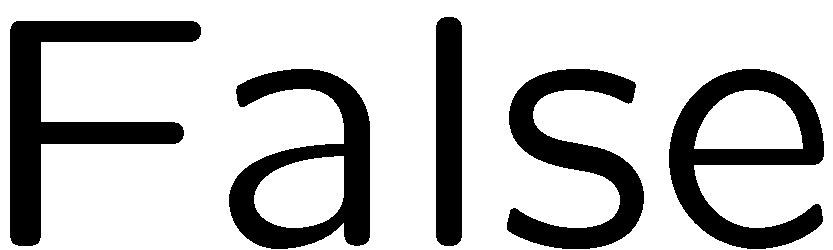 10
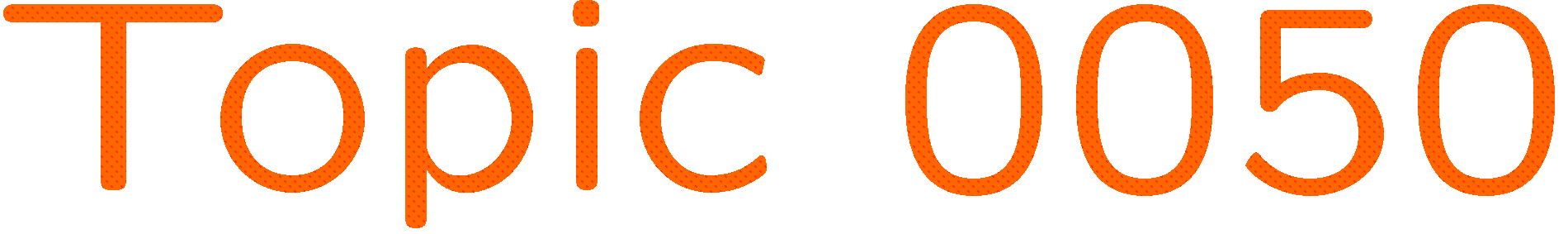 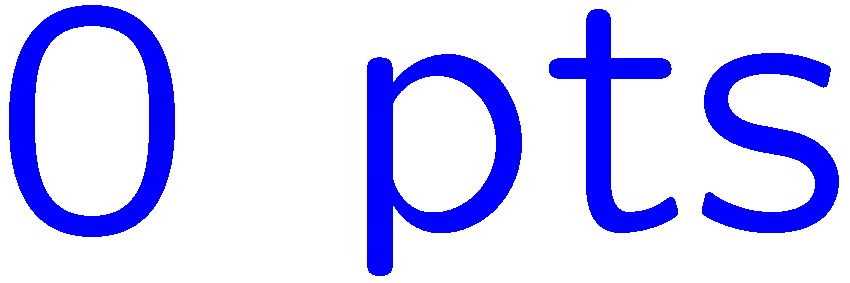 0 of 5
1+1=
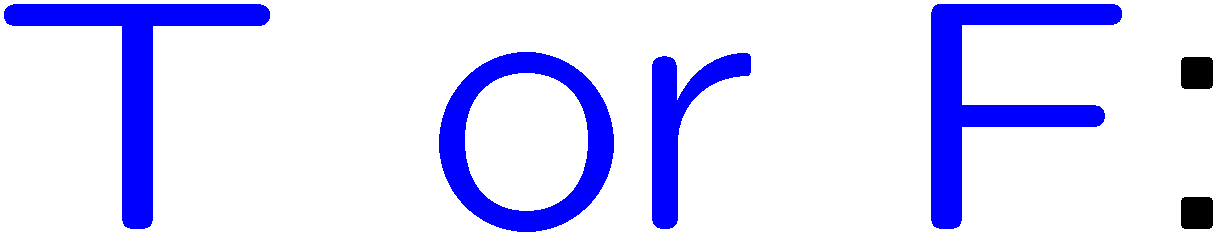 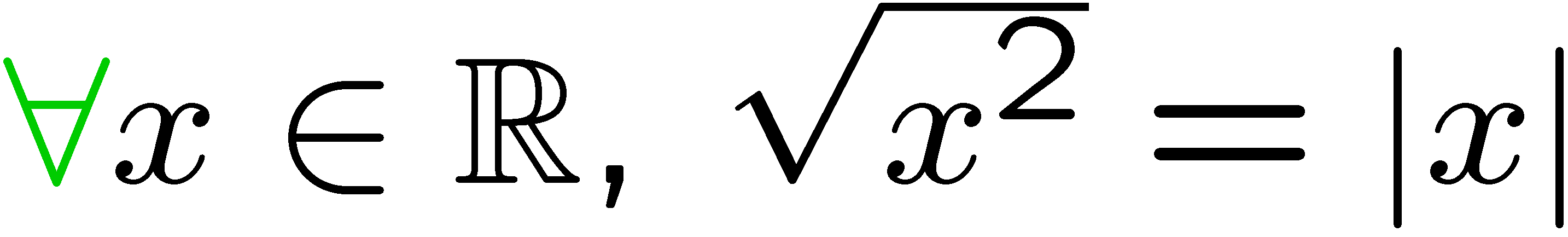 1
2
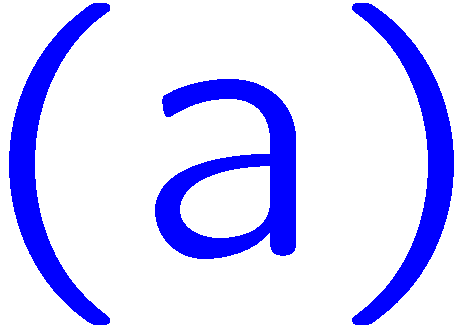 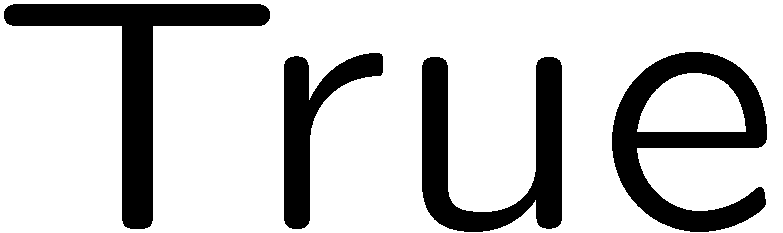 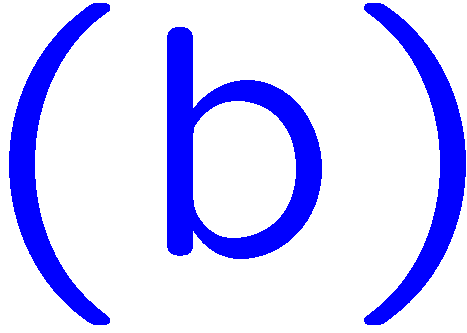 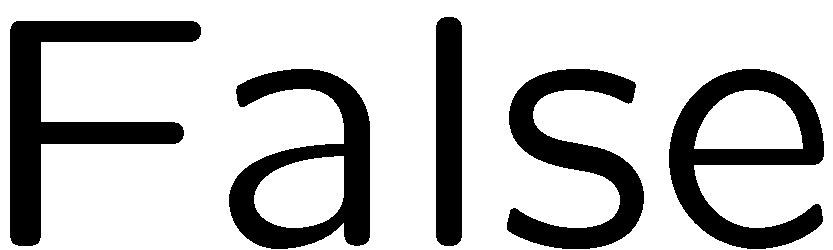 11
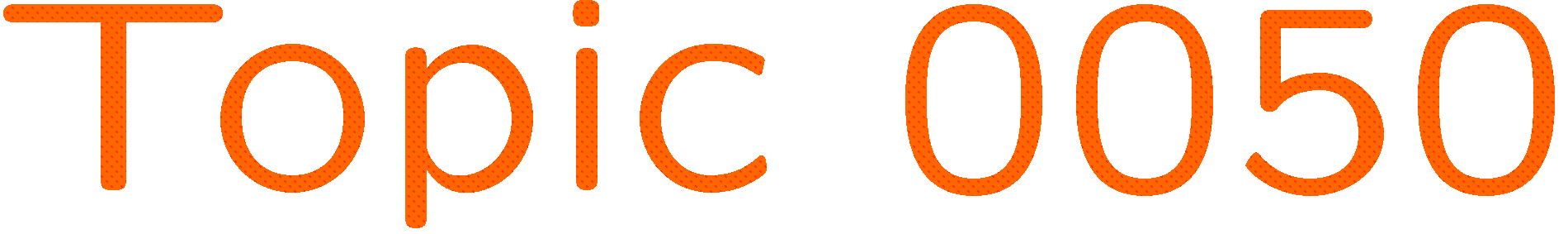 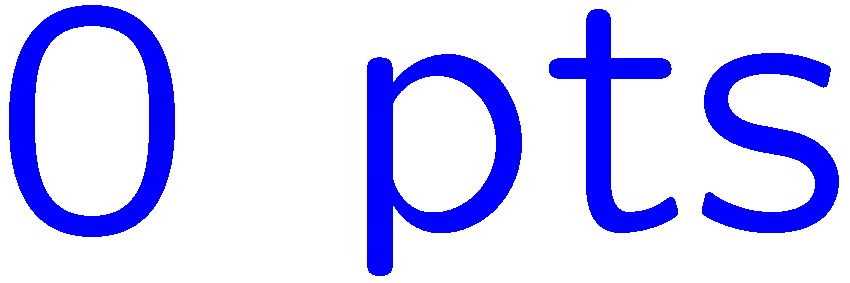 0 of 5
1+1=
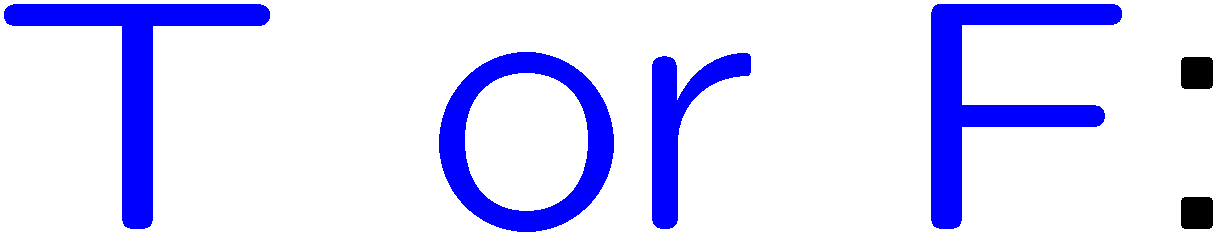 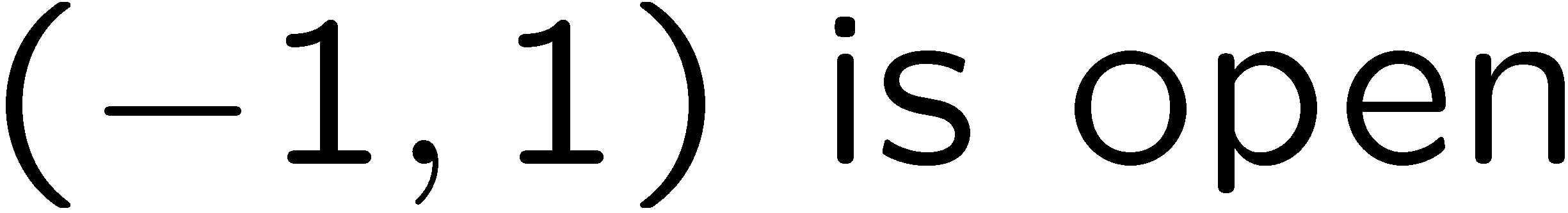 1
2
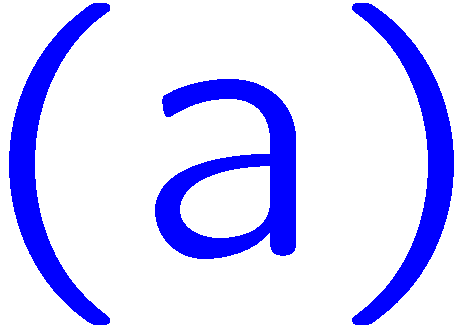 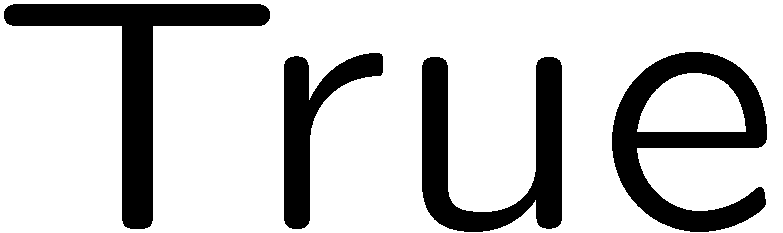 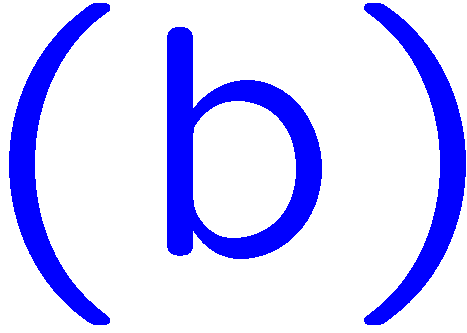 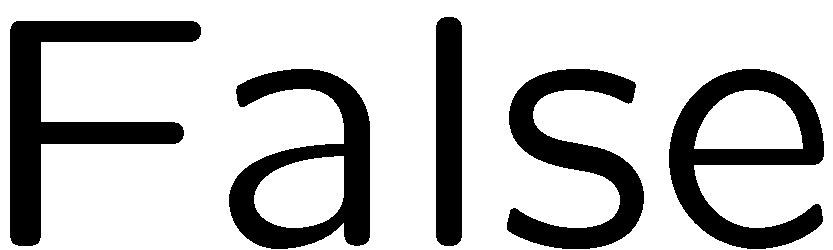 12
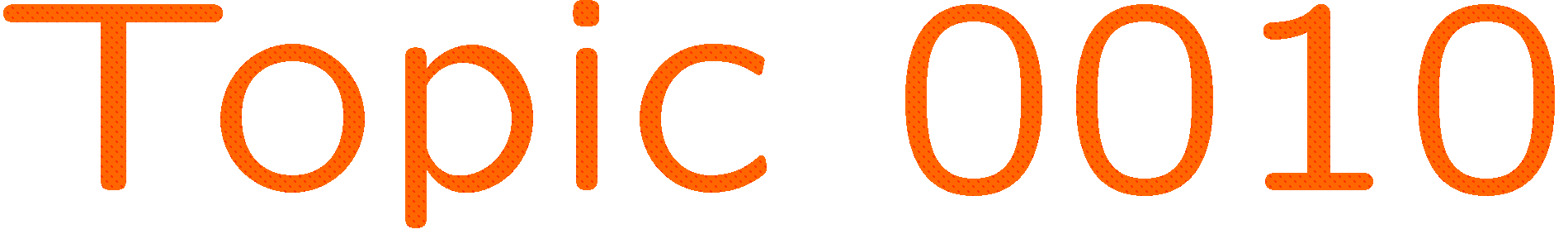 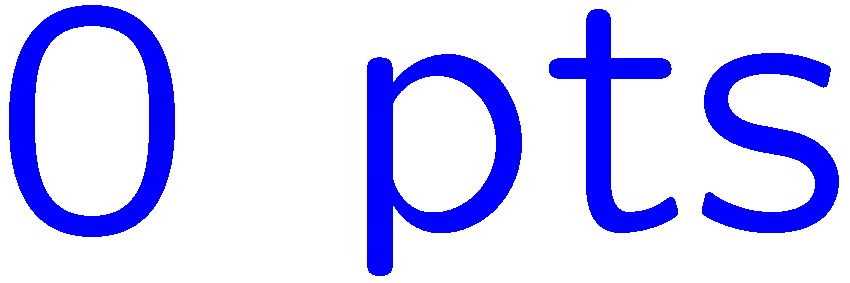 0 of 5
1+1=
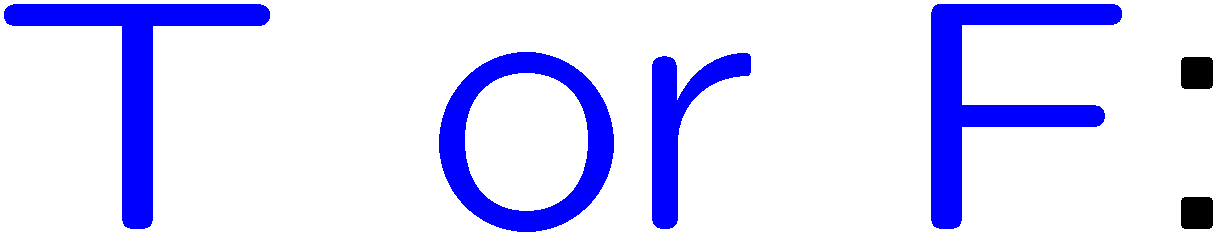 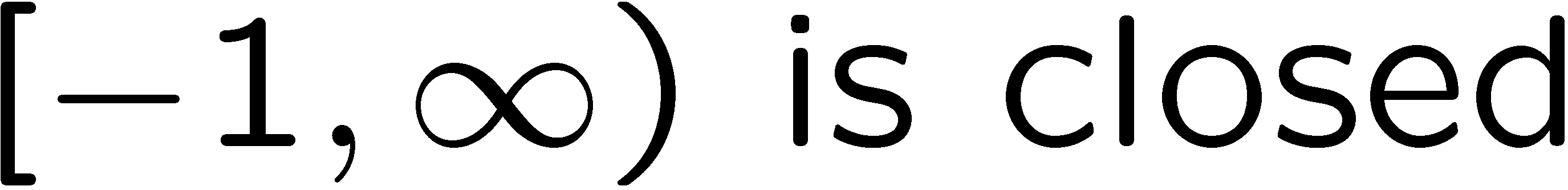 1
2
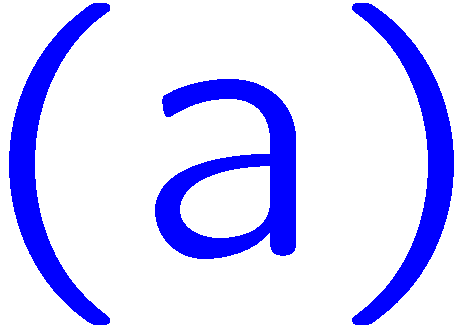 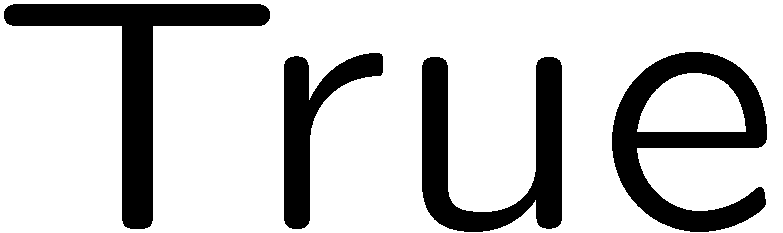 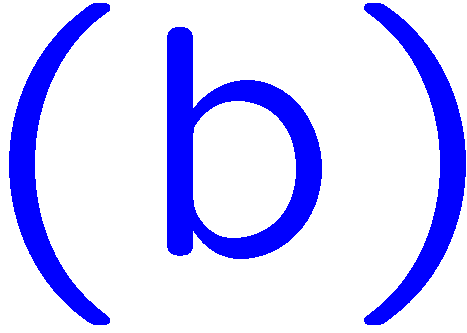 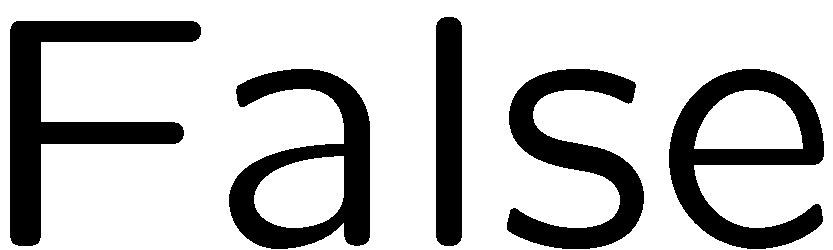 13
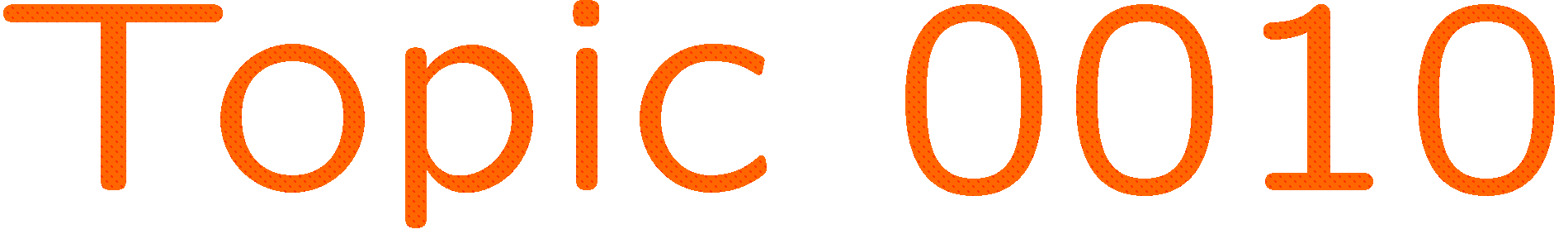 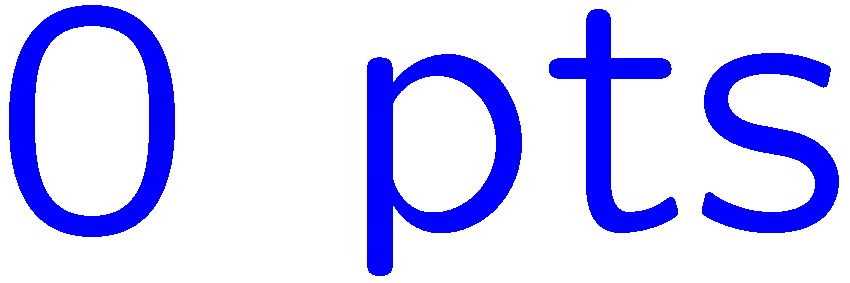 0 of 5
1+1=
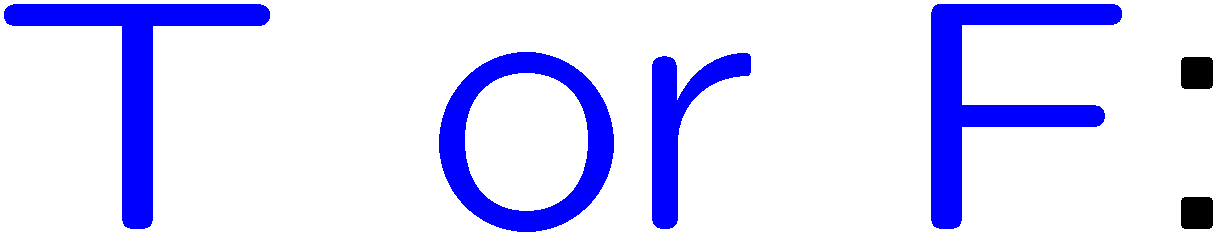 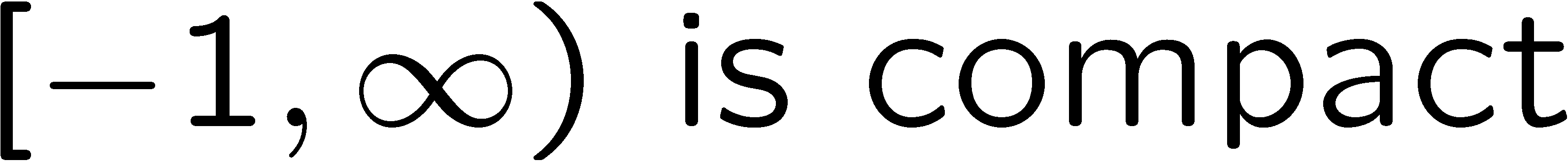 1
2
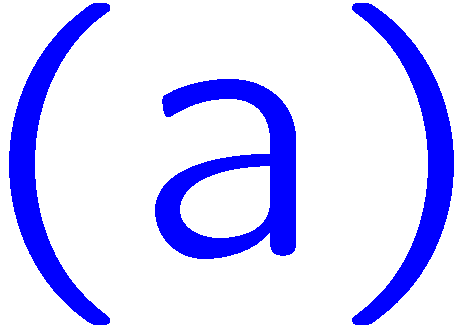 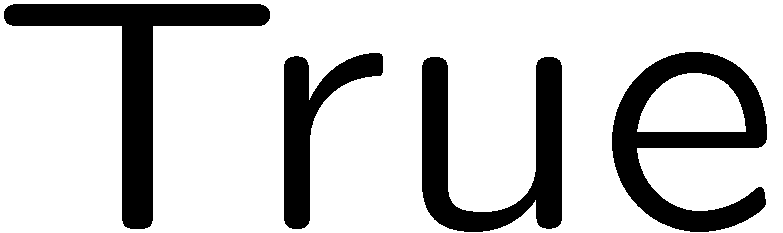 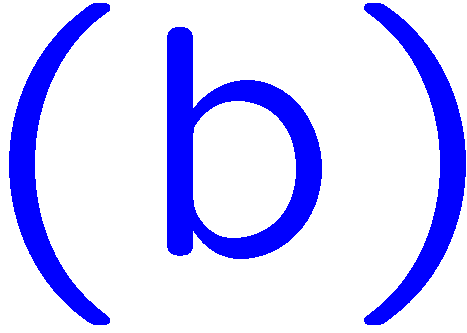 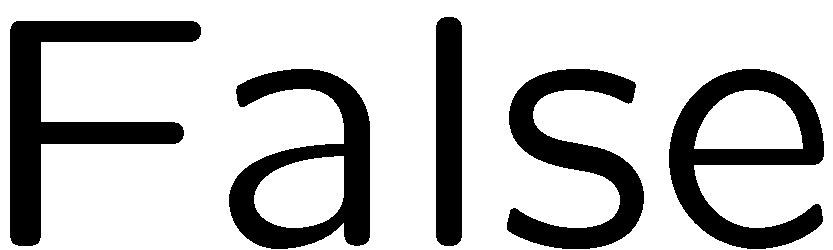 14
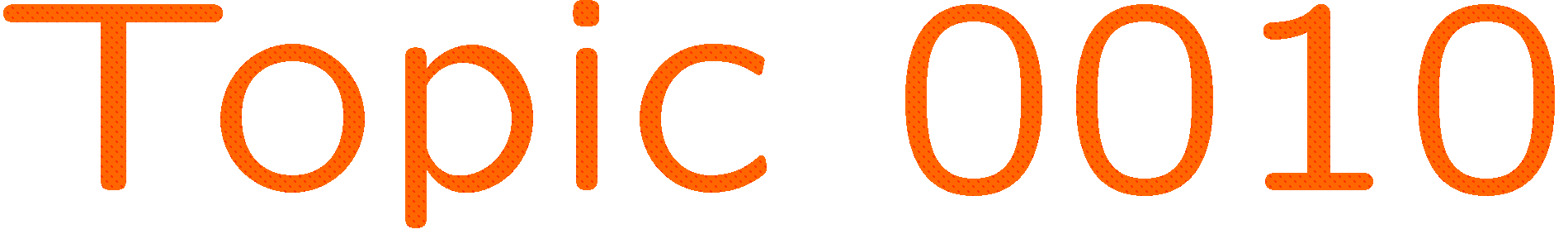 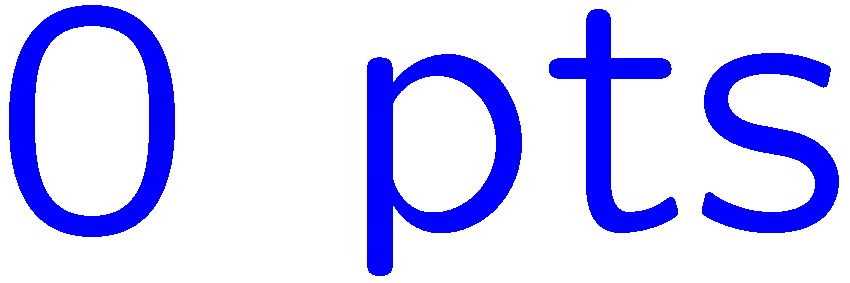 0 of 5
1+1=
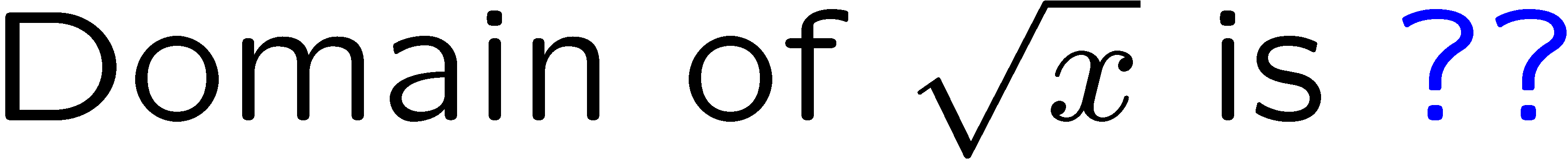 1
2
3
4
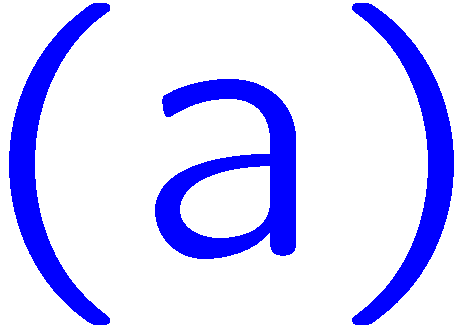 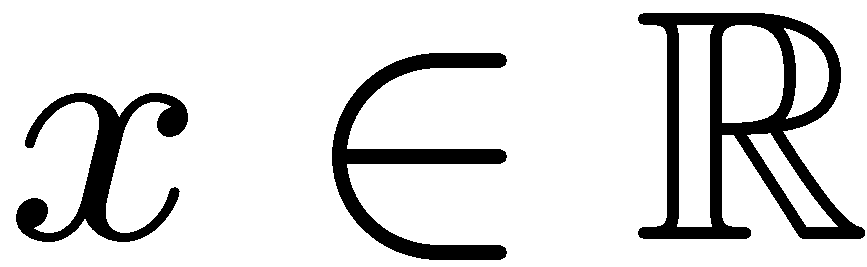 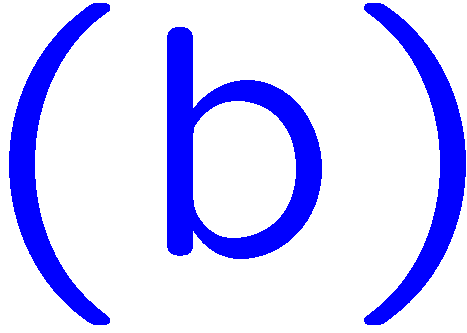 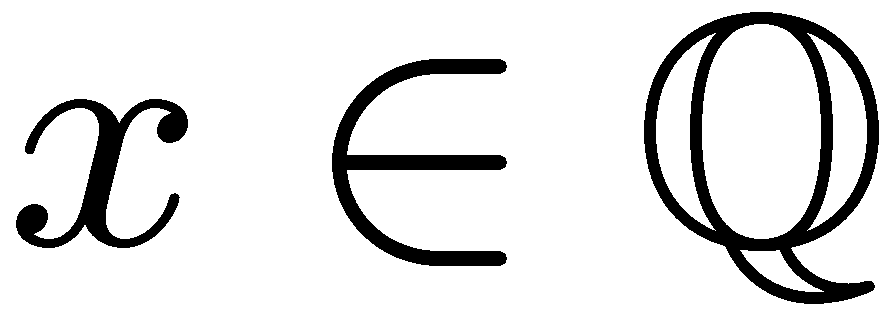 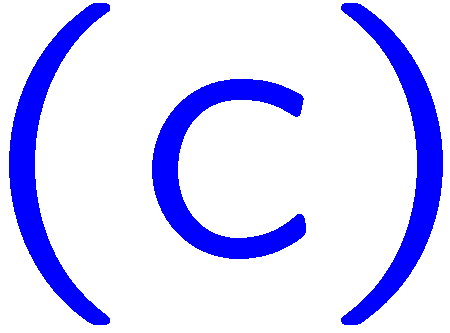 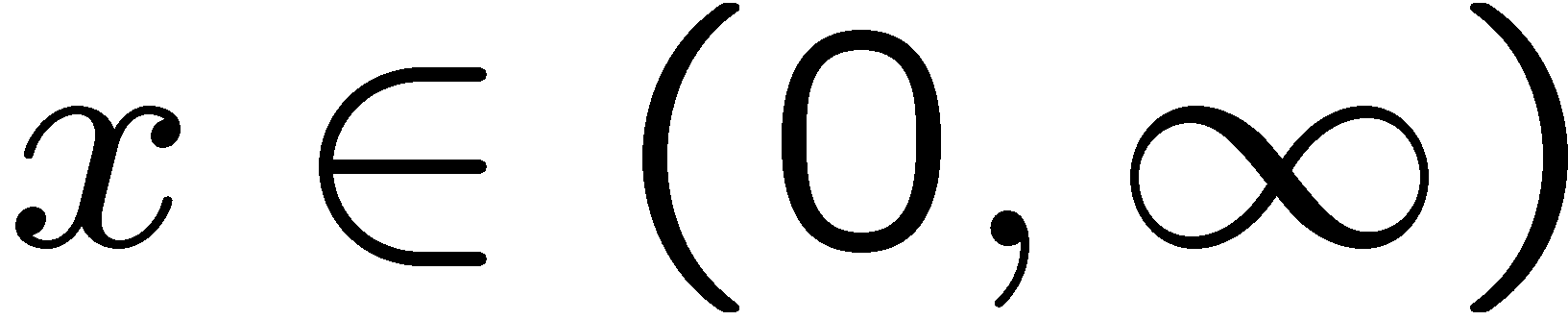 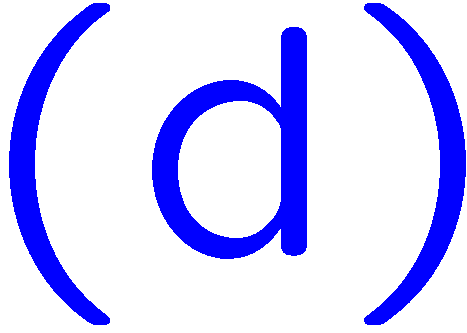 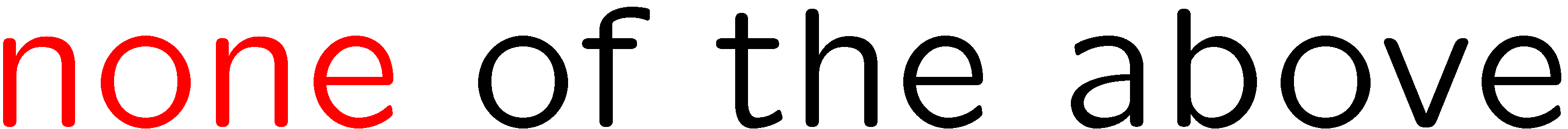 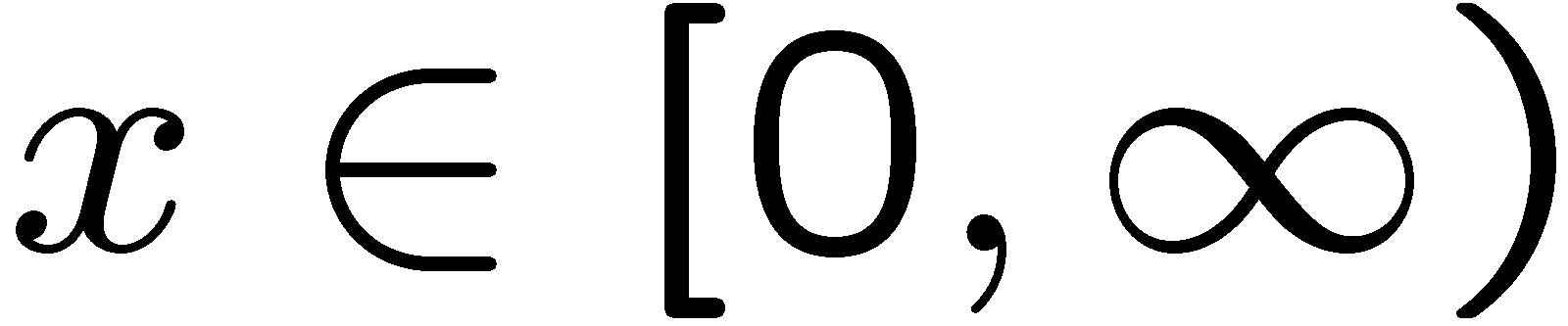 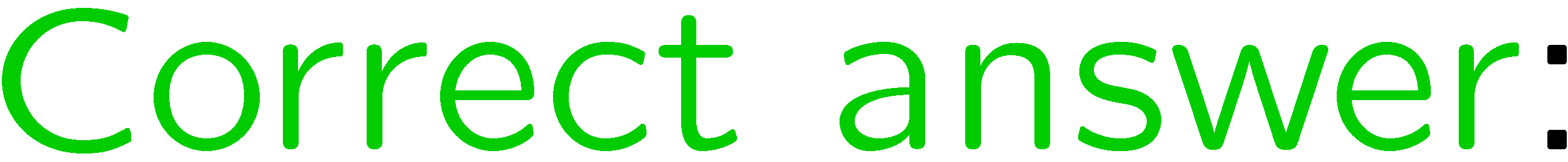 15
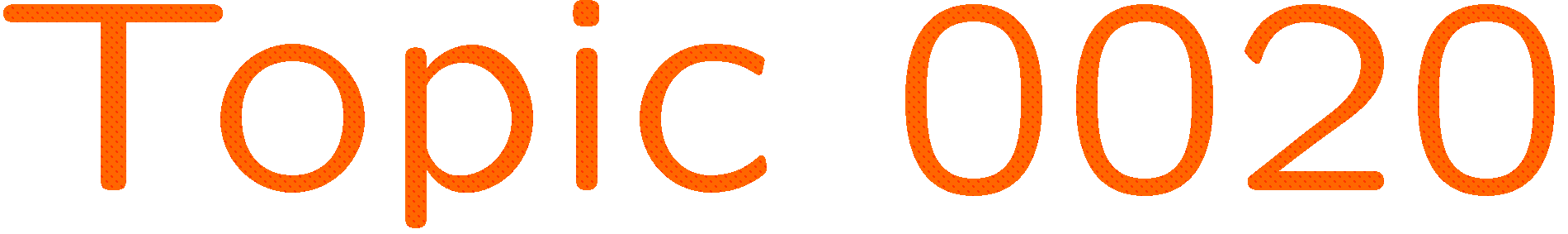 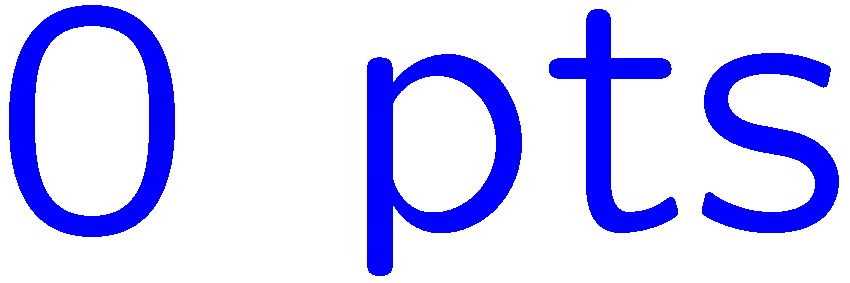 0 of 5
1+1=
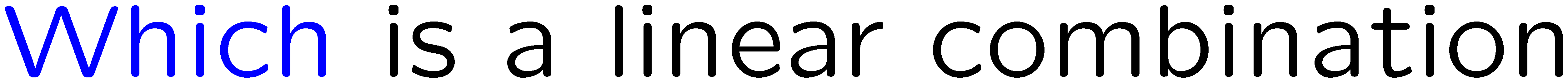 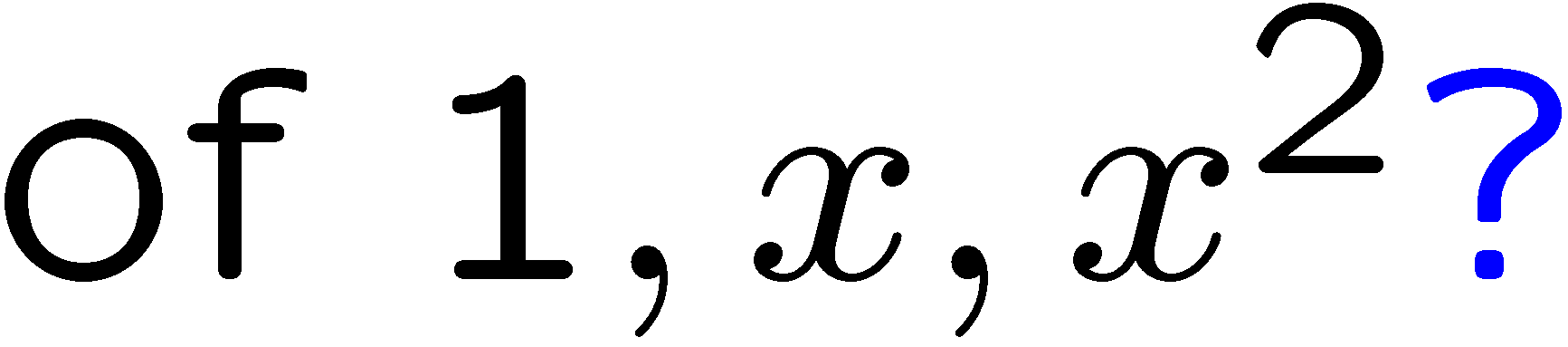 1
2
3
4
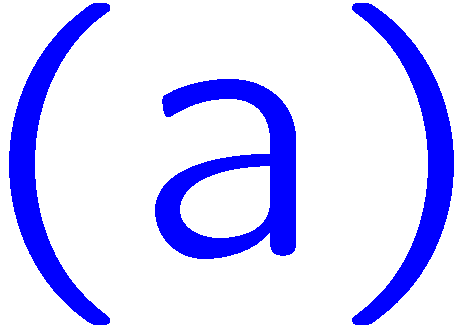 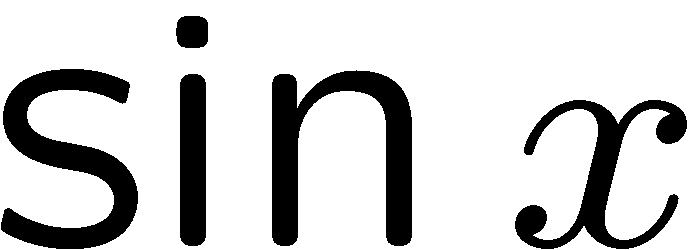 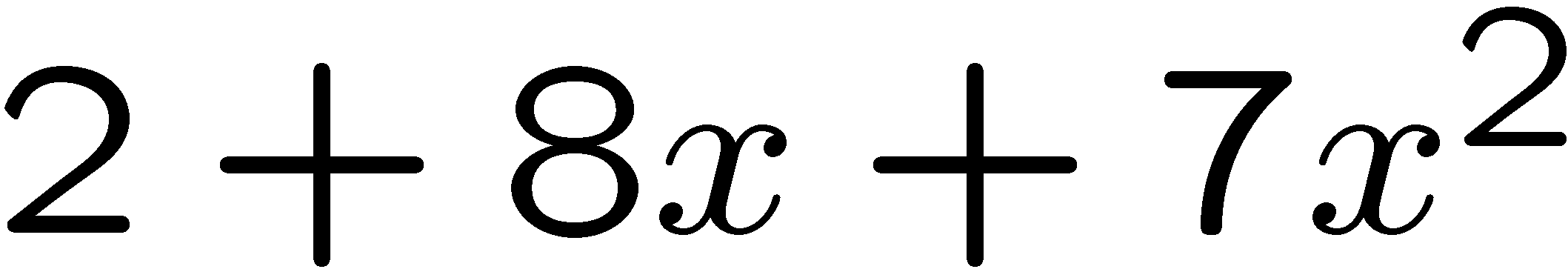 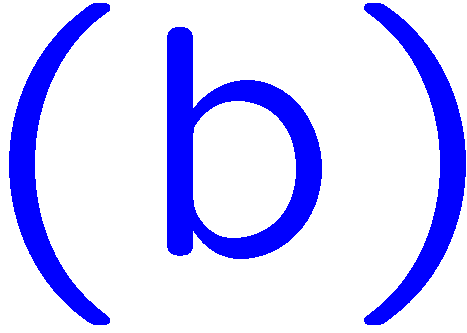 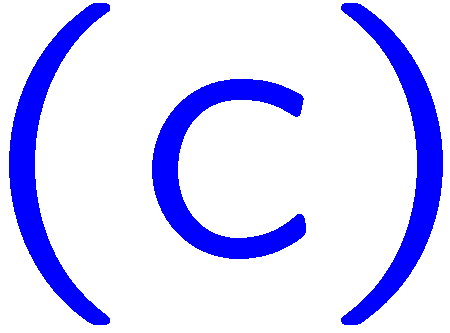 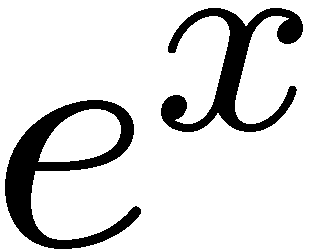 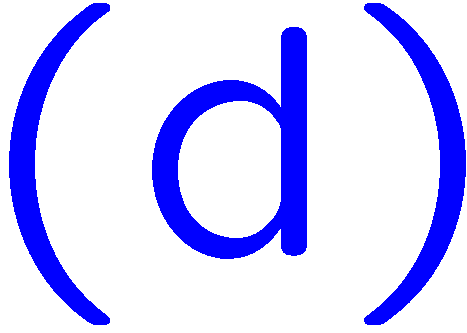 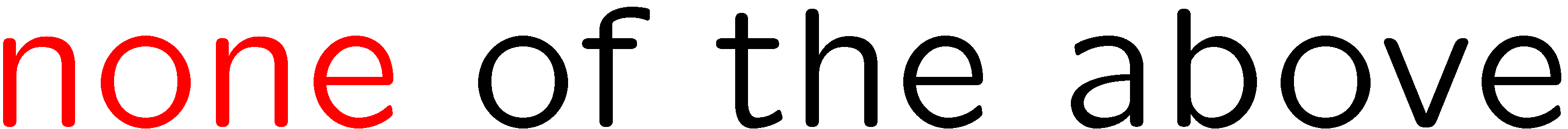 16
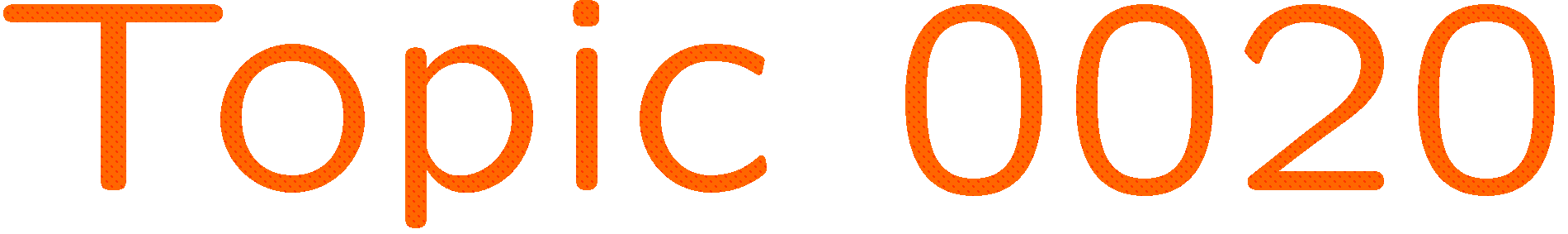 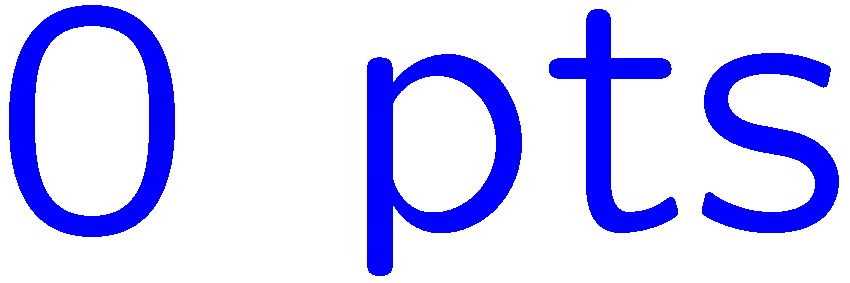 0 of 5
1+1=
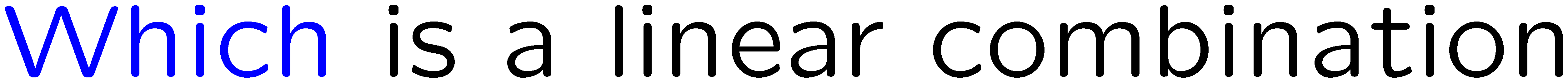 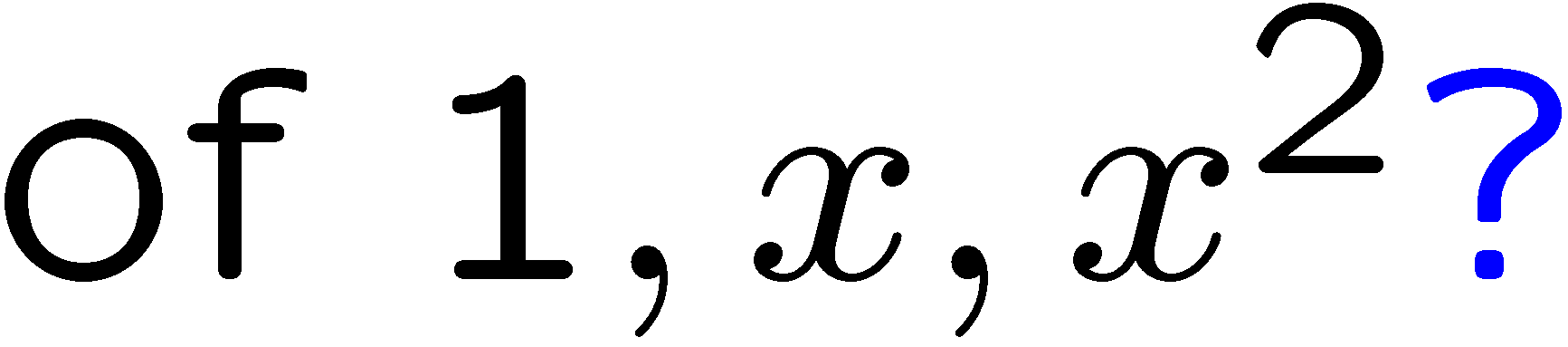 1
2
3
4
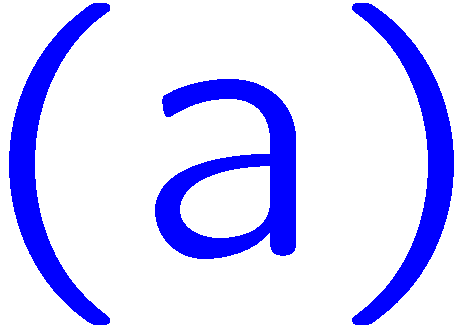 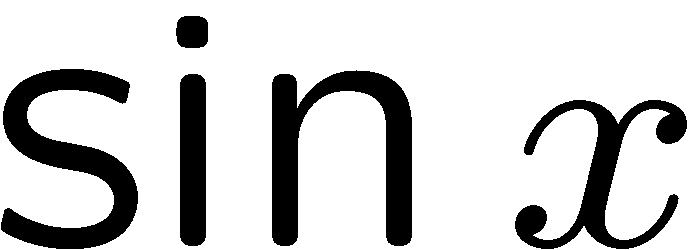 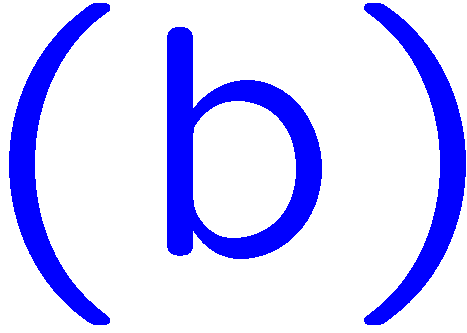 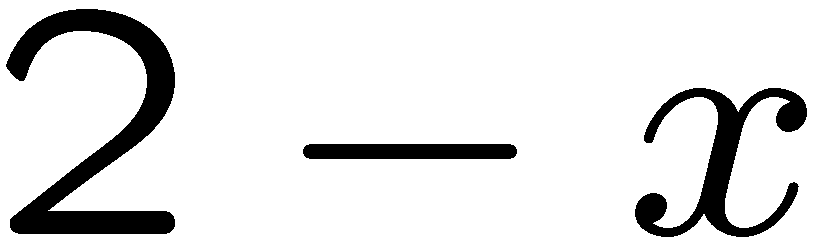 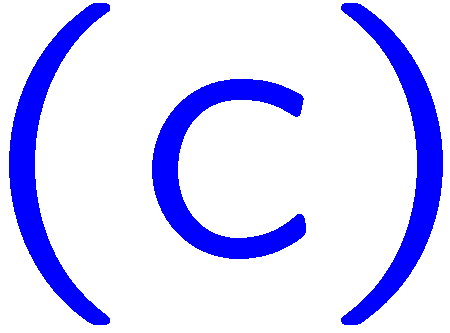 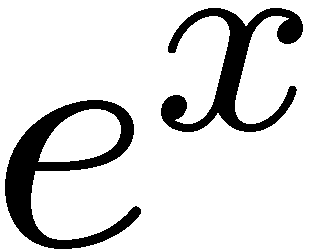 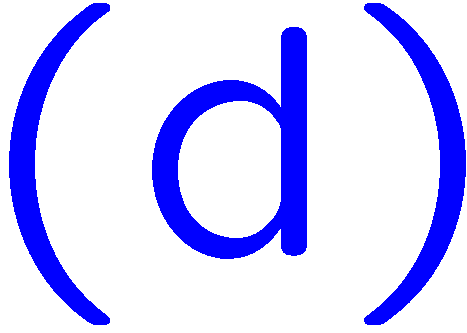 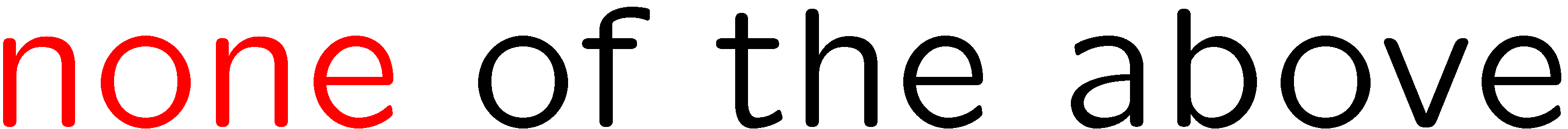 17
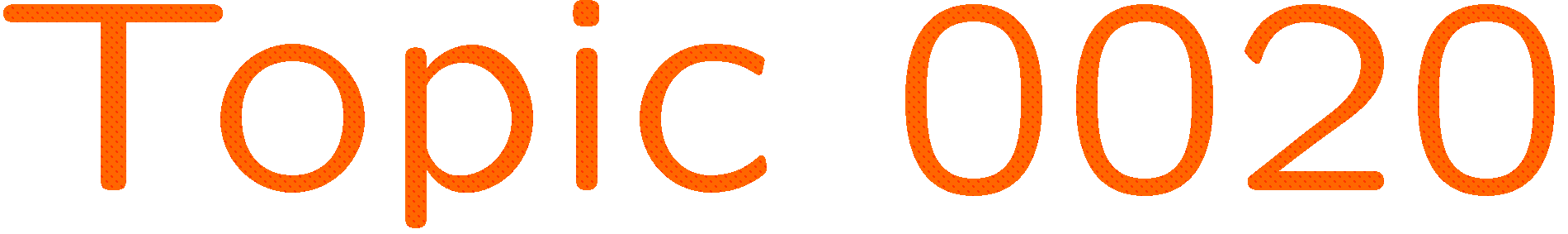 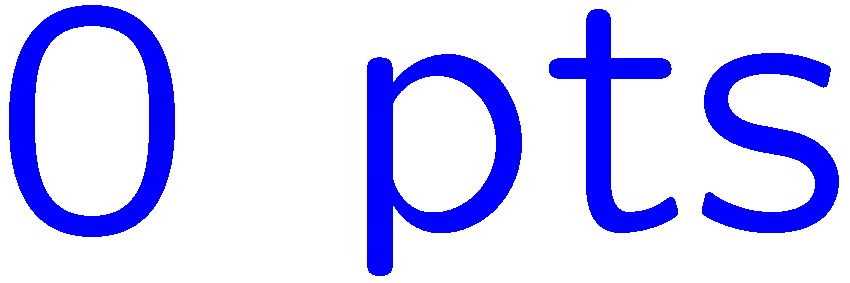 0 of 5
1+1=
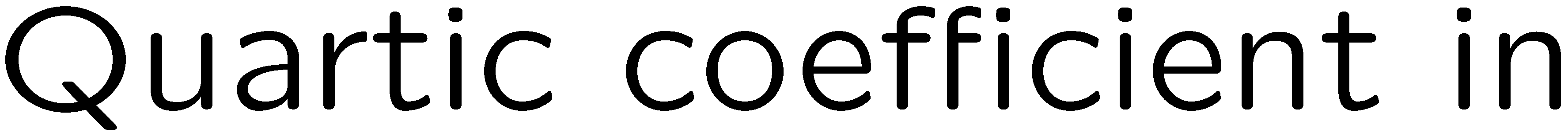 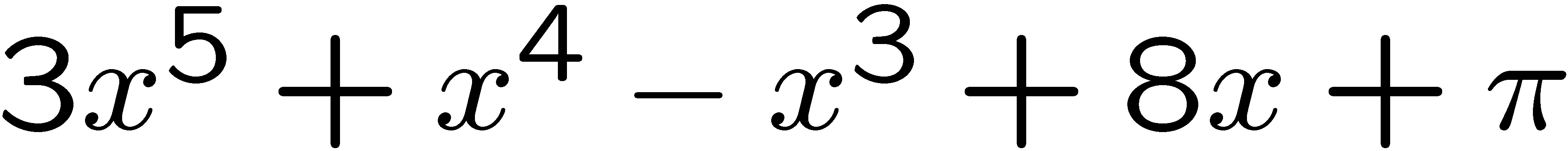 1
2
3
4
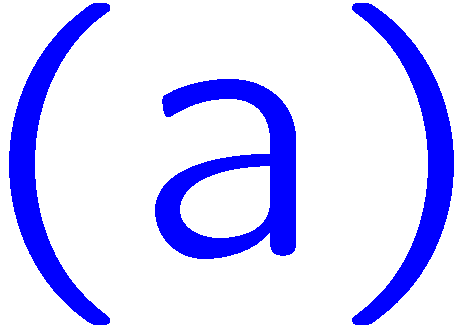 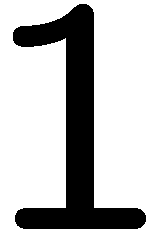 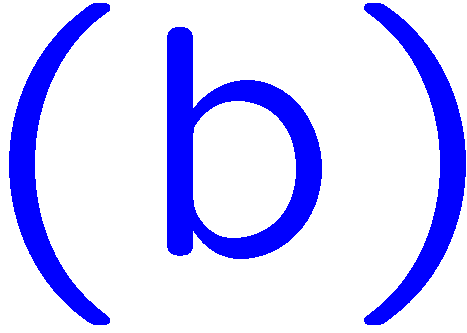 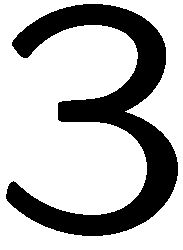 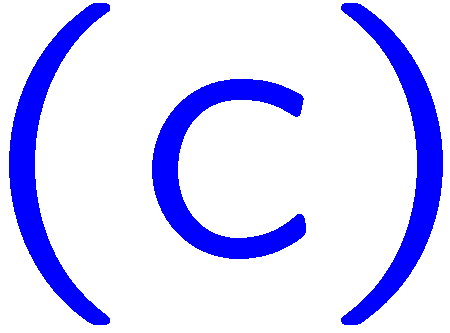 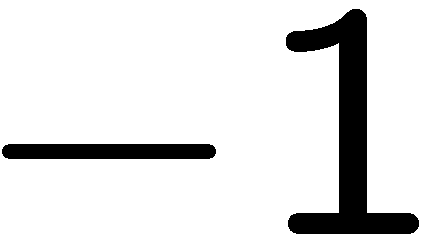 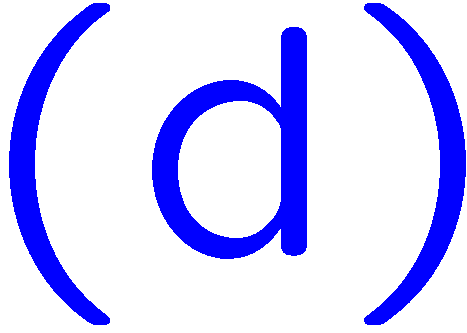 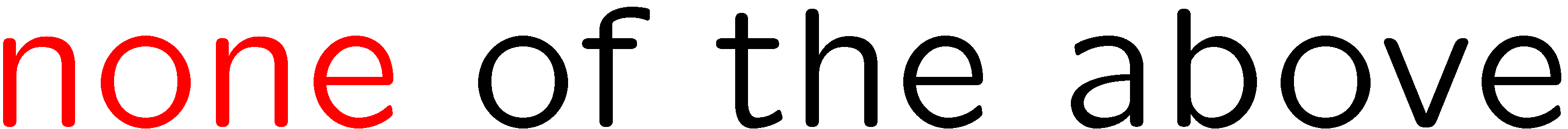 18
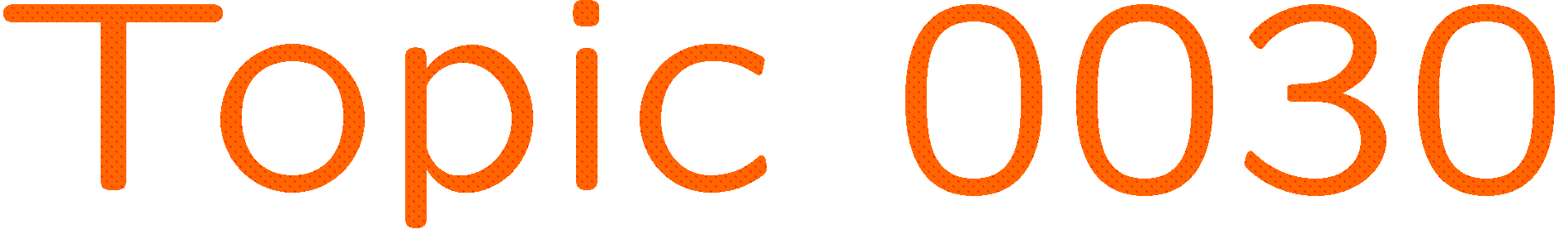 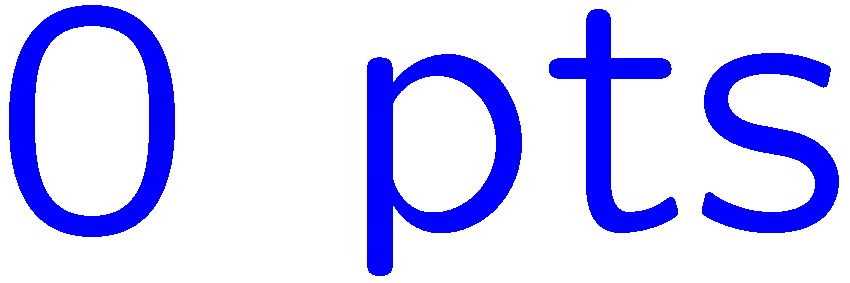 0 of 5
1+1=
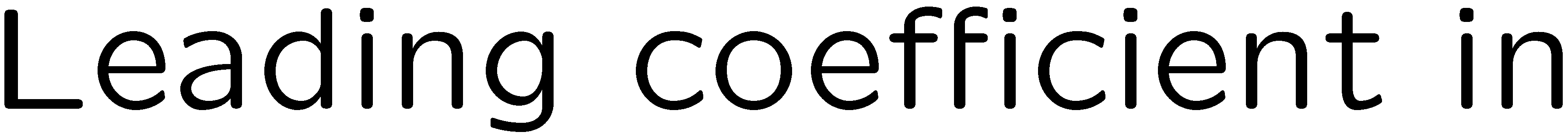 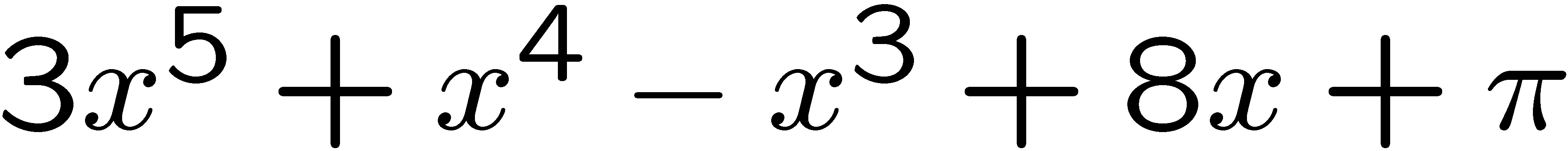 1
2
3
4
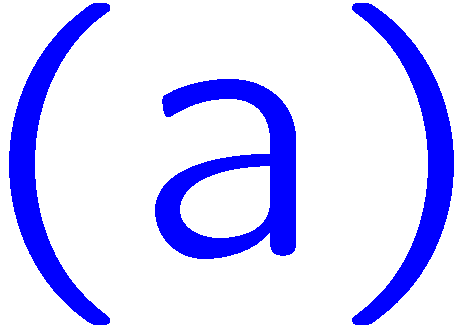 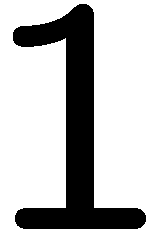 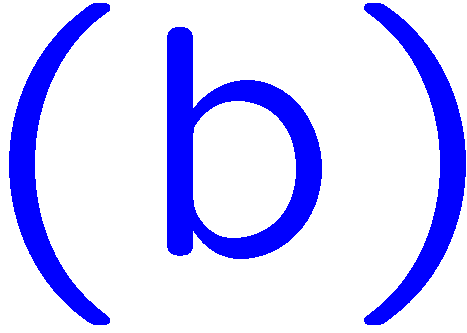 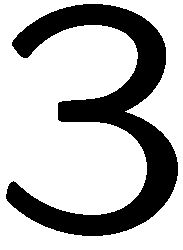 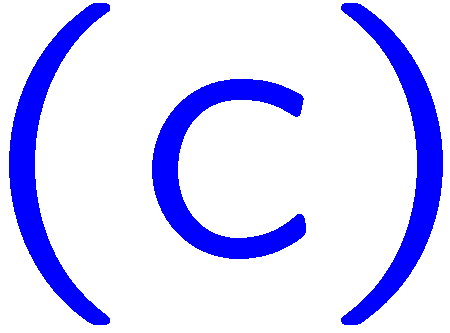 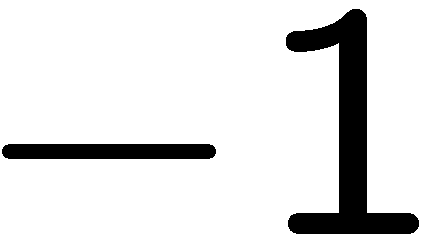 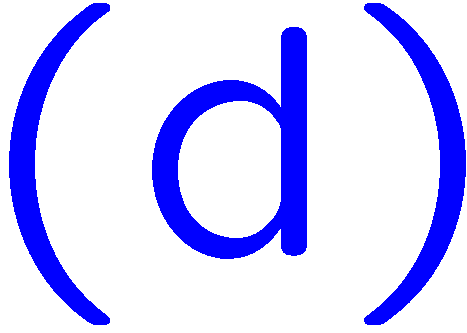 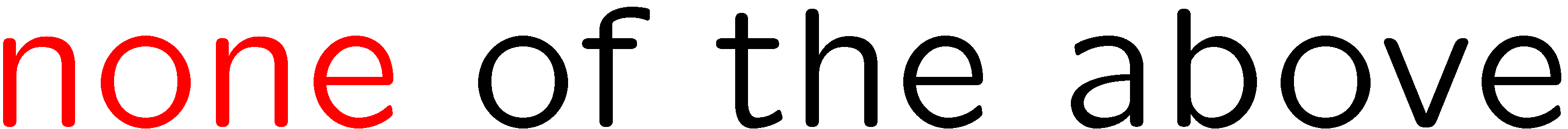 19
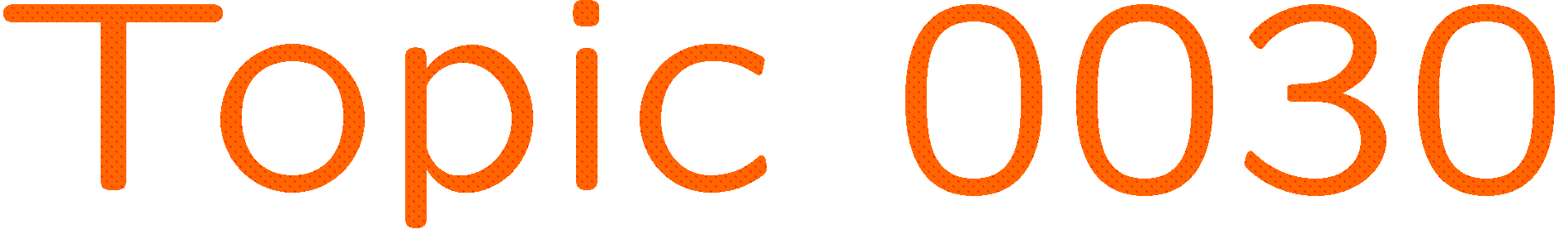 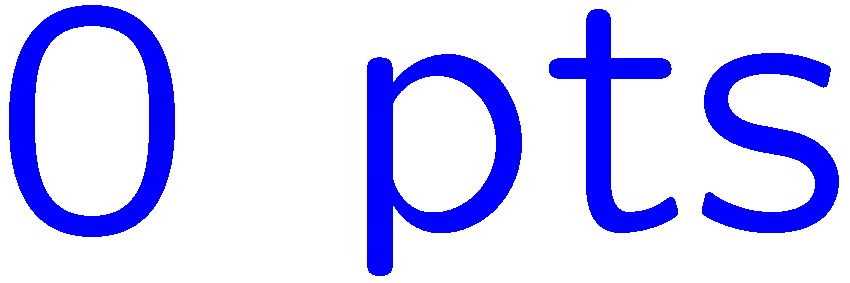 0 of 5
1+1=
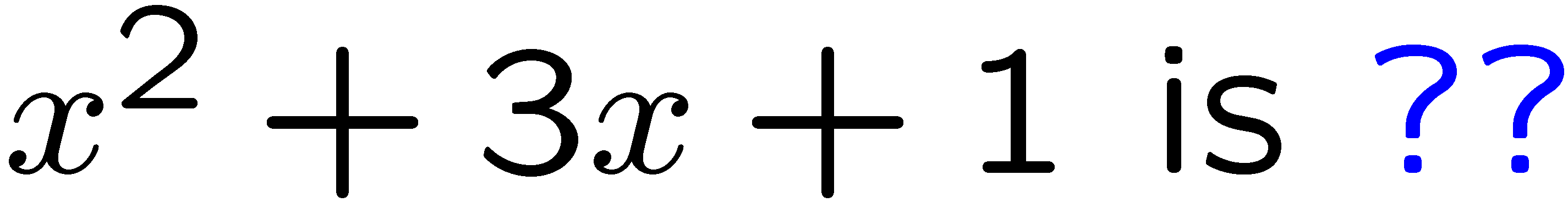 1
2
3
4
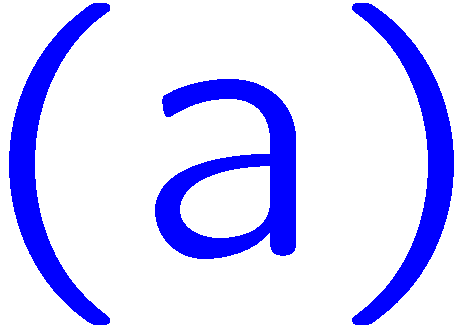 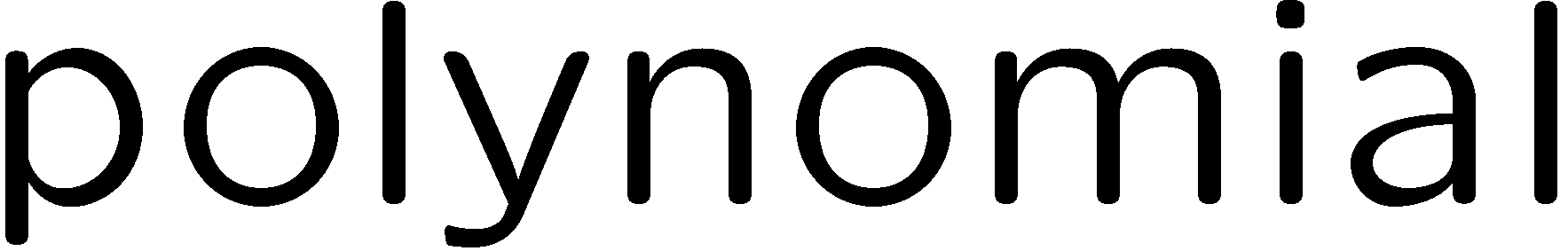 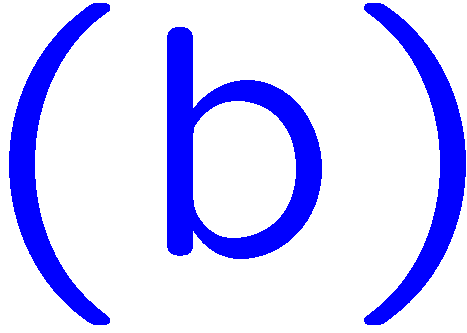 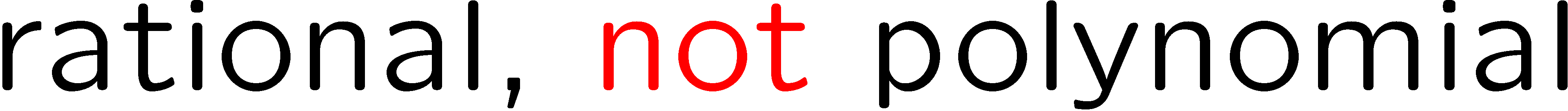 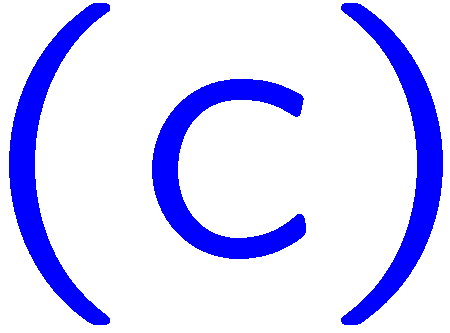 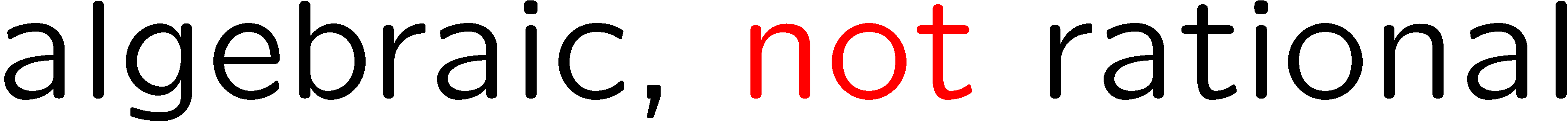 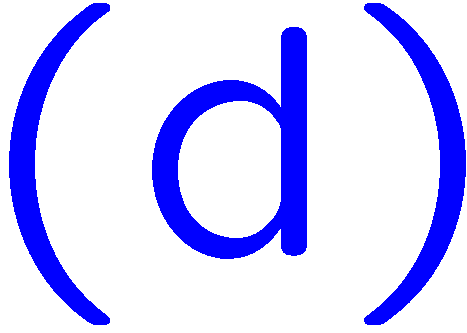 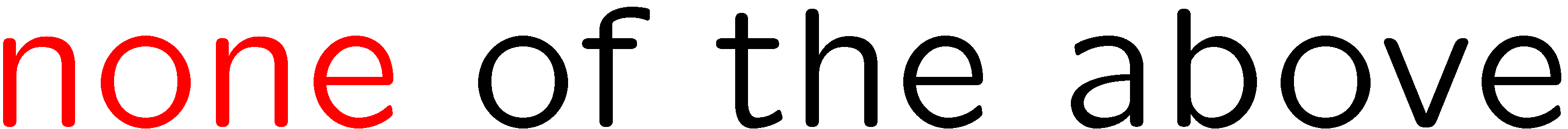 20
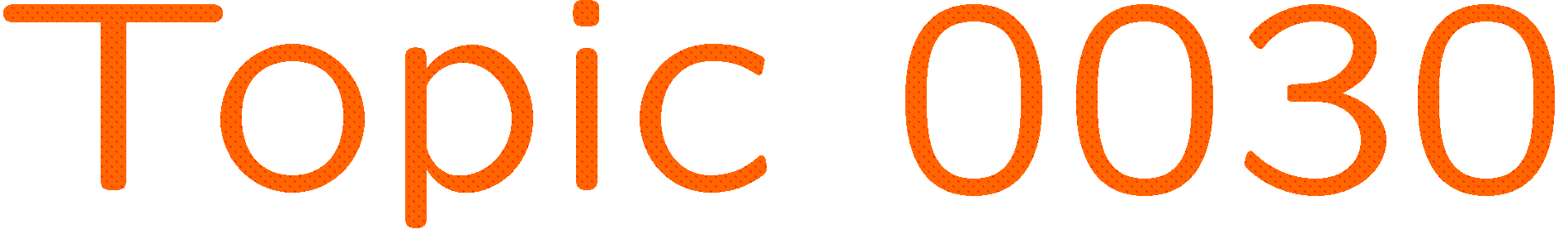 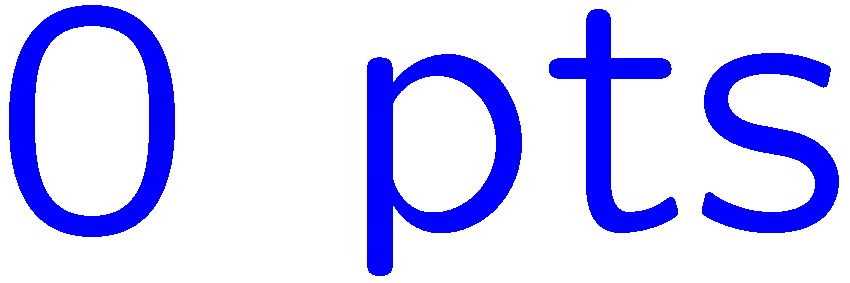 0 of 5
1+1=
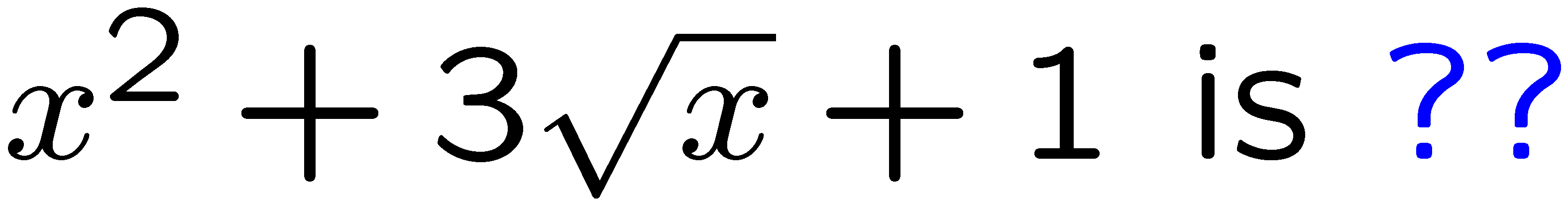 1
2
3
4
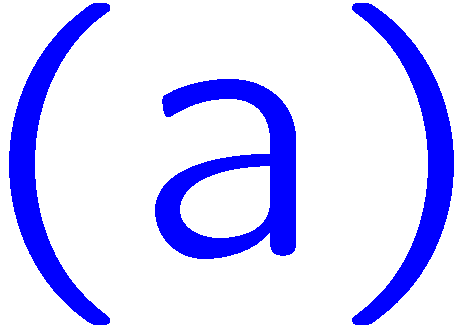 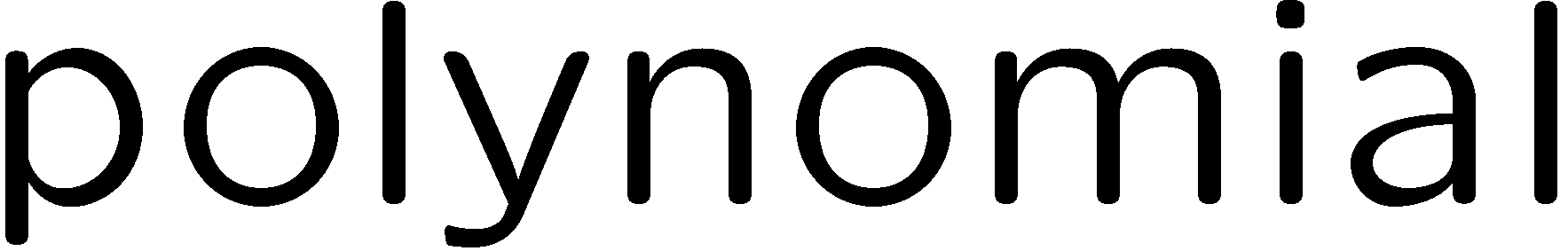 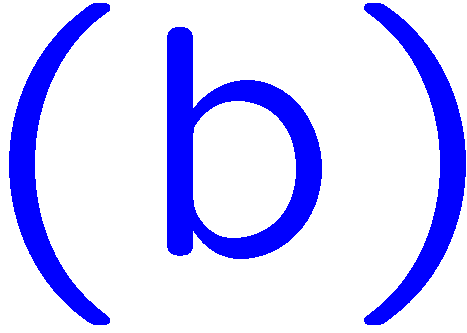 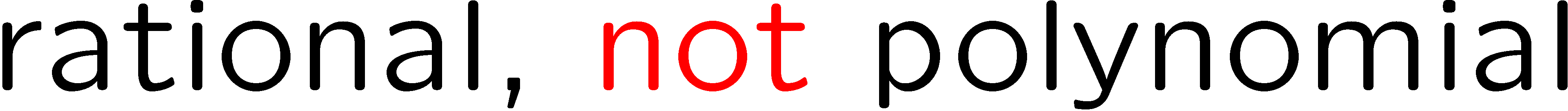 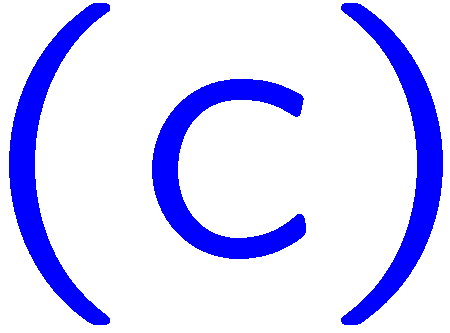 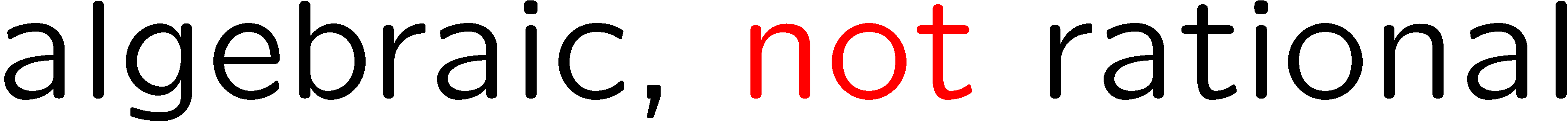 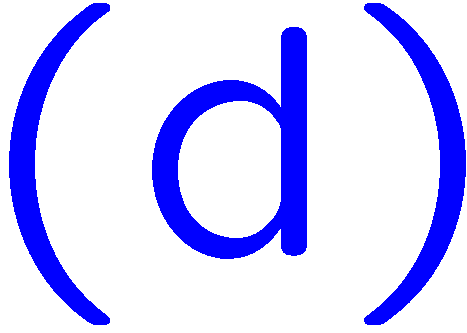 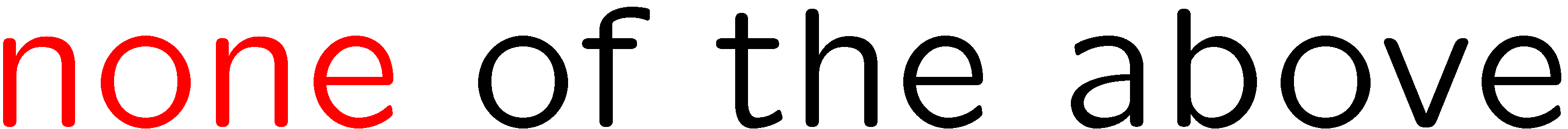 21
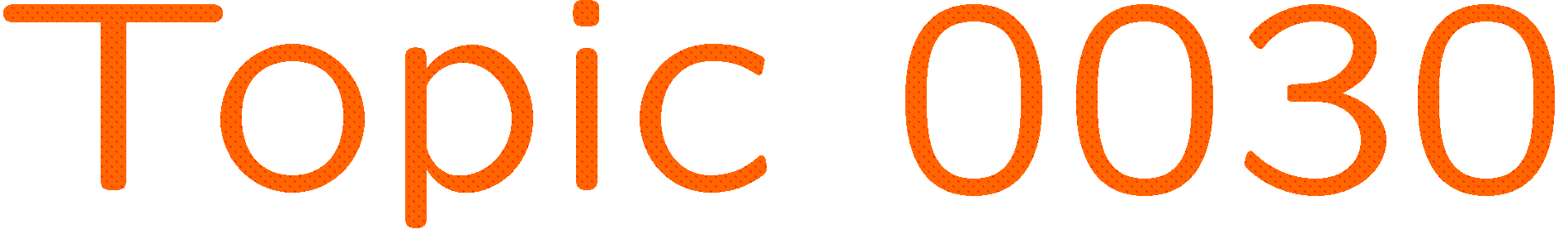 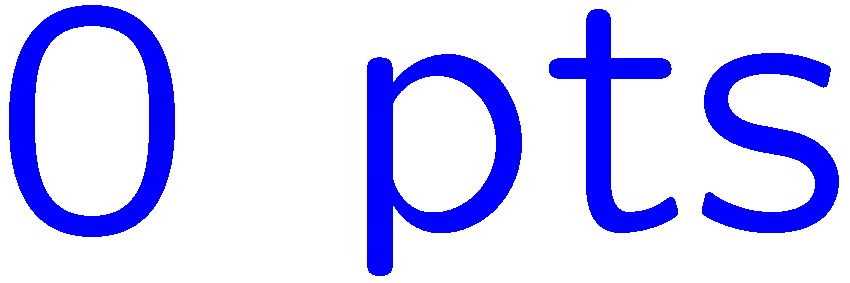 0 of 5
1+1=
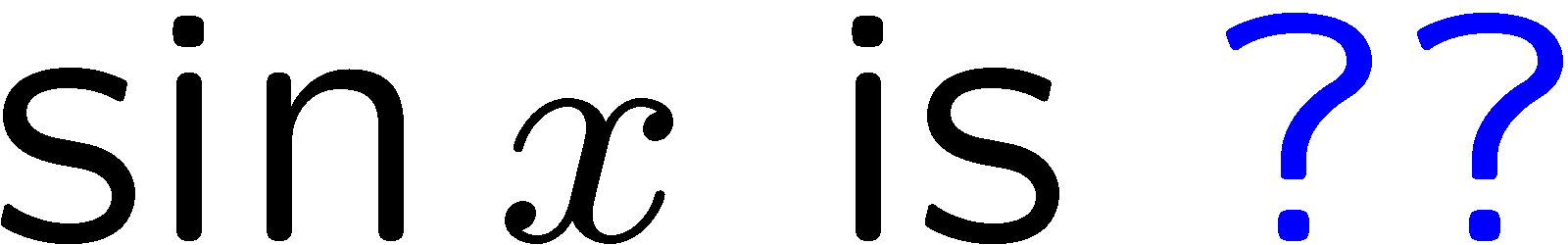 1
2
3
4
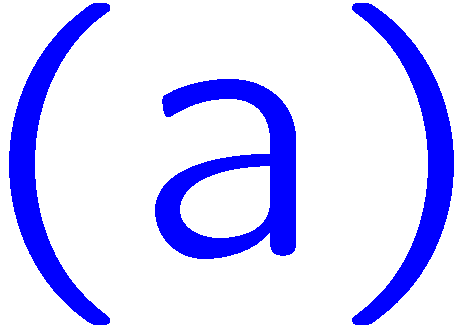 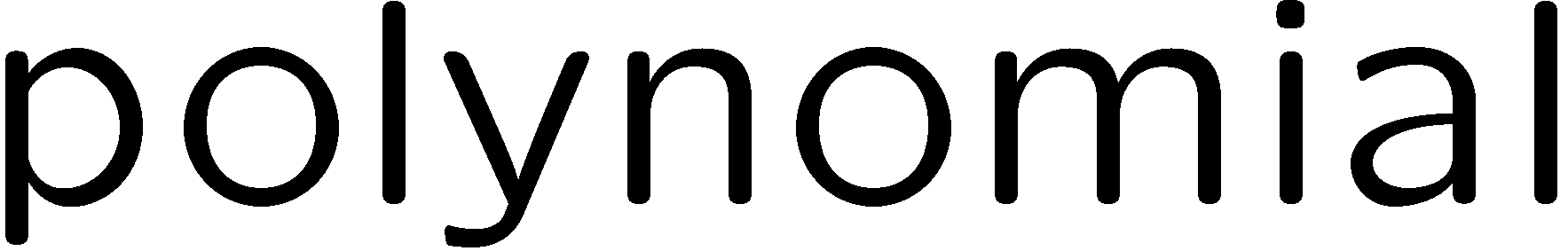 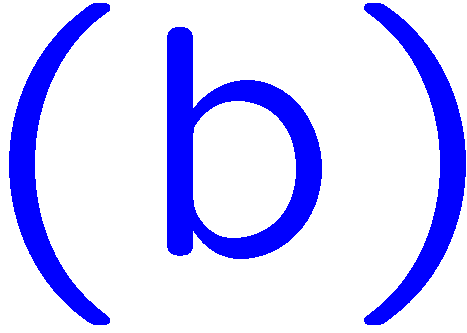 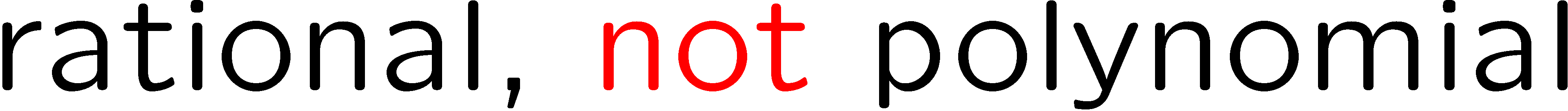 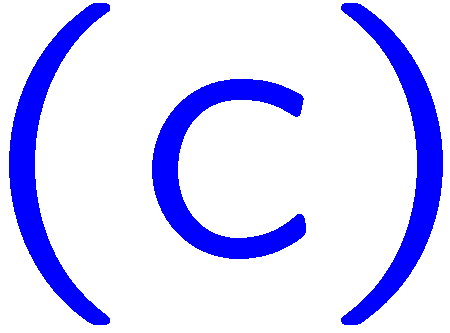 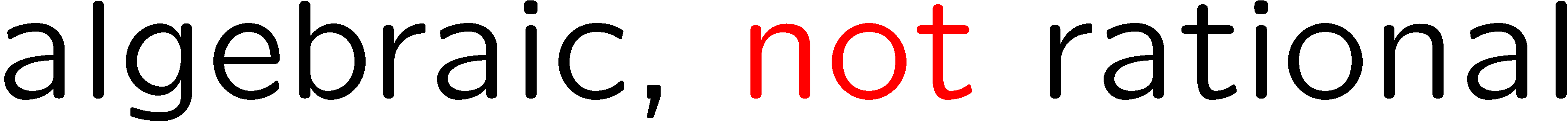 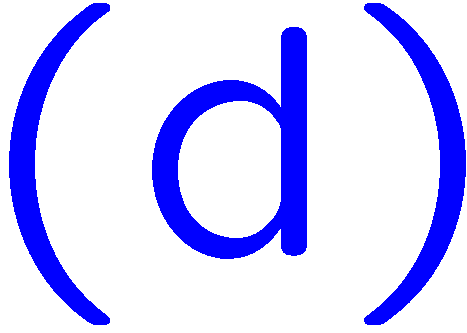 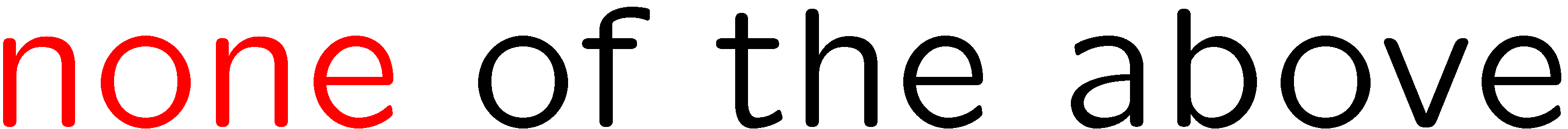 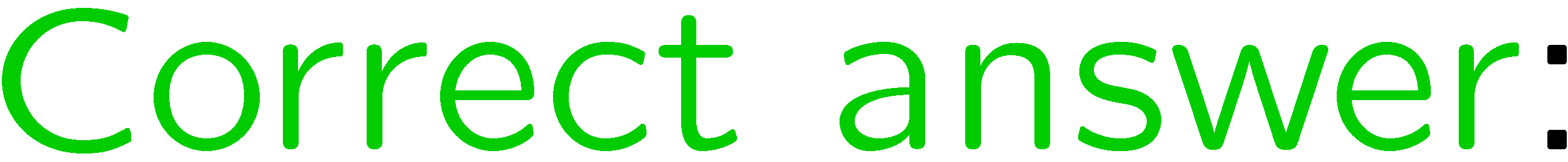 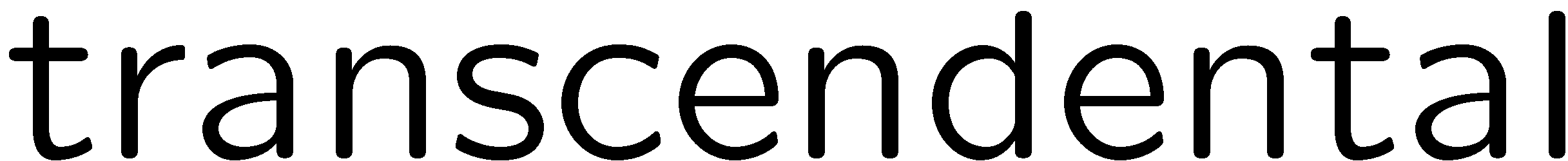 22
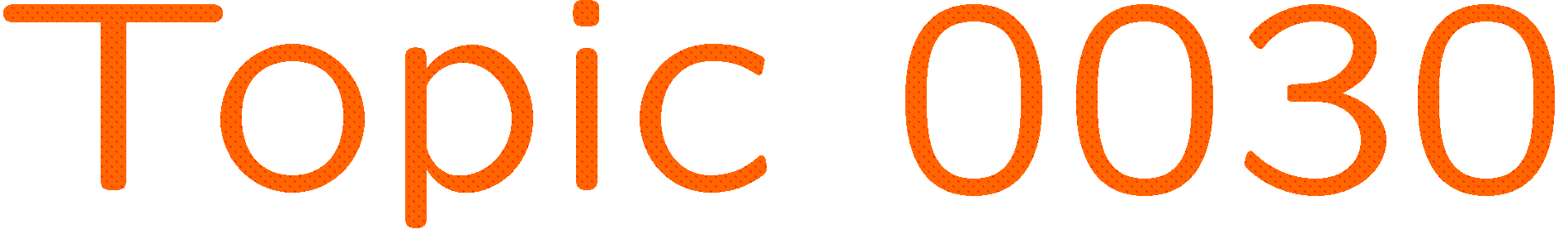 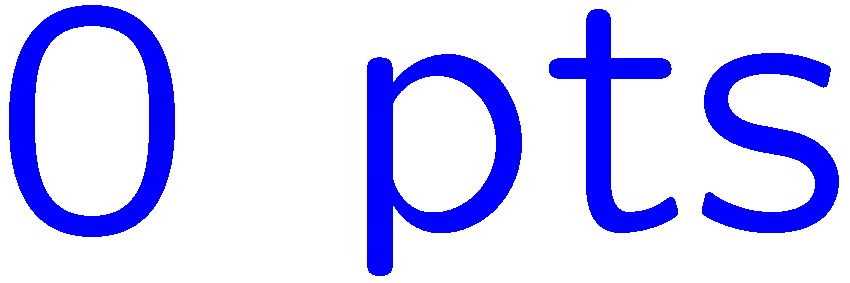 0 of 5
1+1=
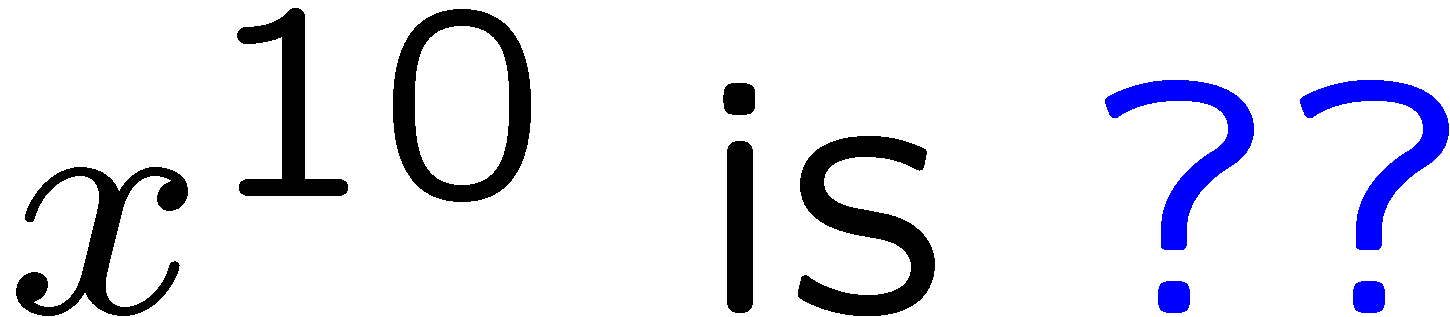 1
2
3
4
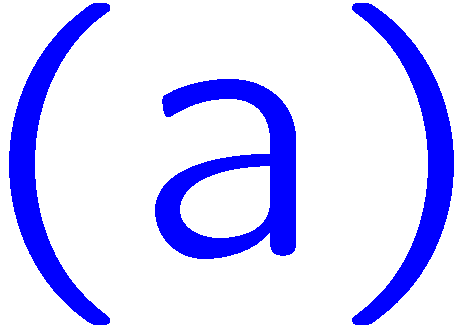 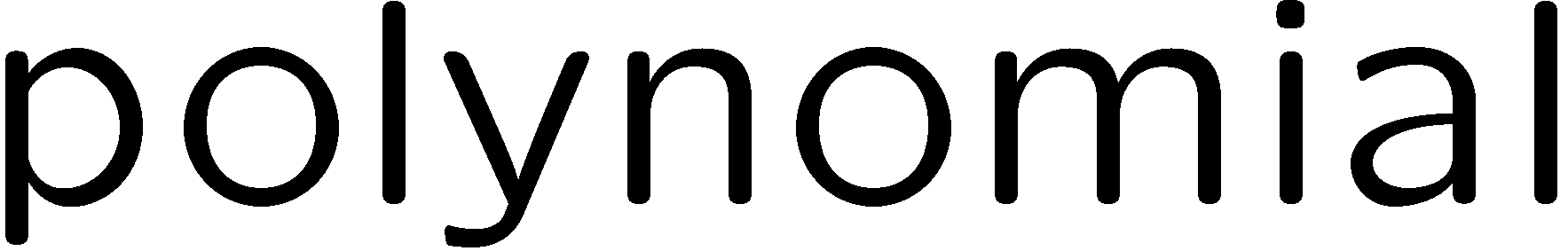 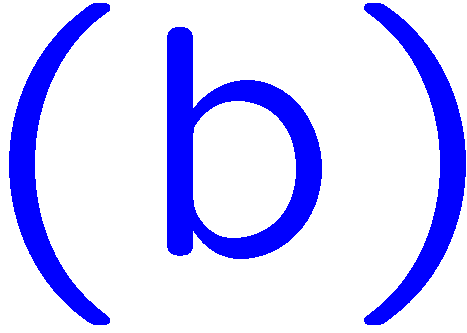 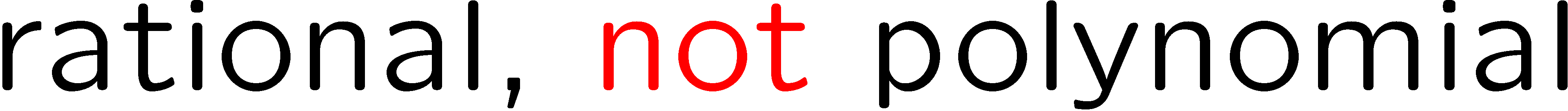 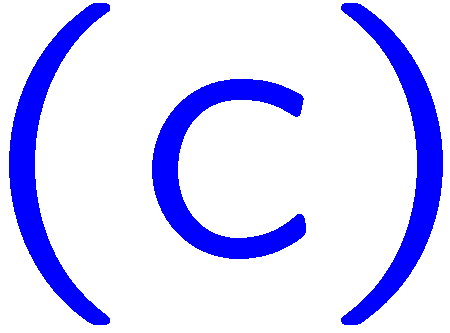 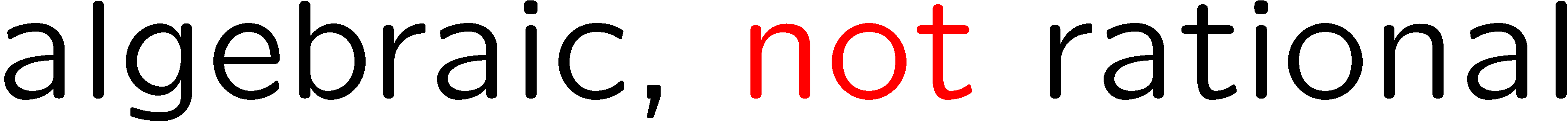 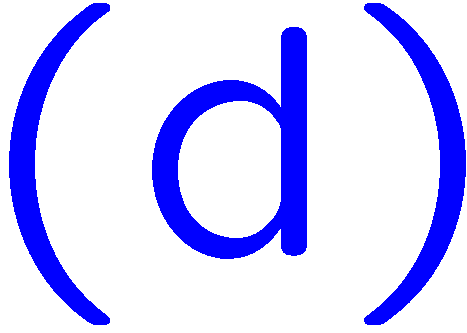 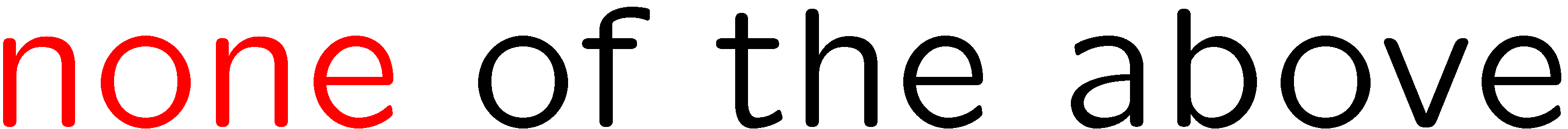 23
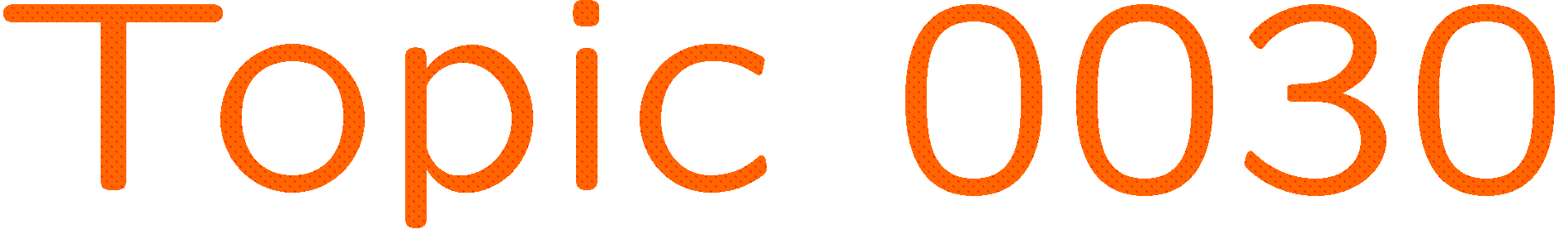 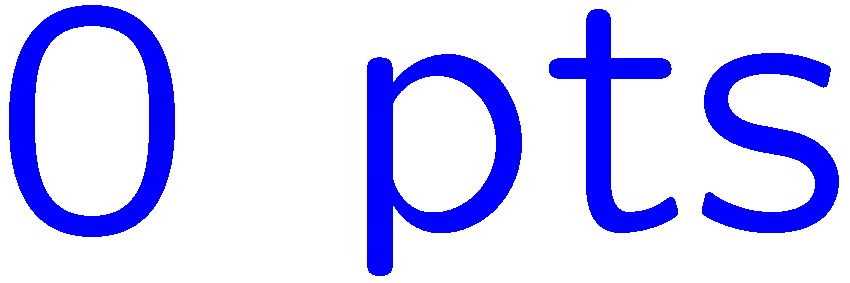 0 of 5
1+1=
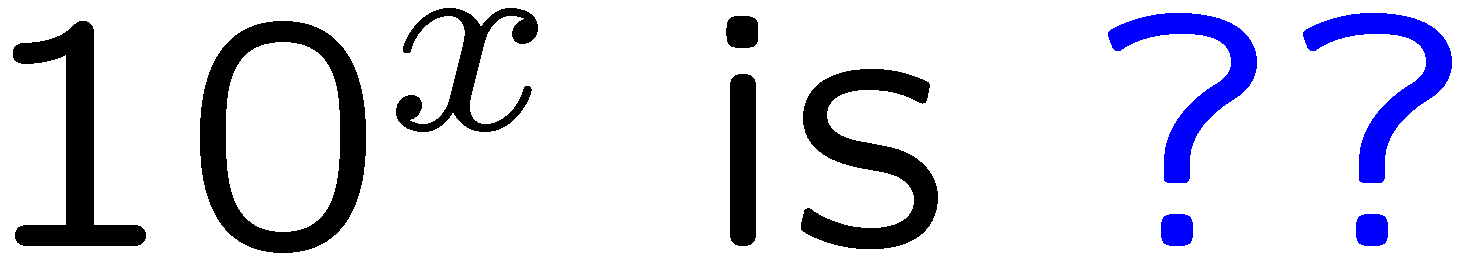 1
2
3
4
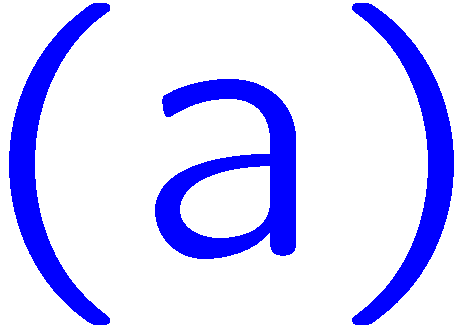 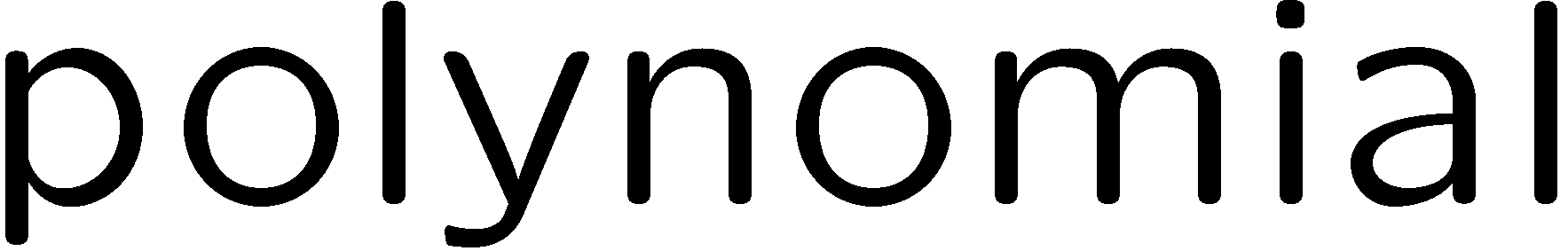 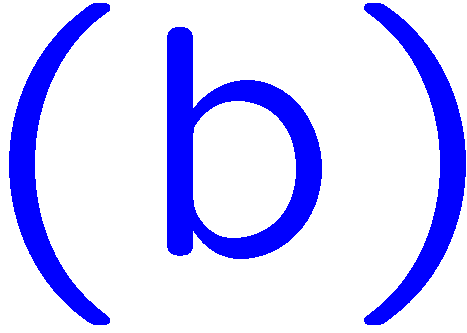 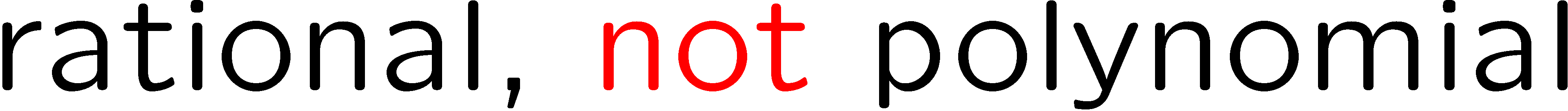 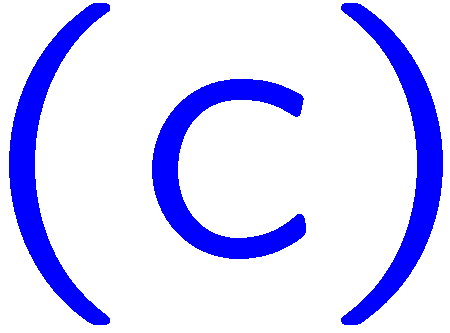 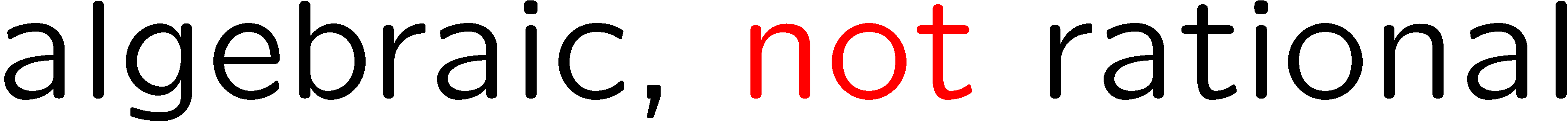 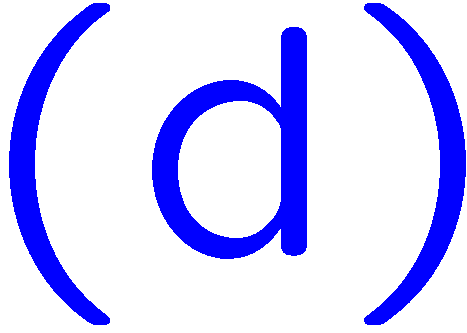 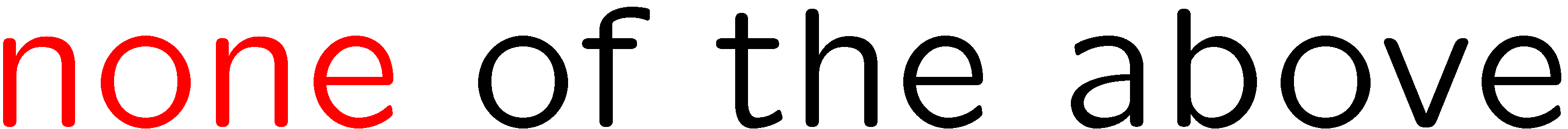 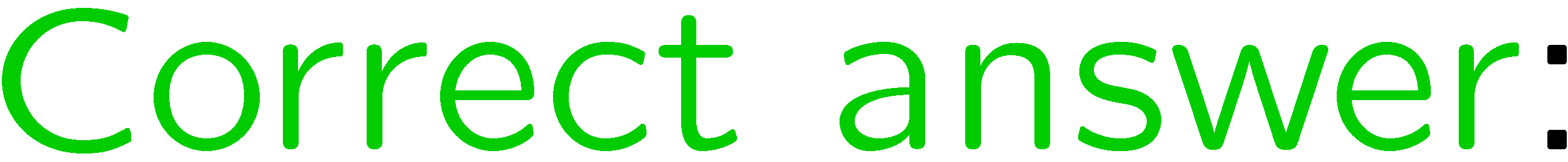 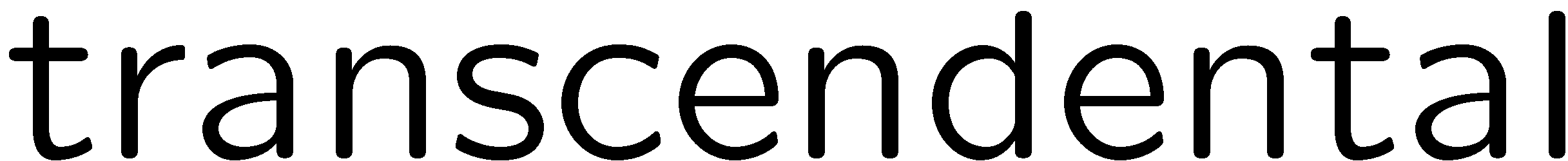 24
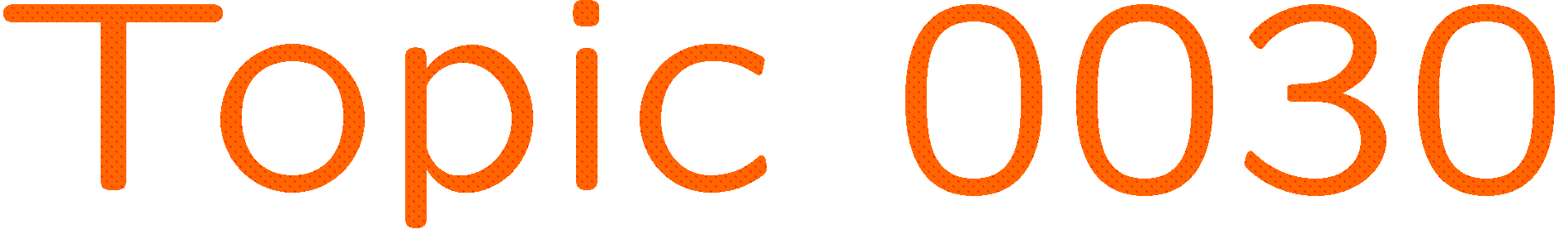 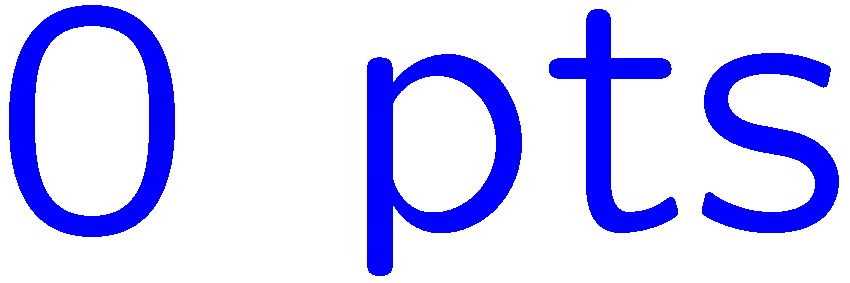 0 of 5
1+1=
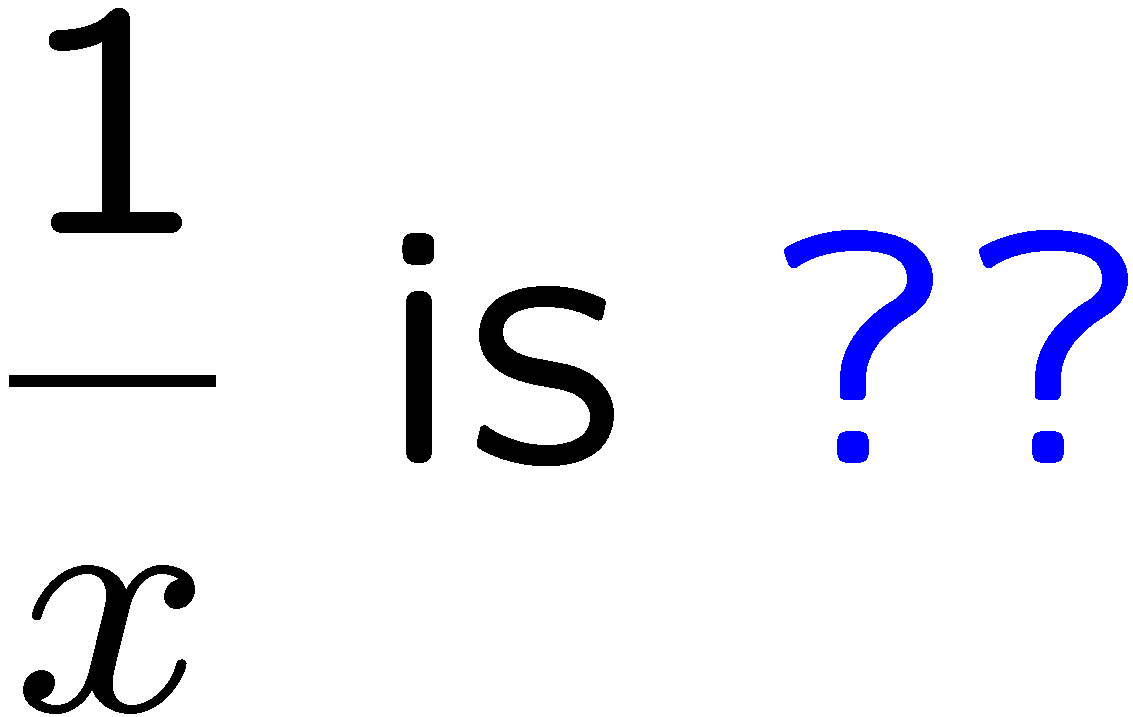 1
2
3
4
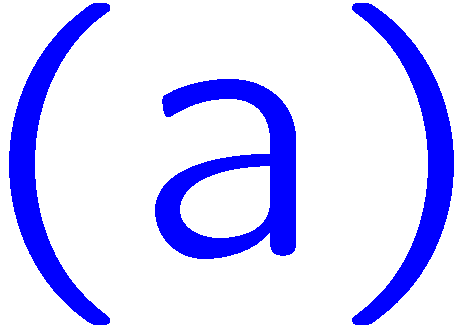 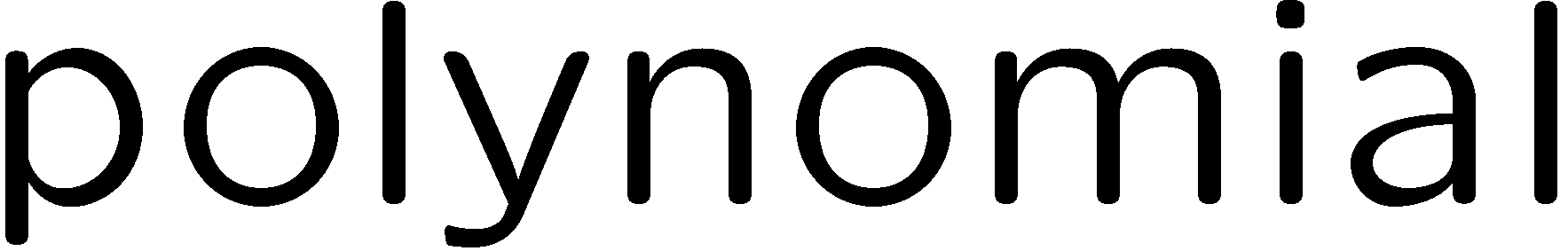 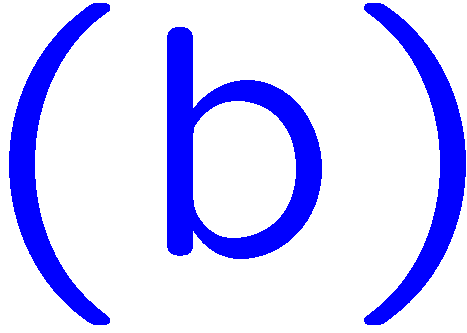 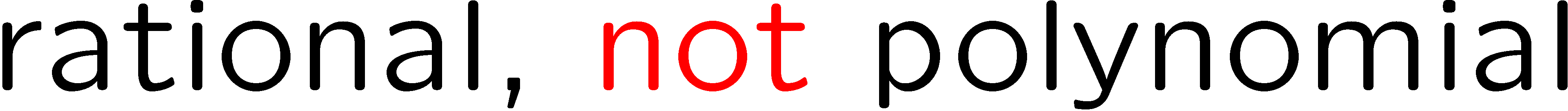 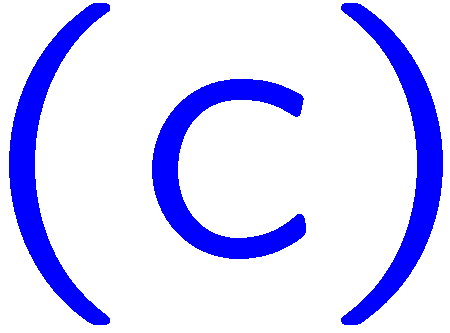 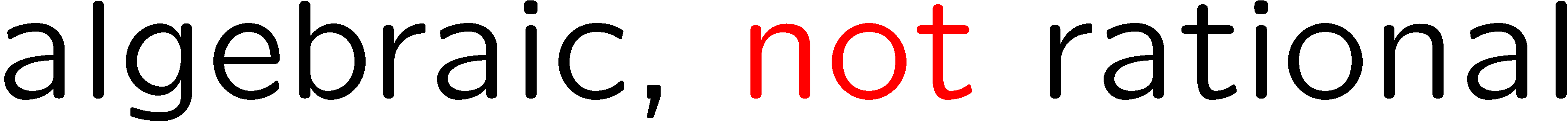 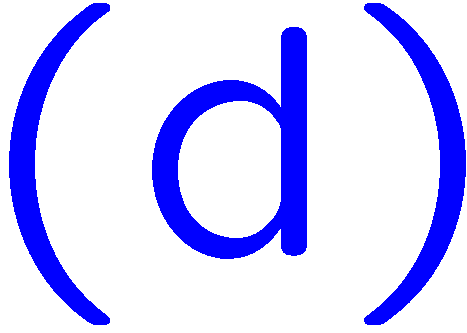 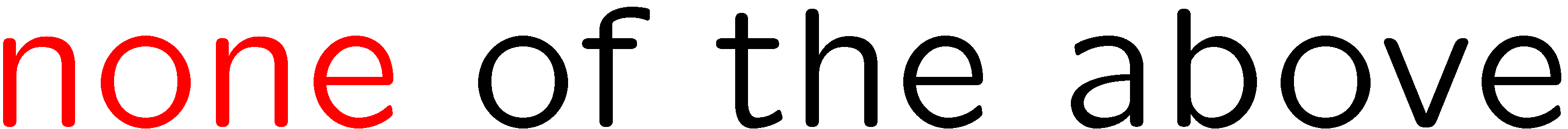 25
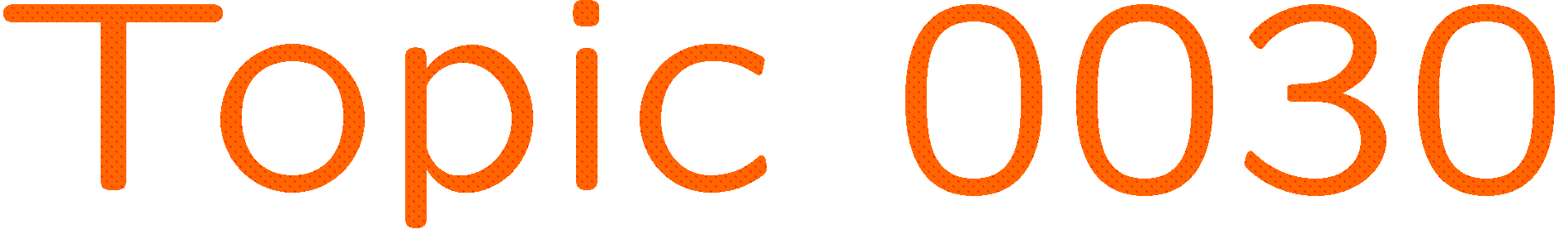 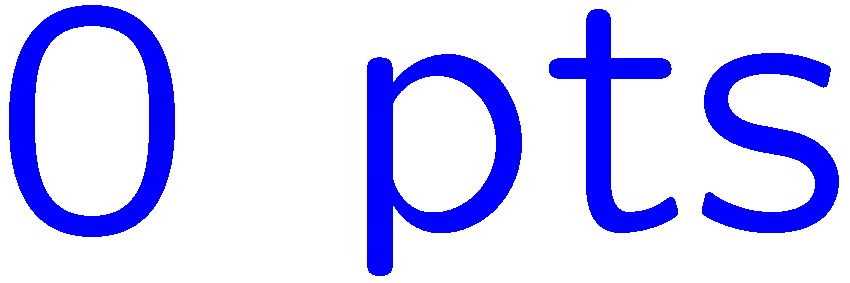 0 of 5
1+1=
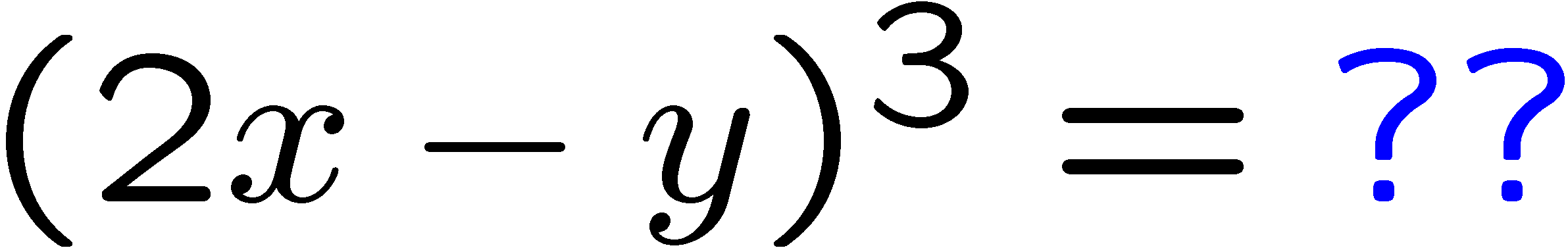 1
2
3
4
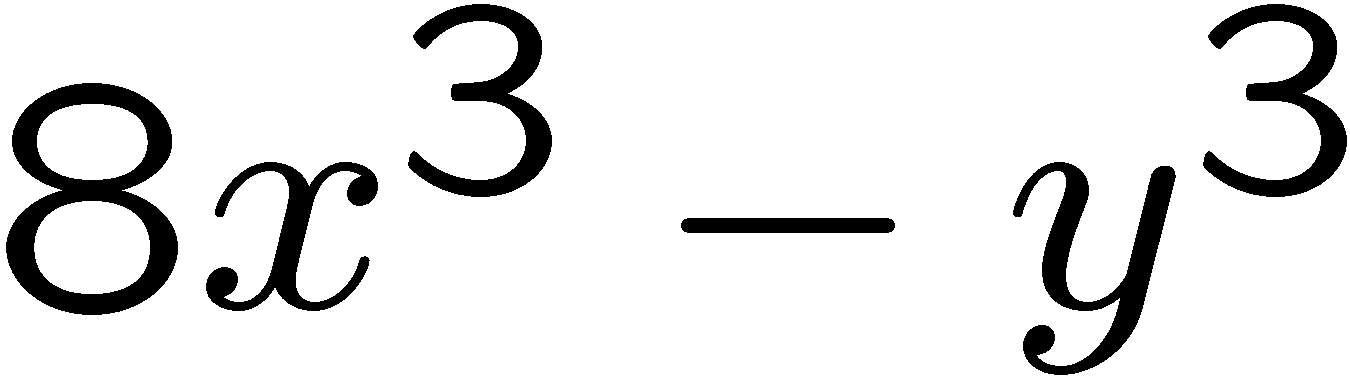 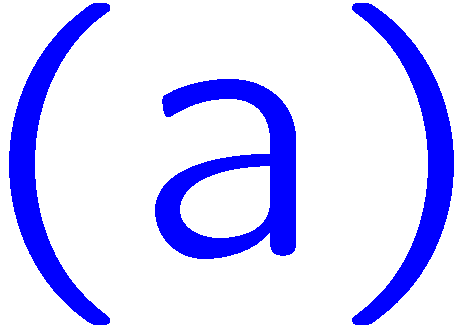 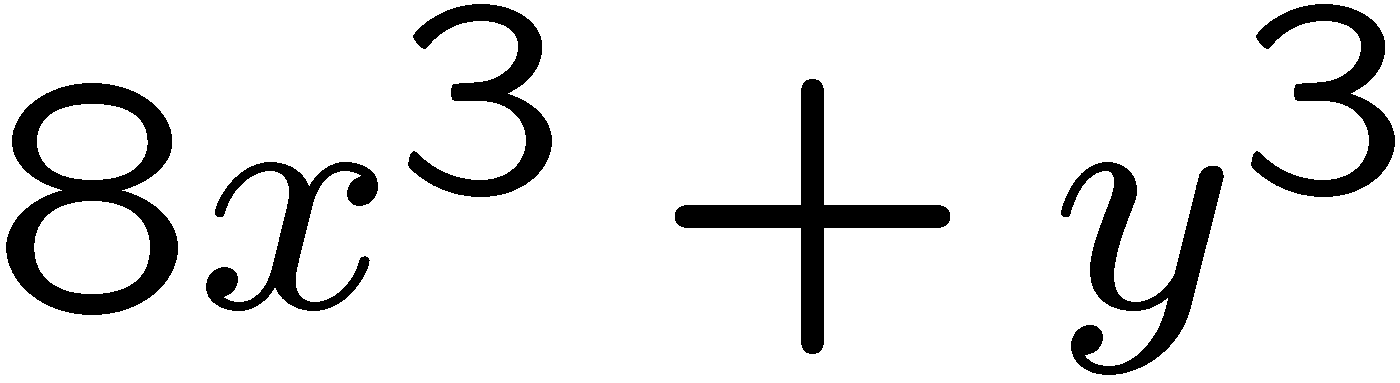 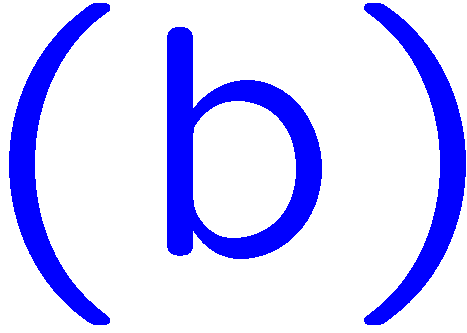 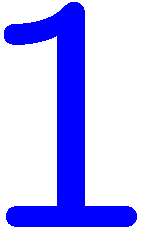 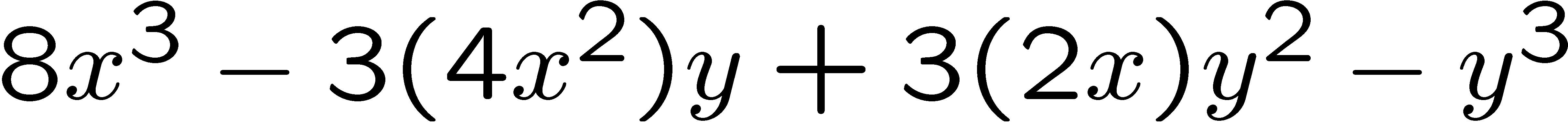 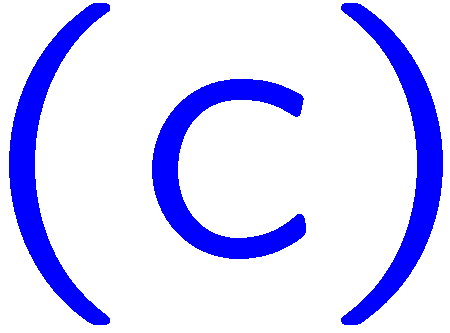 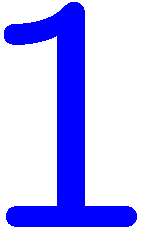 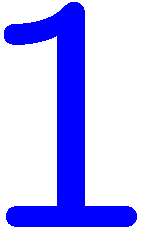 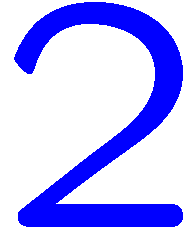 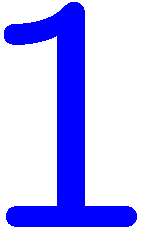 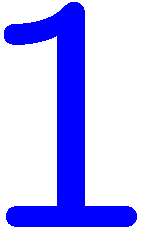 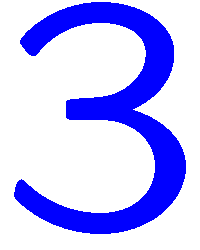 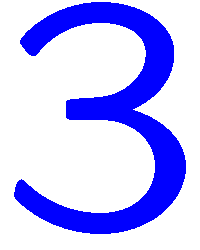 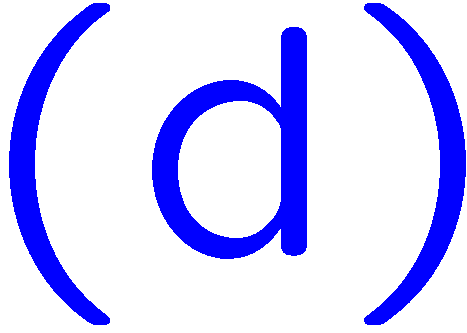 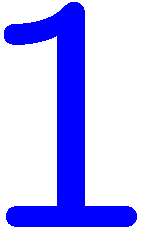 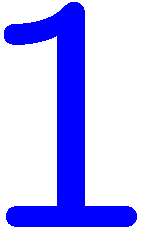 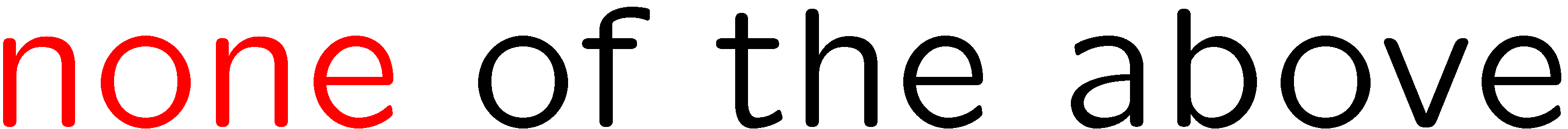 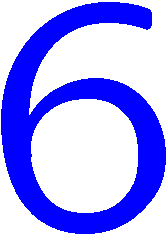 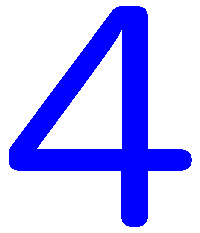 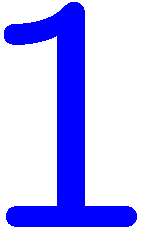 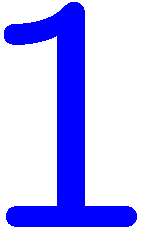 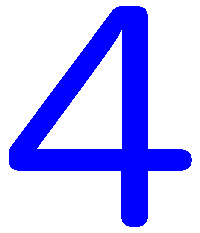 26
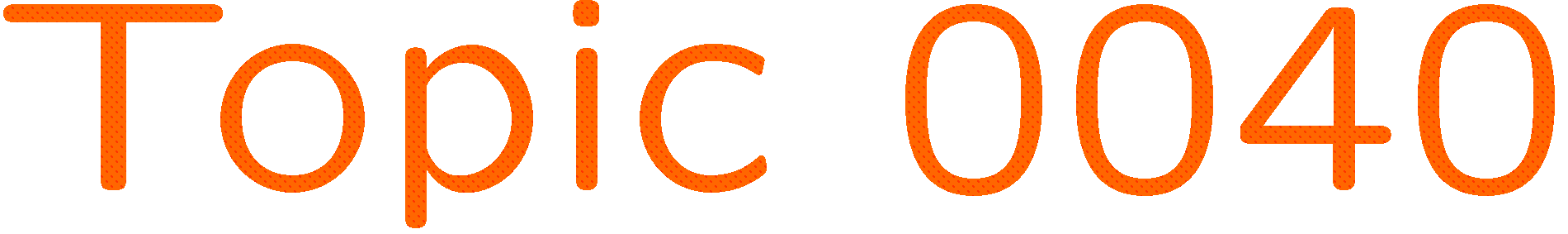 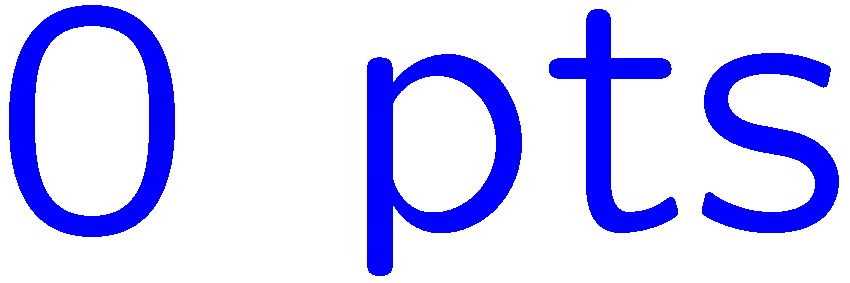 0 of 5
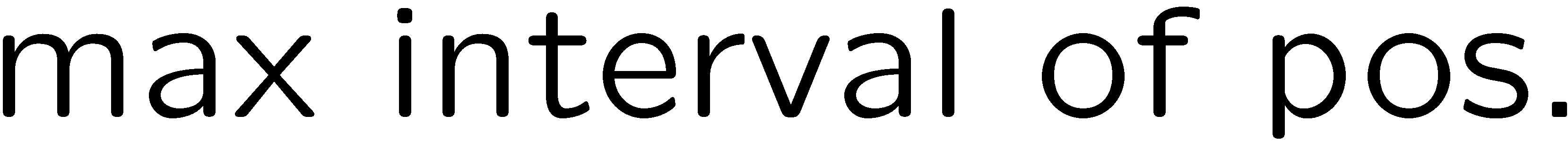 1+1=
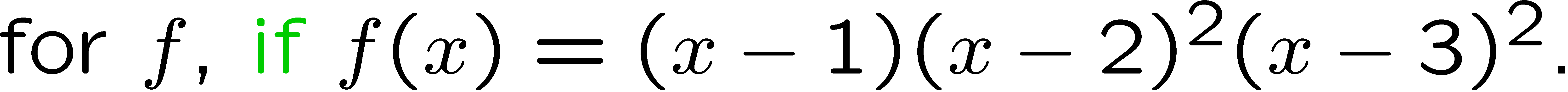 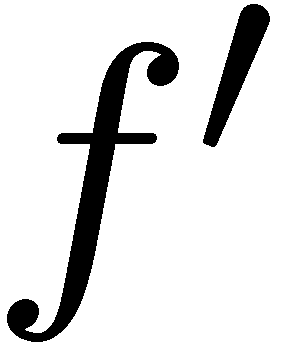 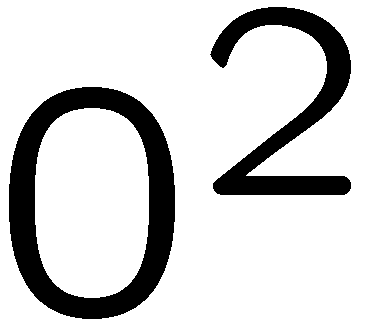 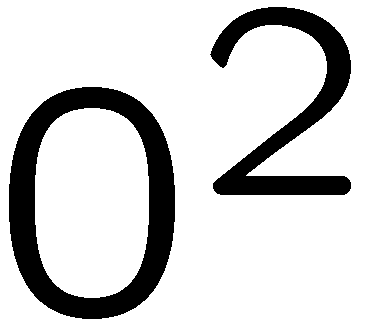 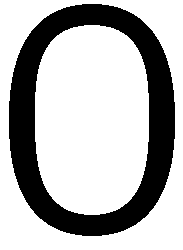 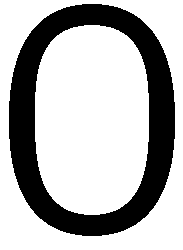 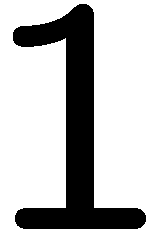 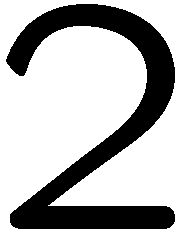 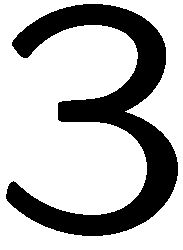 1
2
3
4
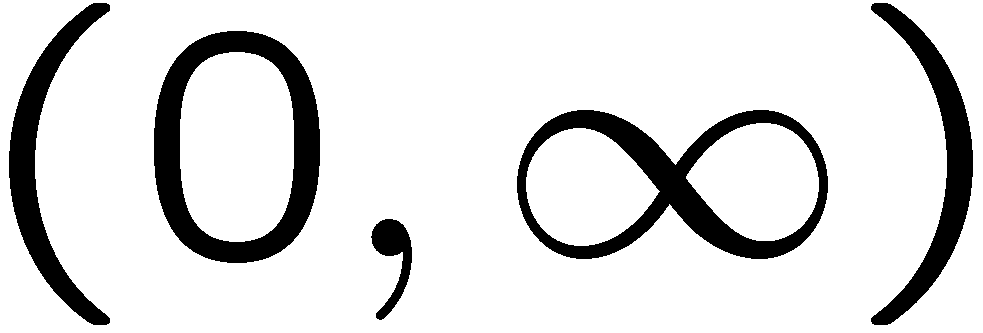 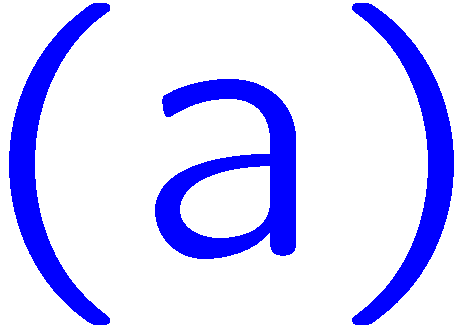 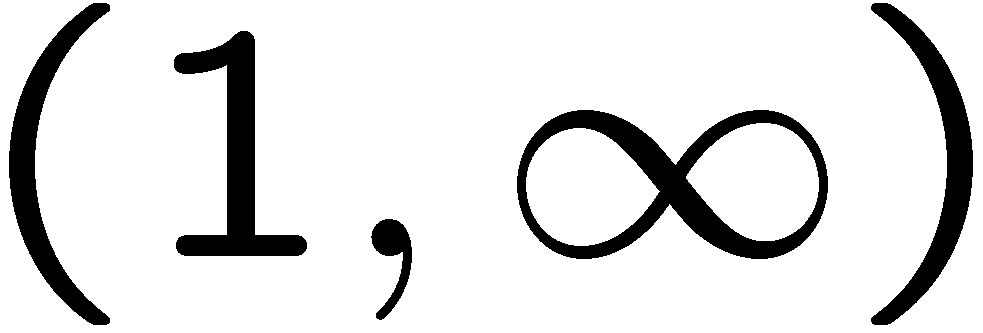 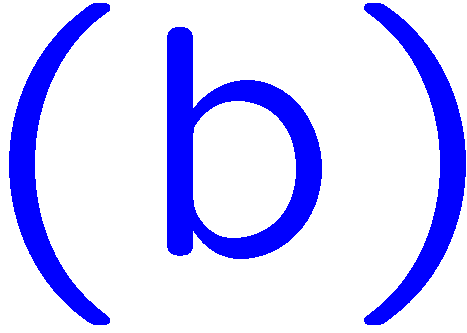 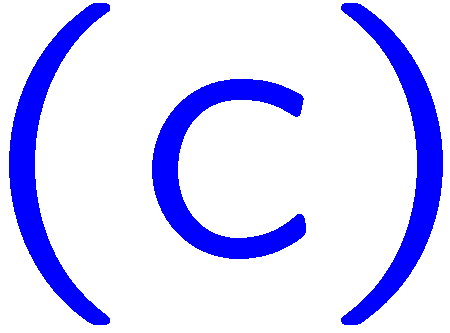 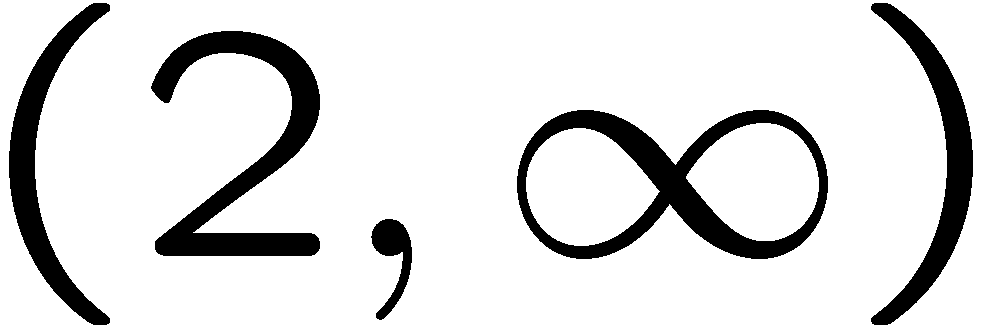 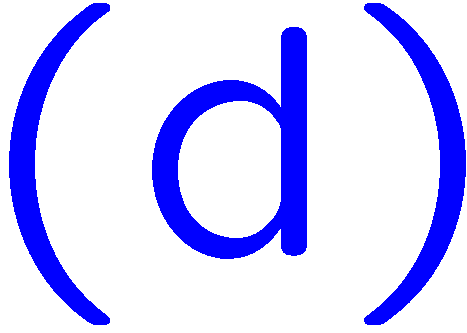 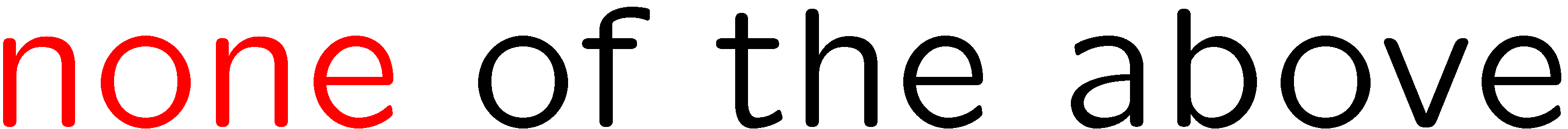 27
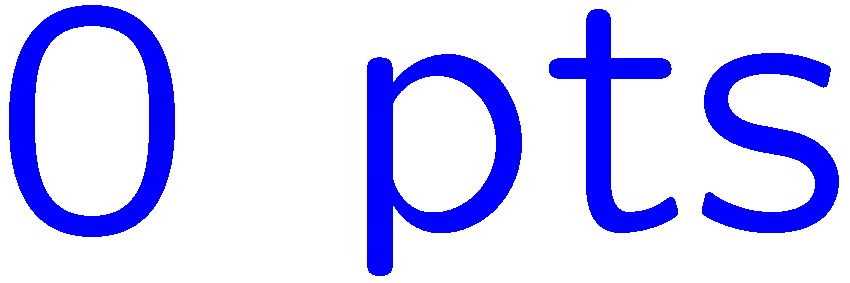 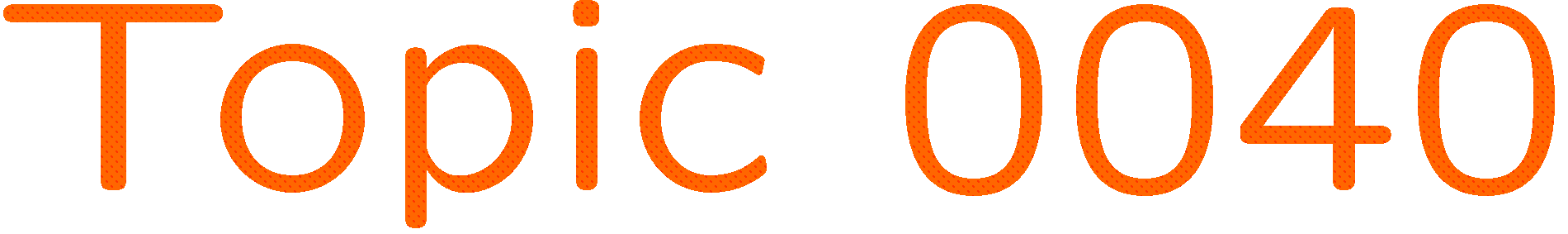 0 of 5
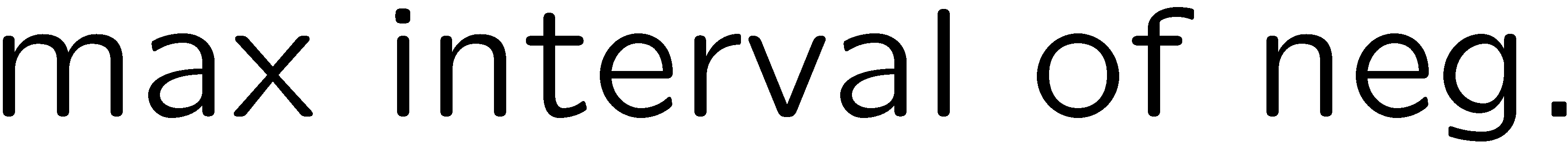 1+1=
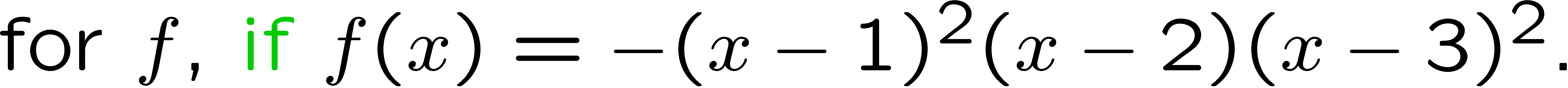 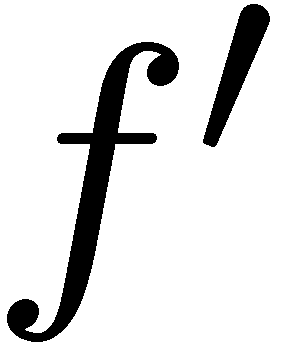 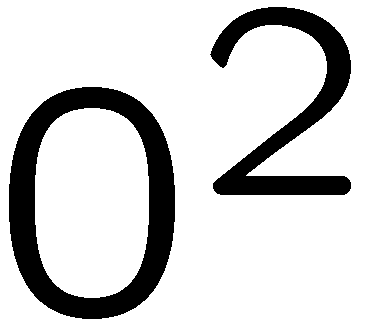 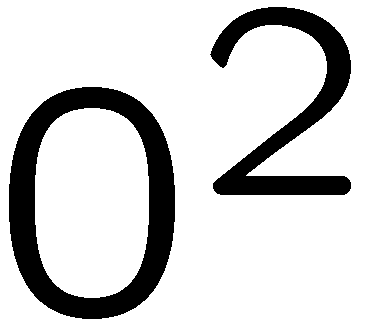 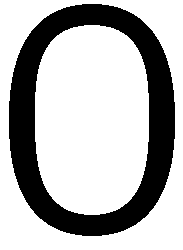 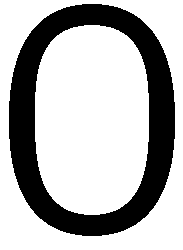 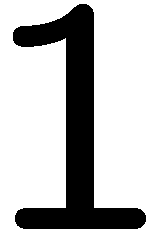 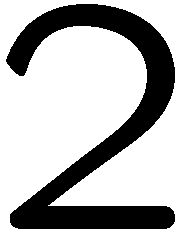 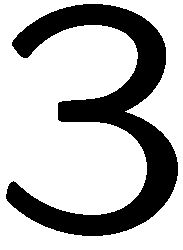 1
2
3
4
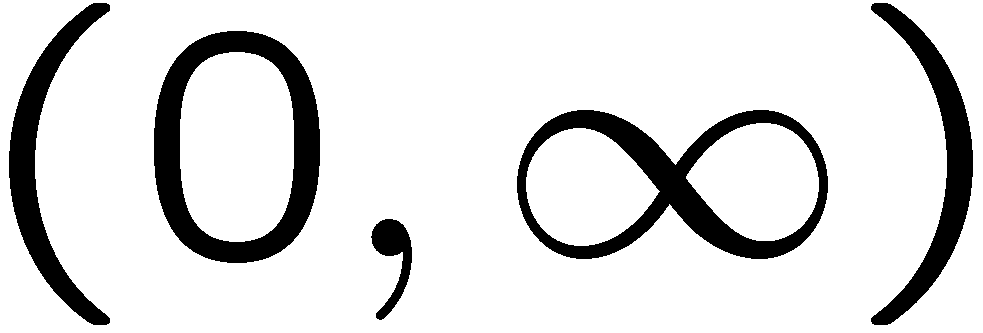 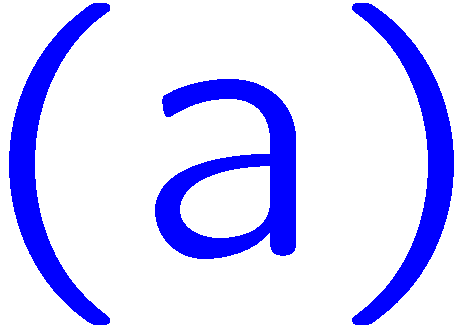 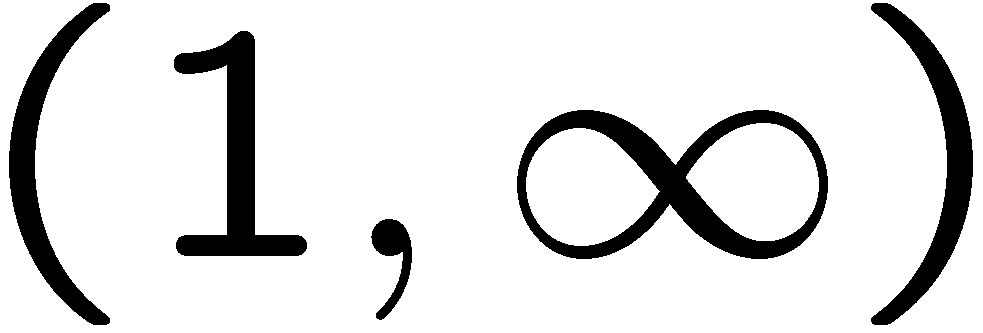 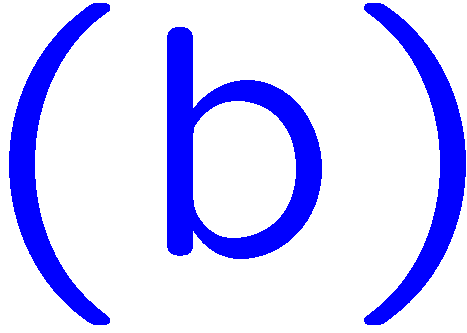 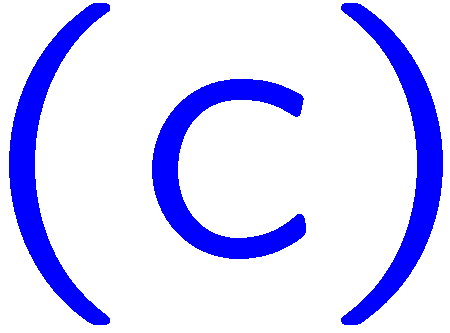 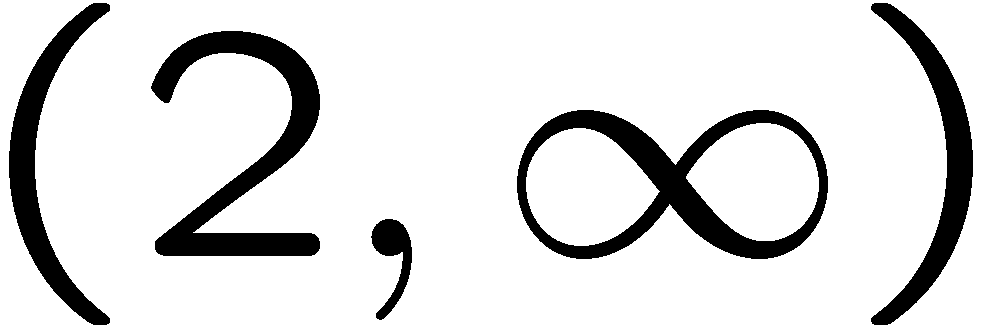 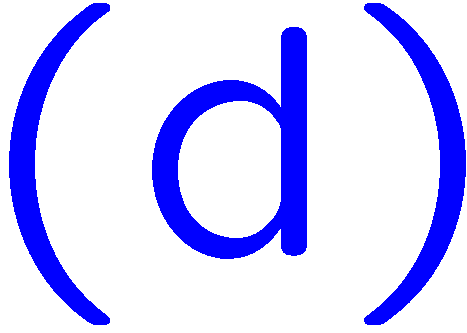 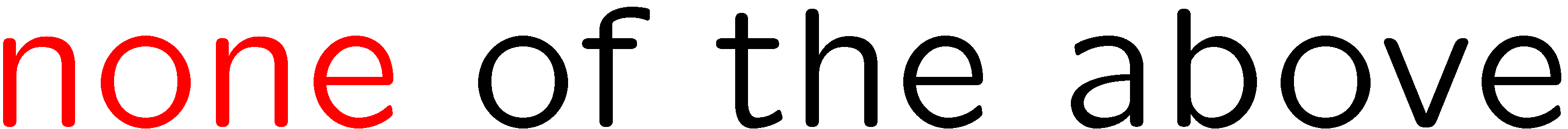 28
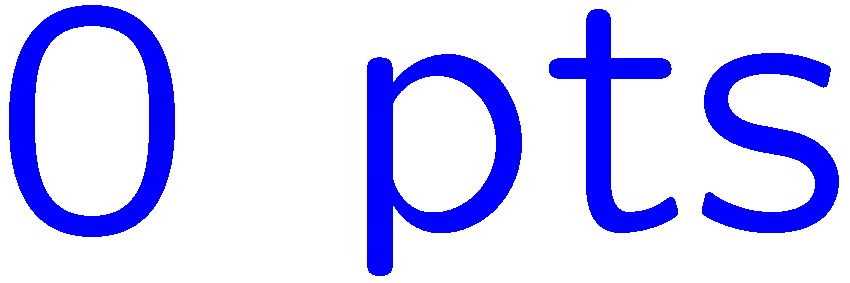 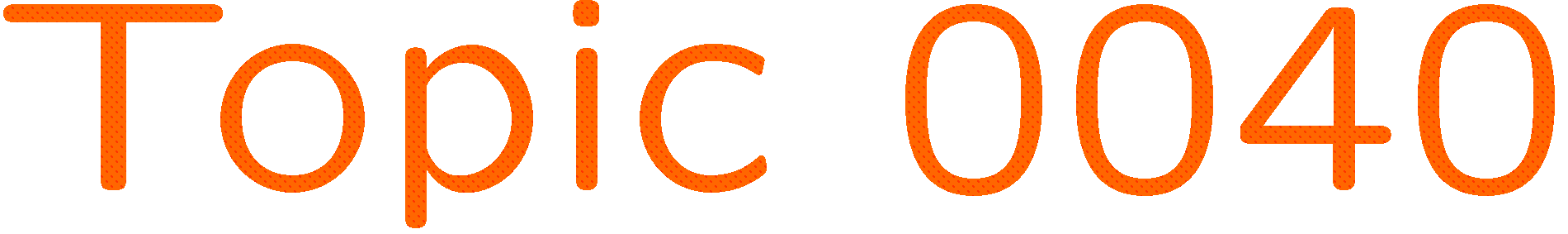 0 of 5
1+1=
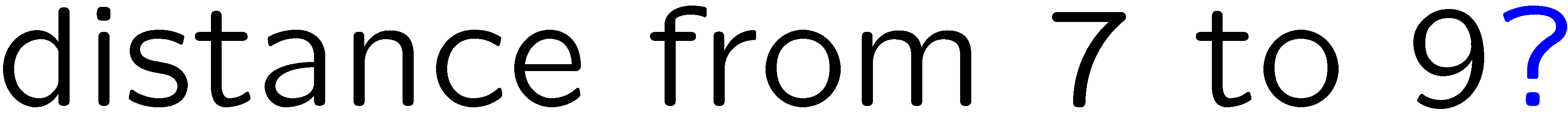 1
2
3
4
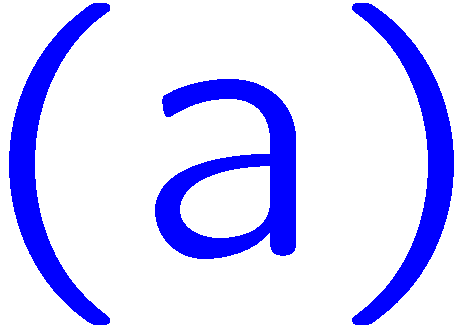 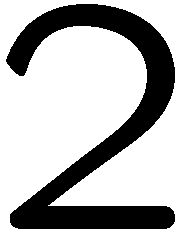 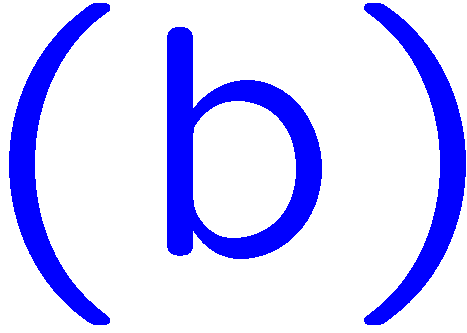 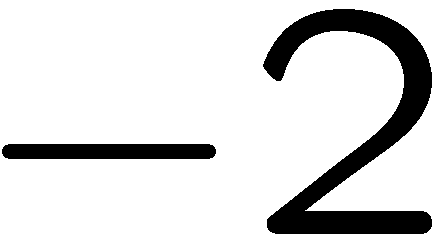 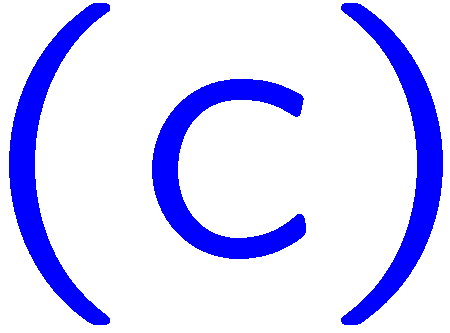 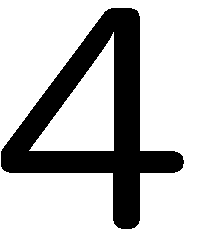 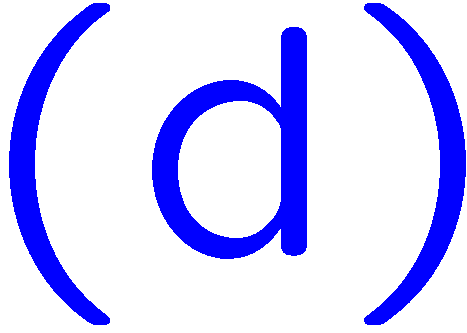 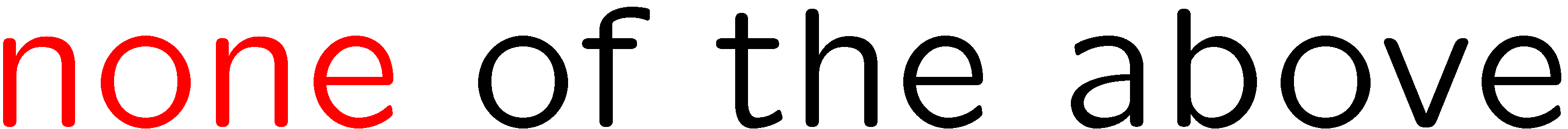 29
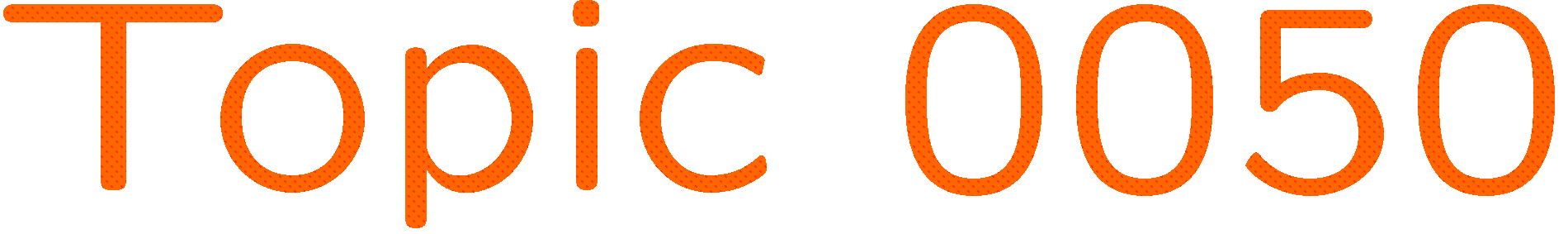 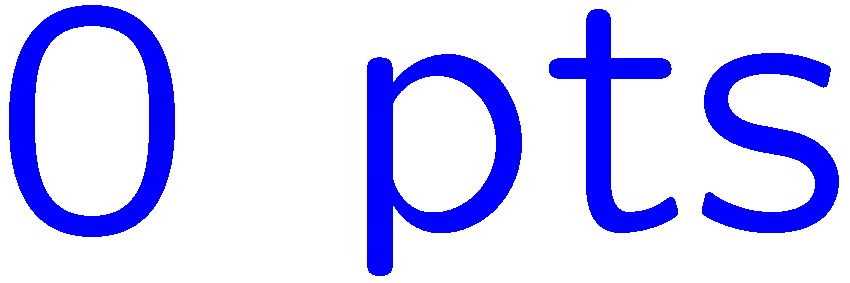 0 of 5
1+1=
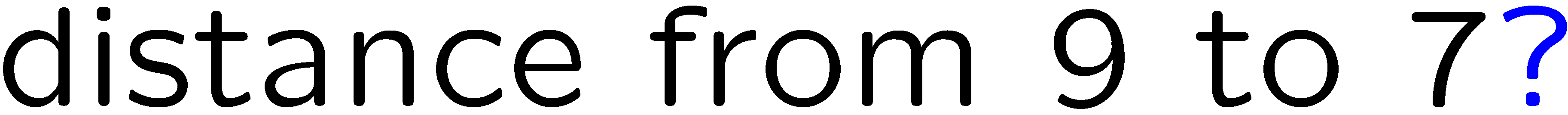 1
2
3
4
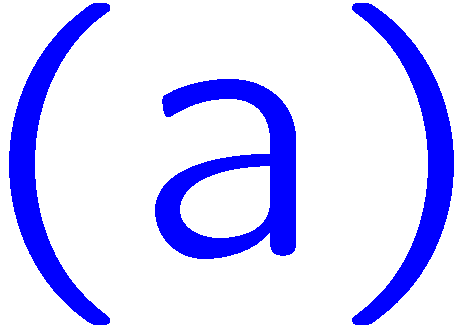 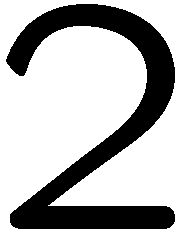 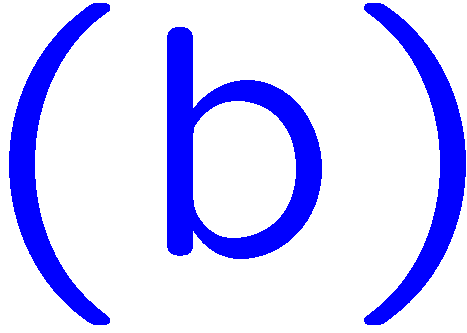 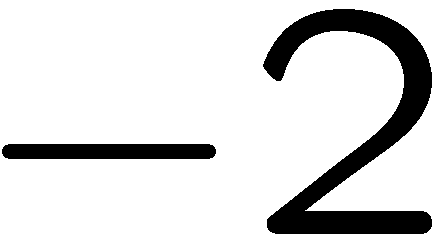 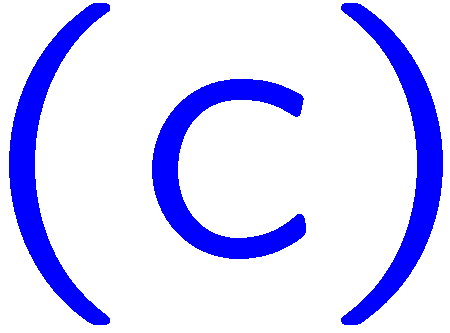 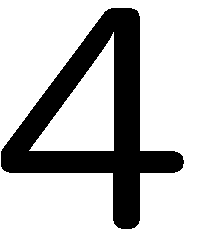 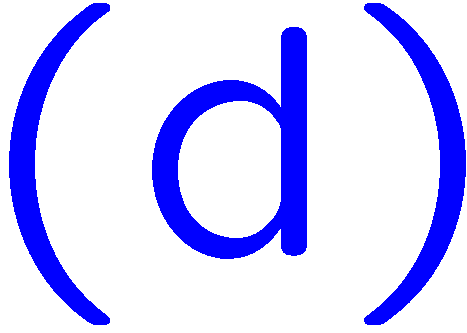 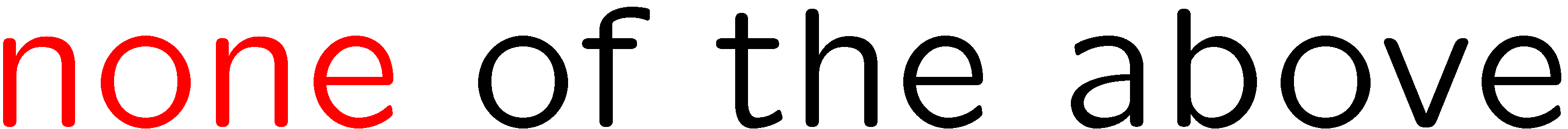 30
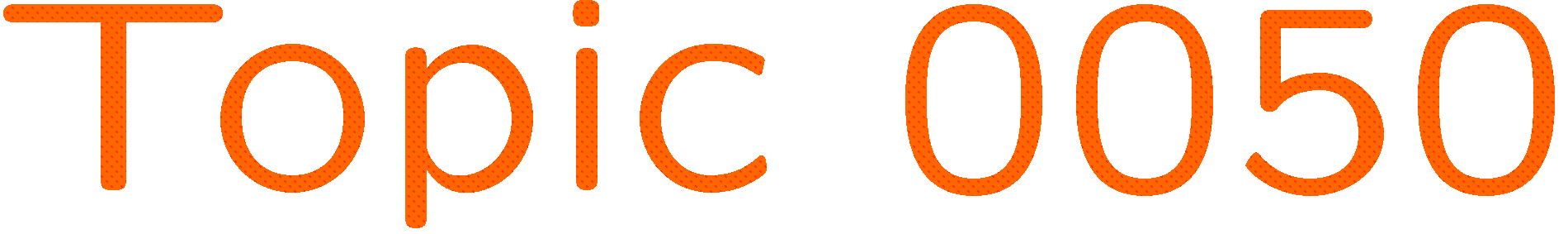 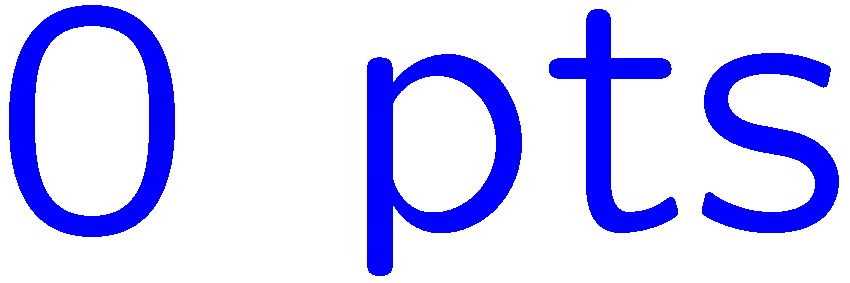 0 of 5
1+1=
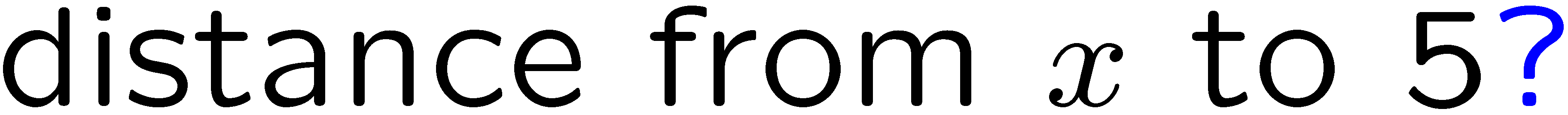 1
2
3
4
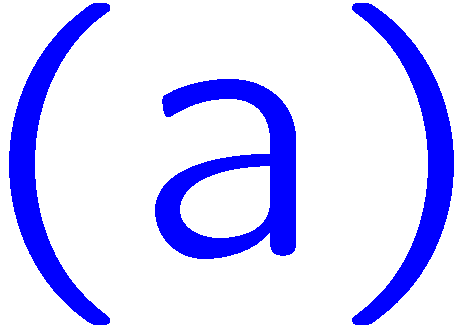 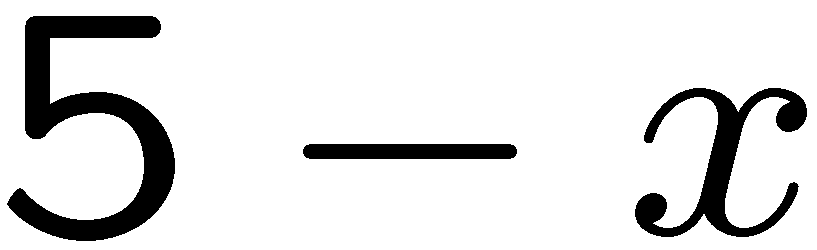 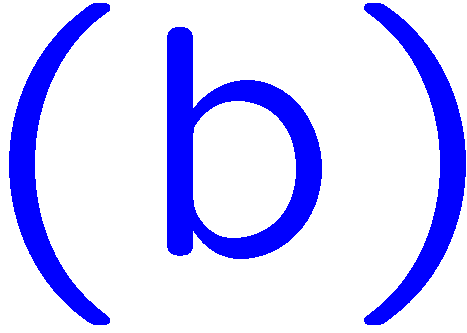 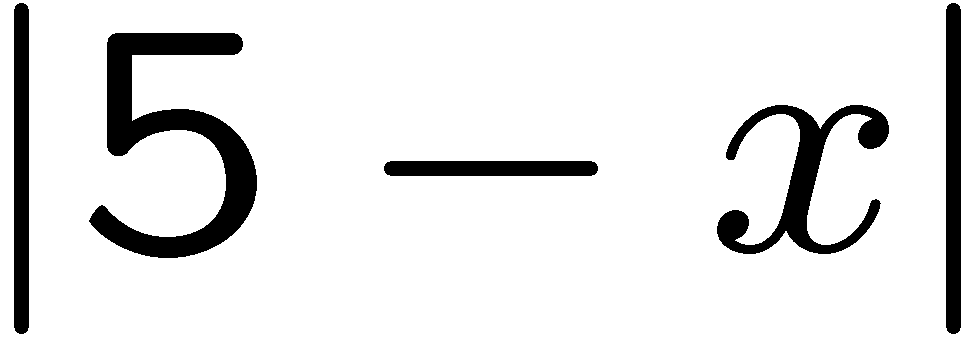 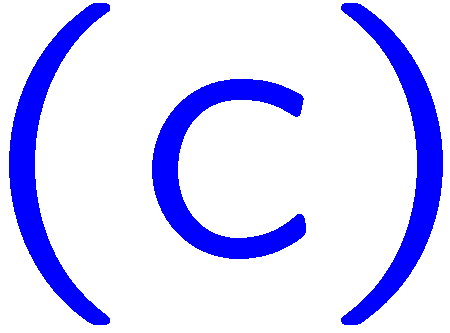 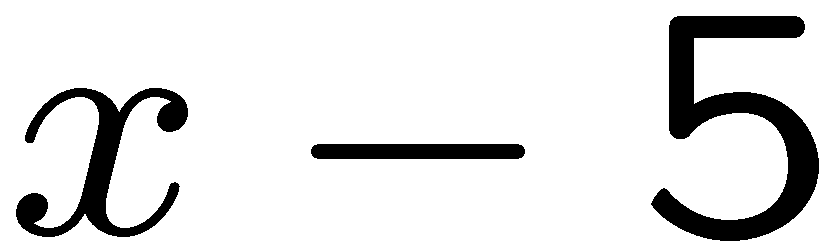 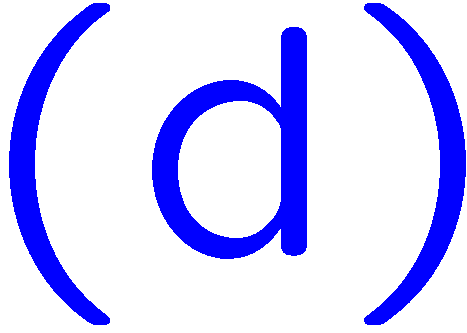 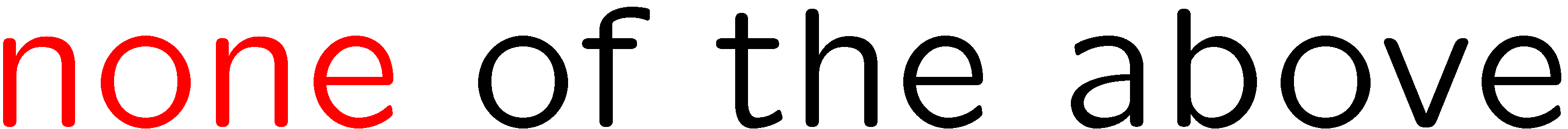 31
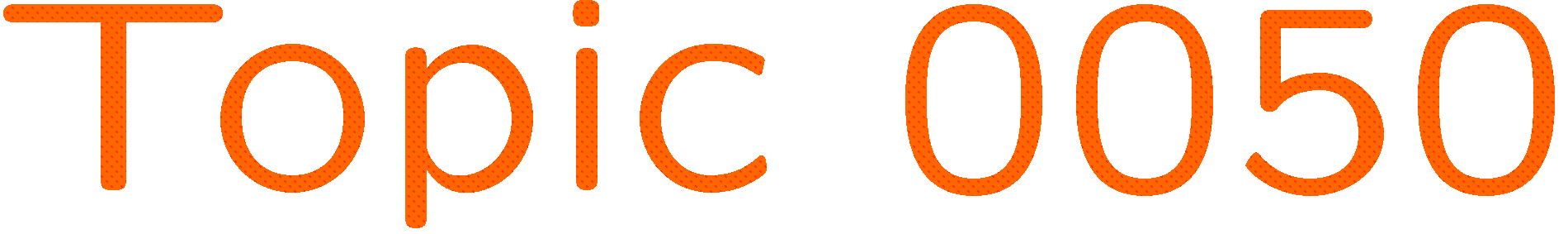 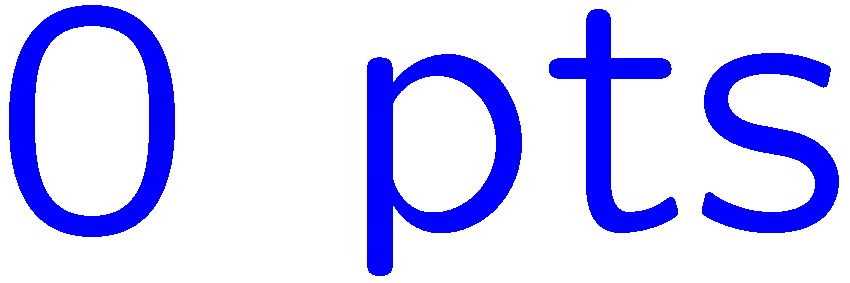 0 of 5
1+1=
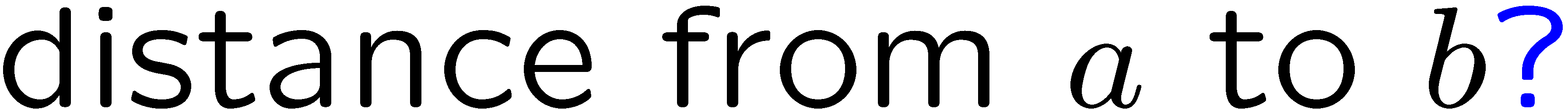 1
2
3
4
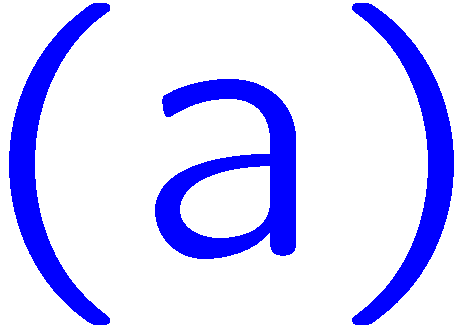 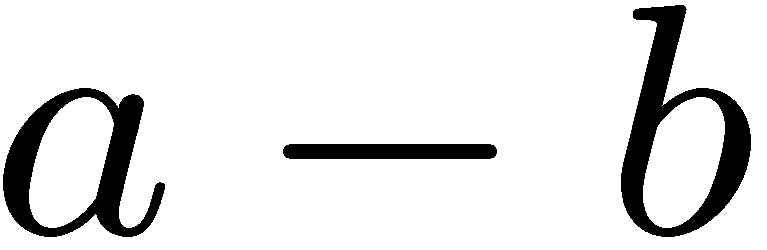 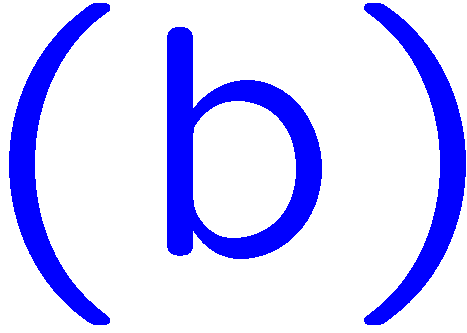 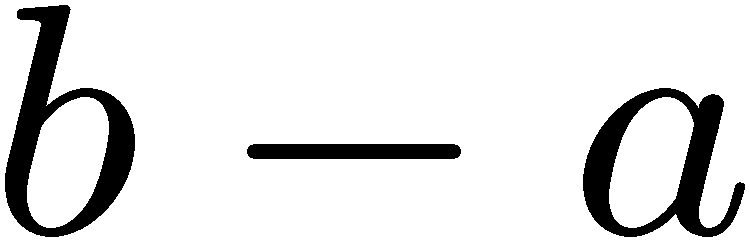 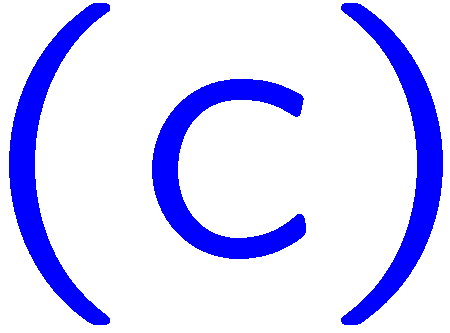 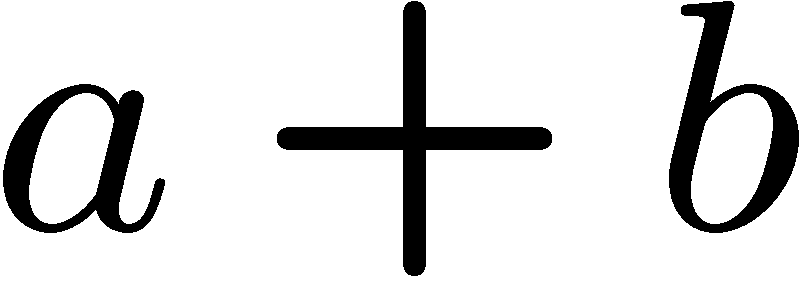 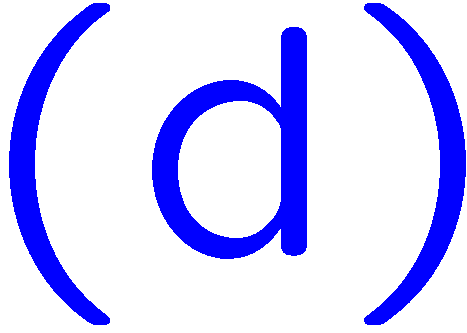 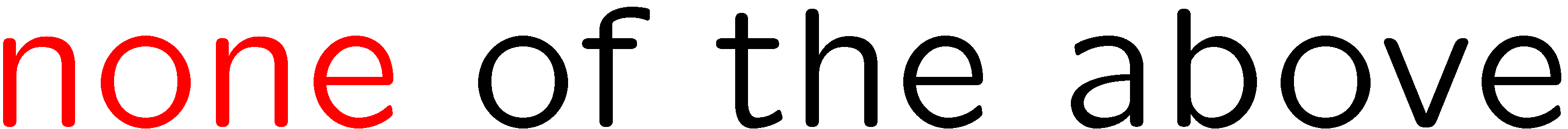 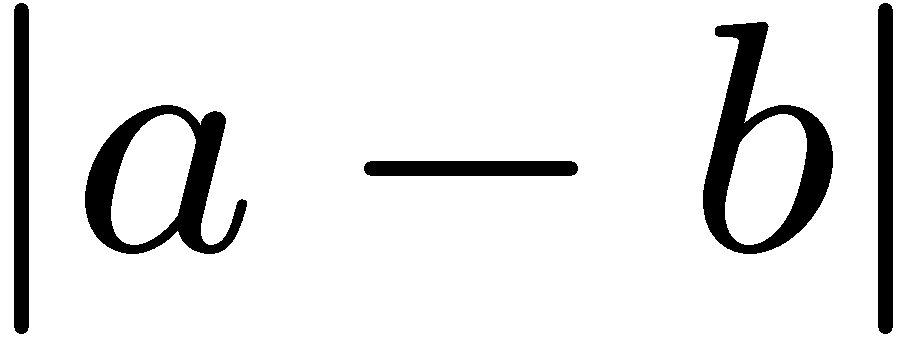 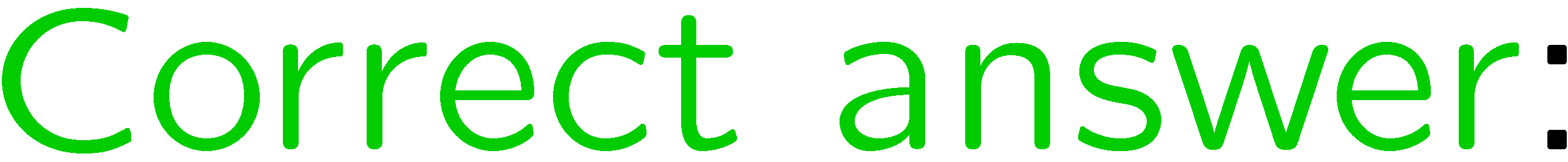 32
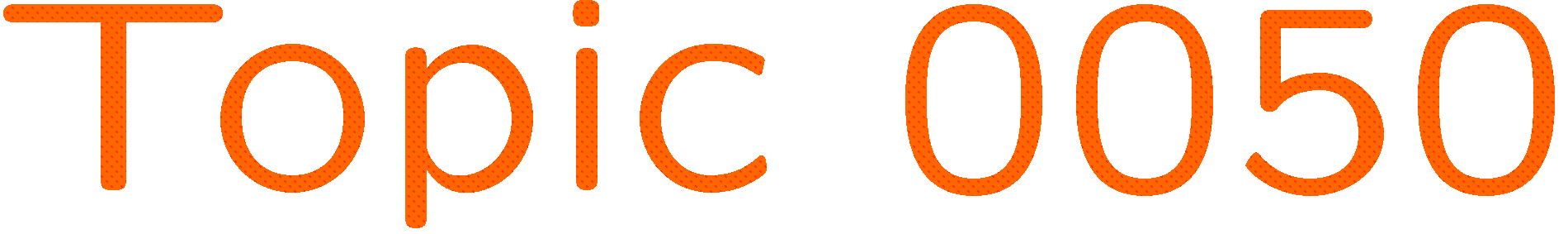 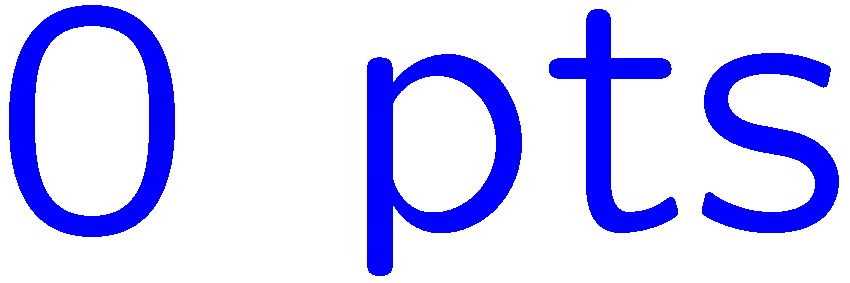 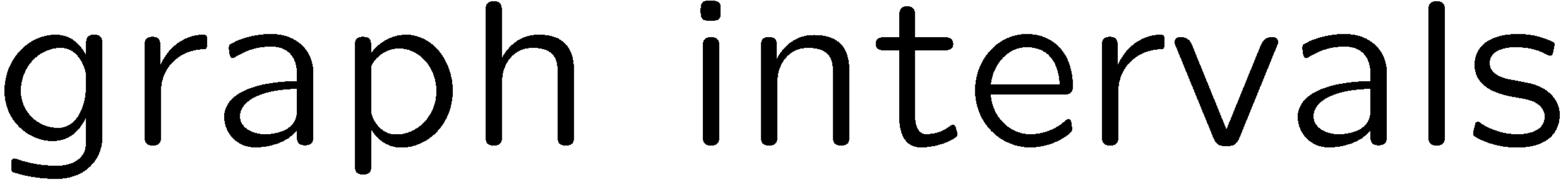 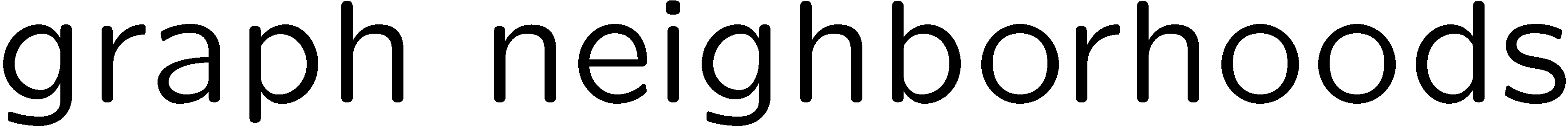 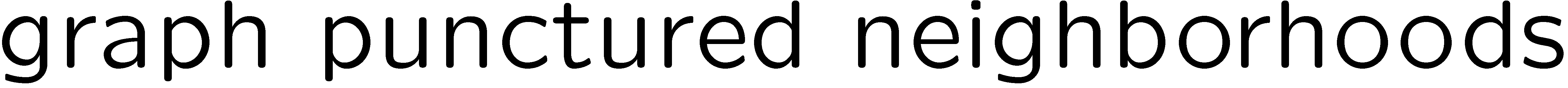 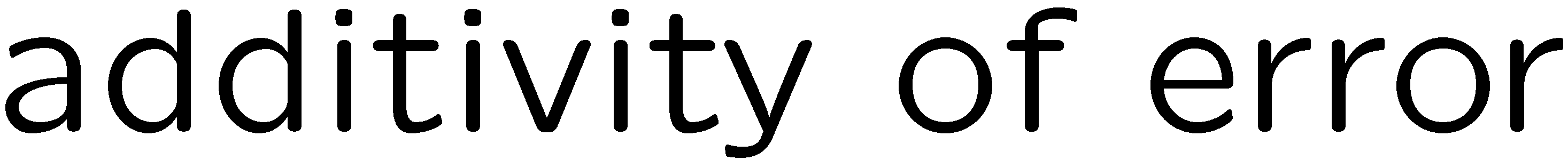 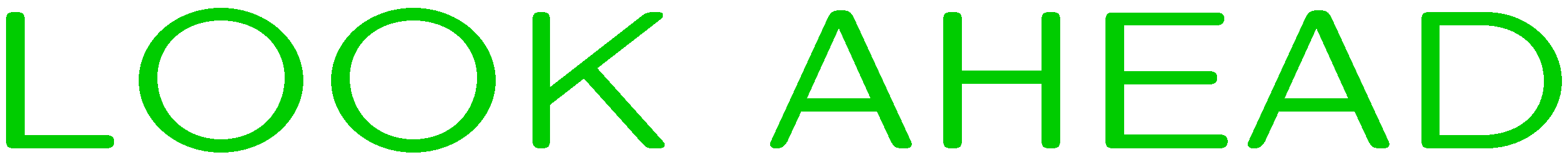 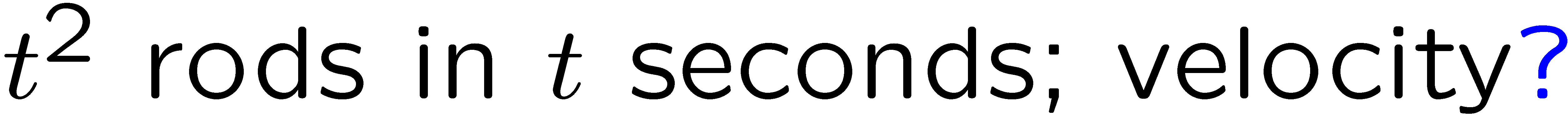 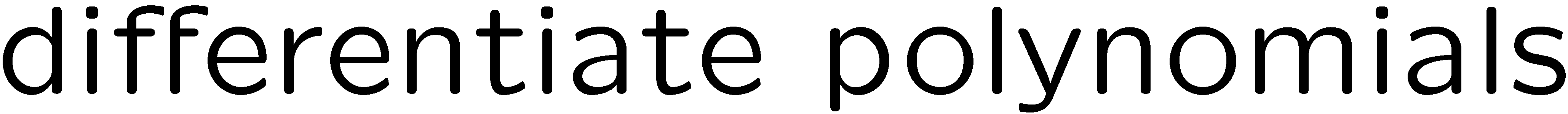 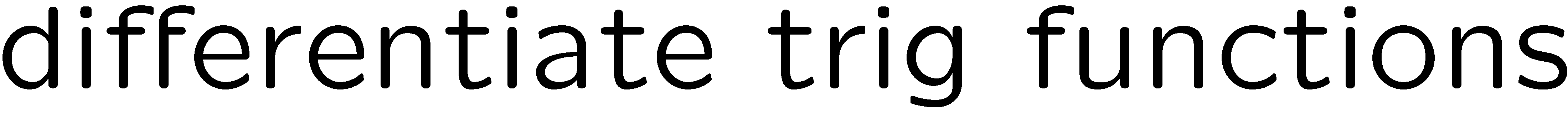 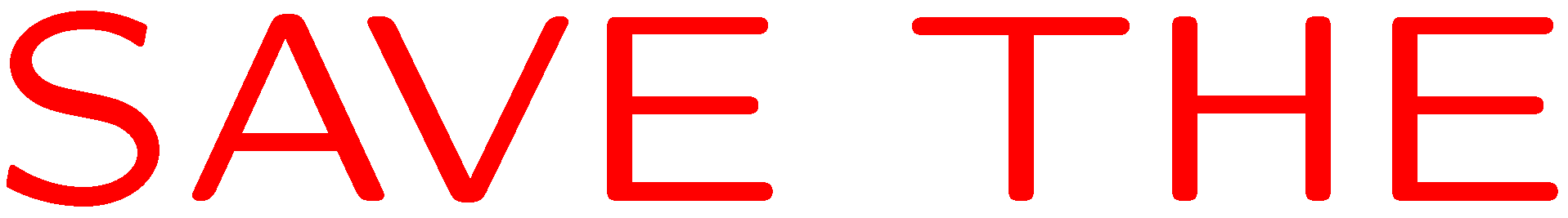 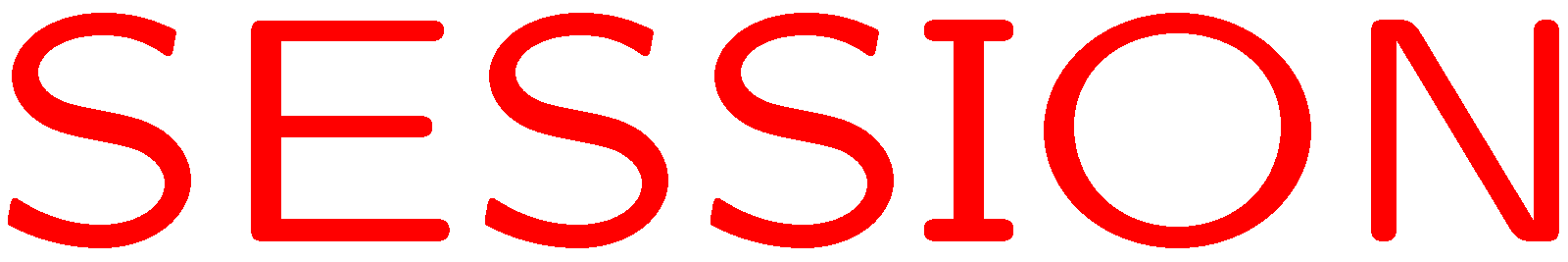 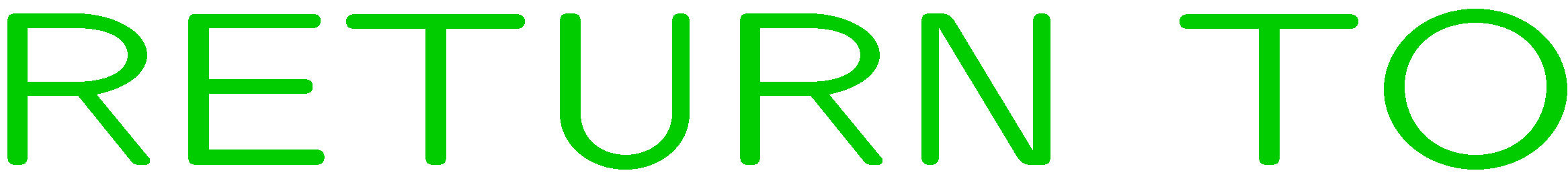 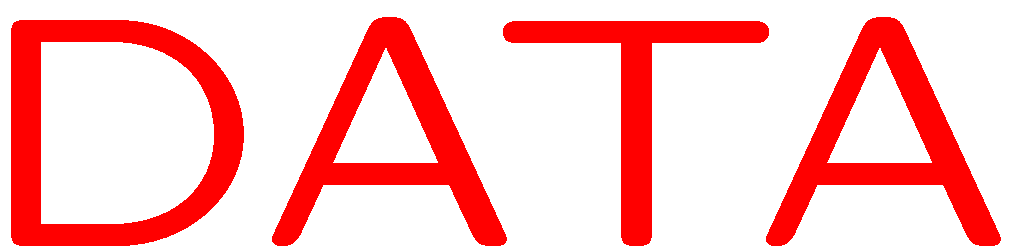 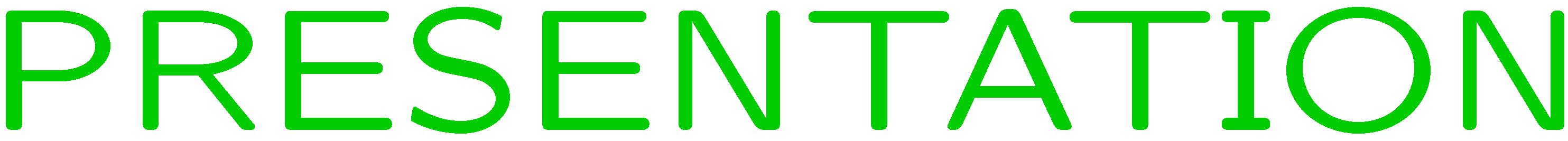